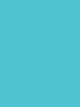 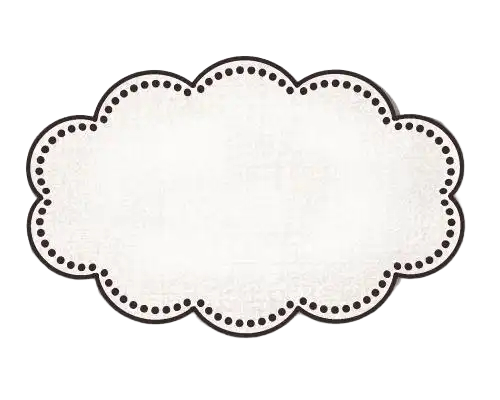 高职备考
英语阅读教程
主编 江韵 曾洪 罗婷
C
B
A
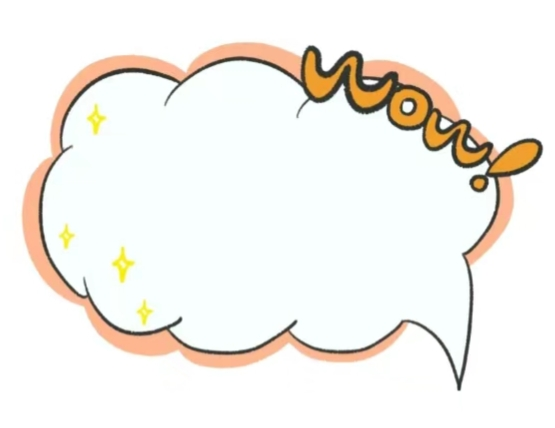 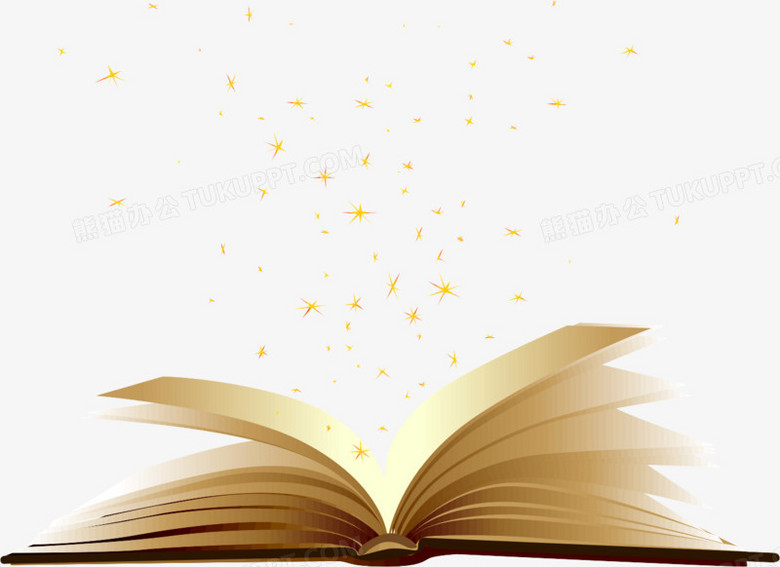 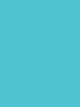 Unit 7 
Science and Technology
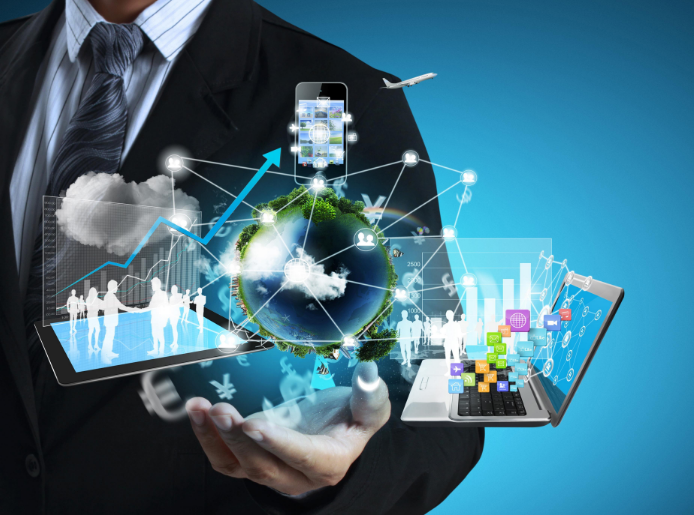 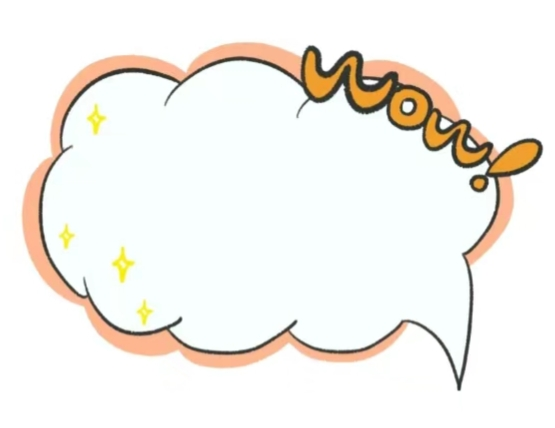 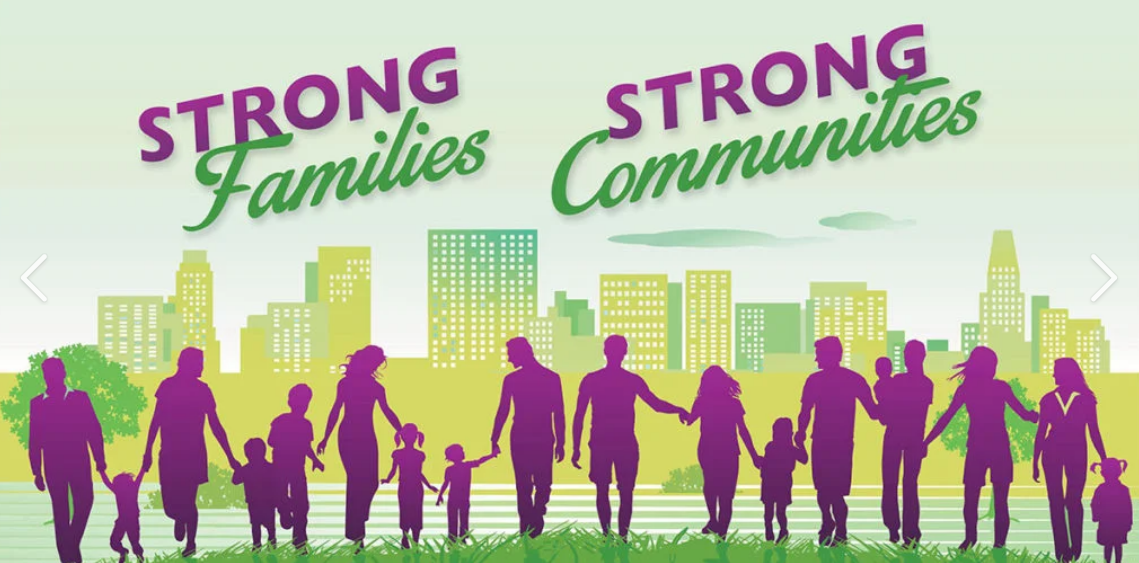 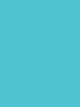 目   录
contents
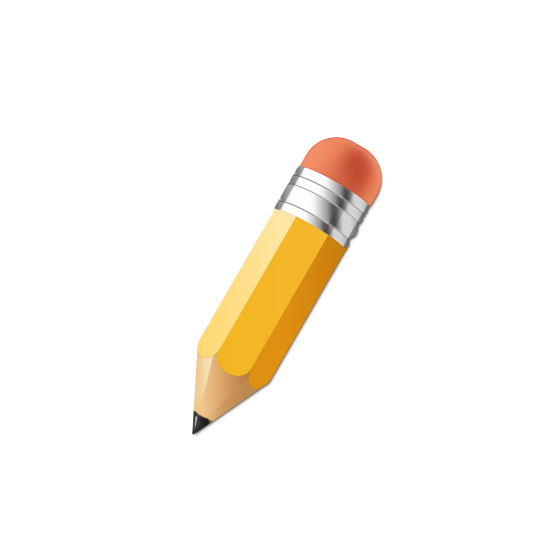 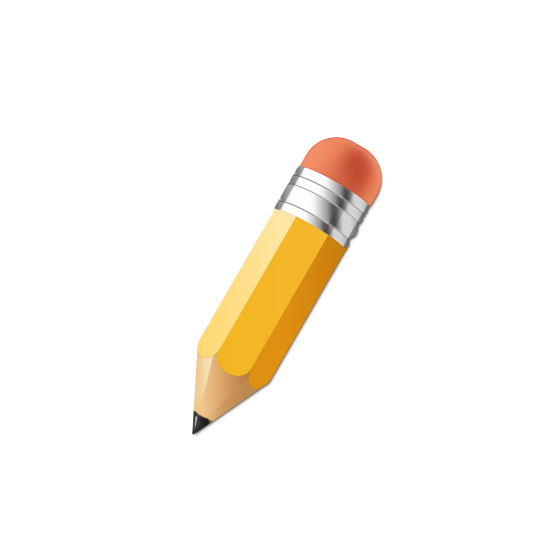 Objectives
Guide
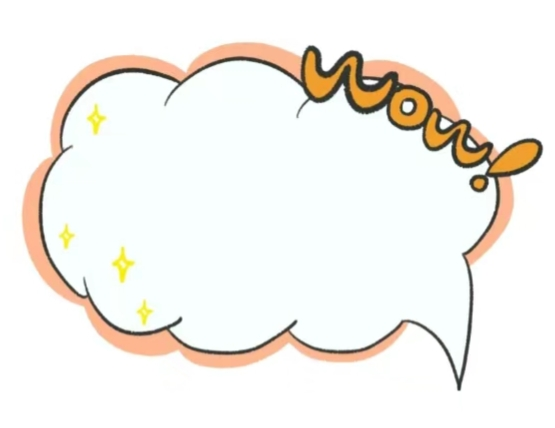 Skills
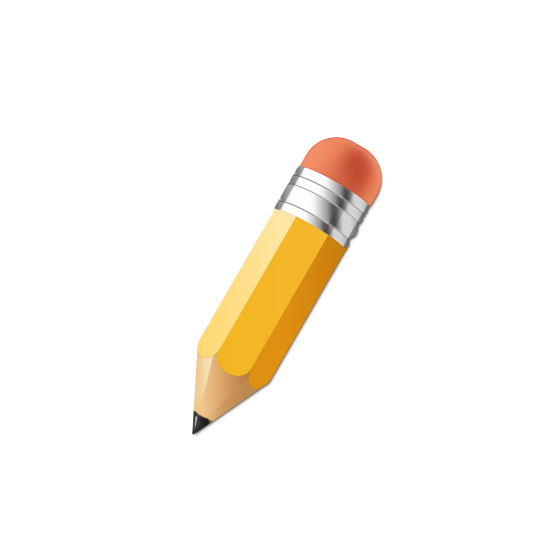 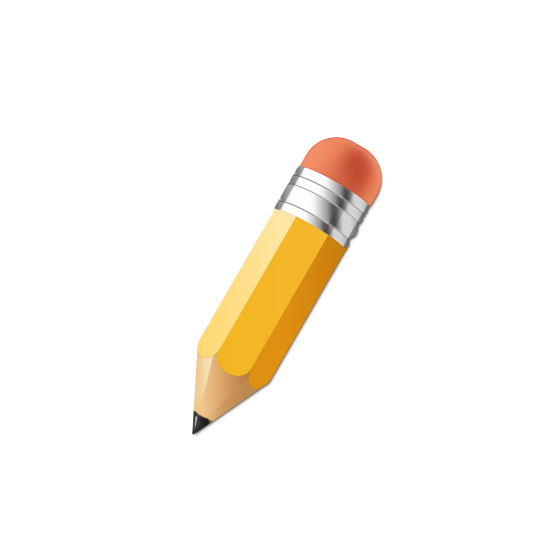 Exploration
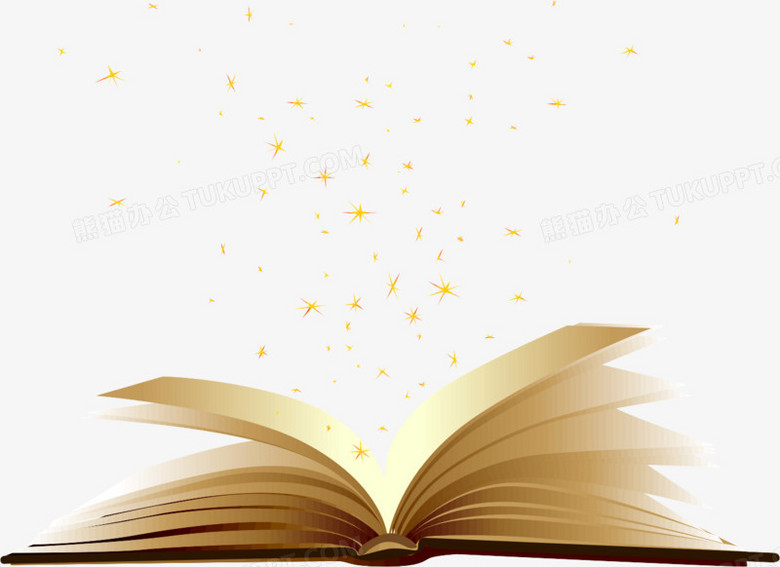 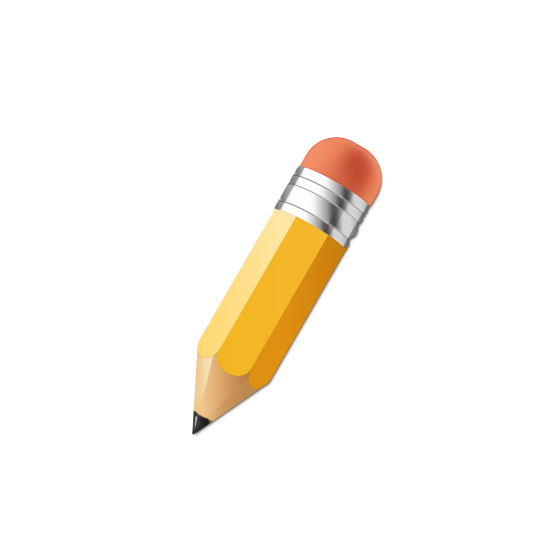 Assessment
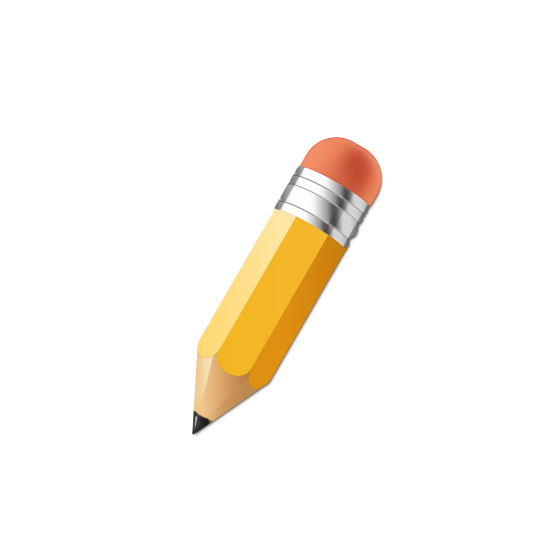 Practice
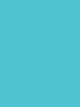 Objectives
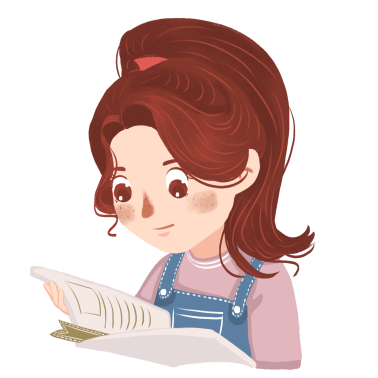 能识记与科学、技术创新相关的单词与词组。
能运用词义猜测技巧，猜测文章部分生词的意思。
了解说明文的语篇结构、语言特点，深化对主题内容的理解。
意识到技术创新的重要性，学会思考技术创新与个人、家庭、社会生活相关的热点问题。
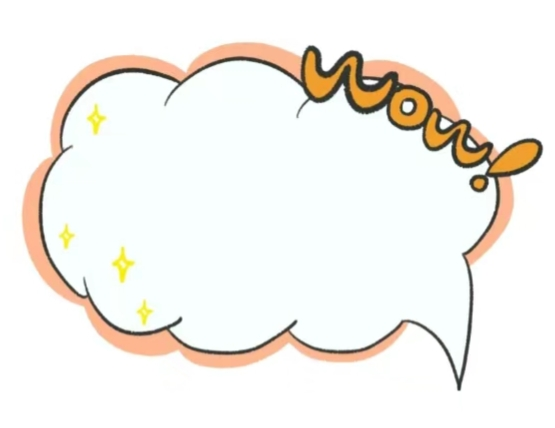 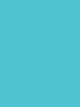 contents
Could you list some words or phrases about the topic “Science and Technology”?
你能列出一些与科学、技术主题相关的单词或词组吗？
About science:       (科学家)	       (数据) 		(研究)_____________
________________________________________________________ 
 About technology: 	(网上购物)     (无线网络)       (触屏科技)___
________________________________________________________ 
 About invention:		(智能手机)	      (无人机)	   (数码相机)__
________________________________________________________
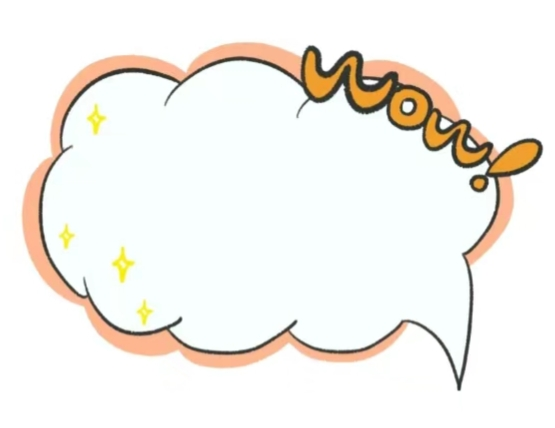 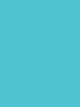 Guide
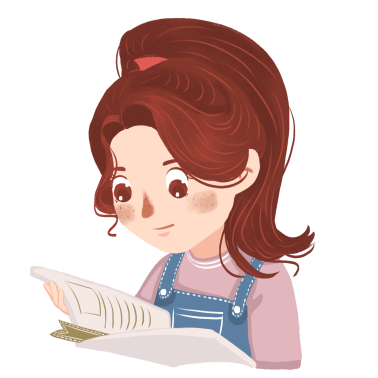 本单元的主题是“科学与技术”，涉及的内容是科学发展与技术进步，共有六篇文章，体裁包含记叙文、说明文和议论文。具体内容见下图。
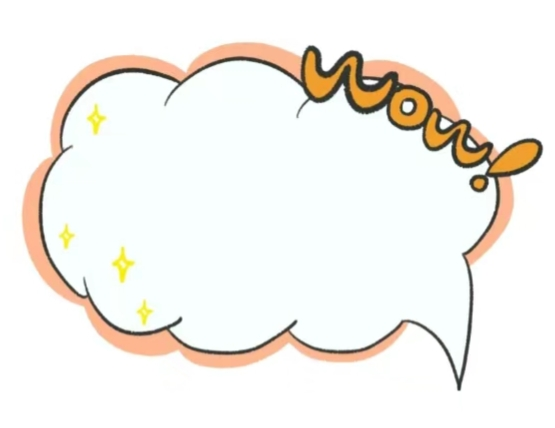 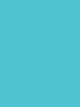 “机器人”相关词汇：
robot, performance, efficient, convenient
Jason’s Day with Robots
Passage One 
Level 1
记叙文
Unit 7
Science and 
Technology
科学与技术
“人工智能”相关词汇：
develop, solve, data, technology, judge
AI Helps Diving at the Paris Olympics
Passage Two
Level 1
说明文
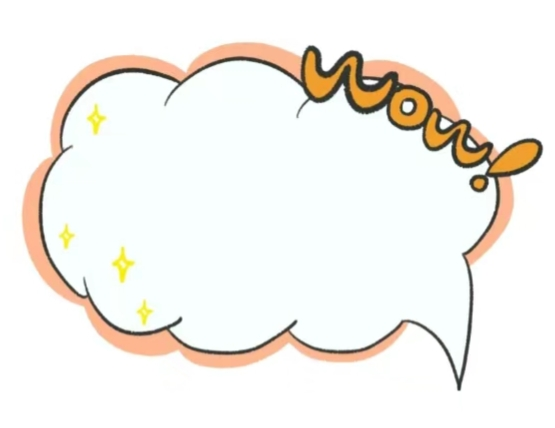 How the Internet 
Changed Our Lives in the Past 30 Years
“因特网”相关词汇：
connect, global, access, 
application
Passage Three
Level 1
议论文
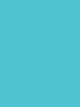 contents
Henry and His 
Smart Home
“智能家居”相关词汇：
click, automatic, powerful, monitor, quality
Passage Four
Level 2
记叙文
Unit 7
Science and 
Technology
科学与技术
“直播带货”相关词汇：
e-commerce, income, advan-tage, audience
Live-streaming 
E-commerce
Passage Five
Level 2
说明文
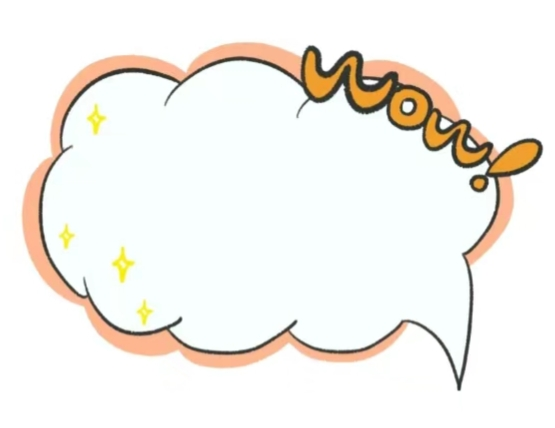 How AI Is Reshaping 
White-collar Work
“AI重塑工作”相关词汇：
worker, repetitive, task, reshape
Passage Six
Level 2
议论文
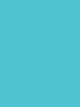 Exploration
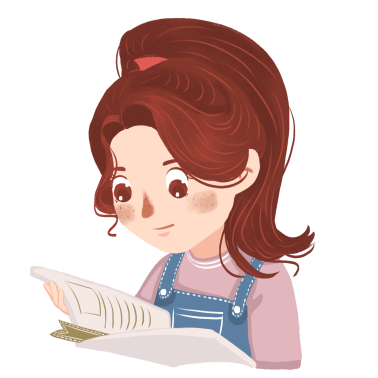 Read the following three passages and choose the best answers.
阅读以下三篇文章，并选择最佳选项。
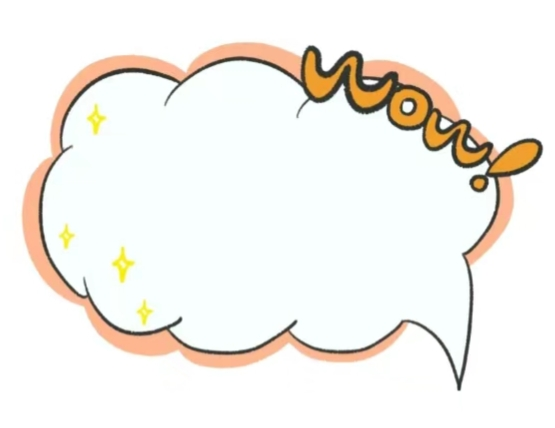 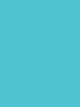 Passage One
Jason’s day began with a surprise. As he stepped out of bed, he noticed the floor-sweeping robot was already at work. “Clean the kitchen!” He gave his order and the robot started to clean the kitchen immediately. “Good job, bot!” Jason praised it for its amazing performance.
Feeling hungry, Jason set off for lunch. At the restaurant, he saw a robot waiter serving customers. Jason was curious and placed his order by telling the robot what he wanted. Soon, the delicious food was served, delivered carefully by the robot. It was a fun and efficient experience.
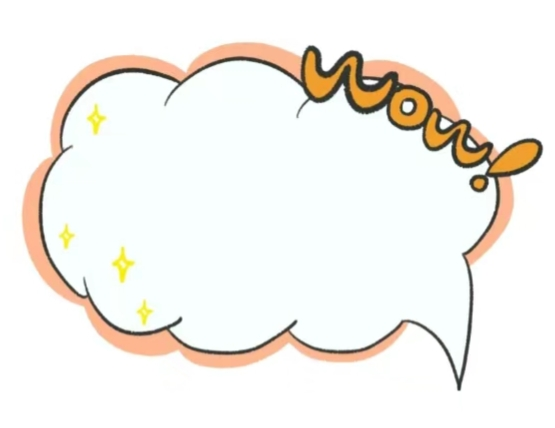 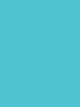 After lunch, Jason visited his grandma. She had a new friend at home—a nursing robot to help her with daily work. Grandma showed Jason how she talked to the robot and gave voice orders when needed, such as “play music” or “call the doctor”. The robot followed the instructions efficiently. “This robot is like my helpful friend,” grandma smiled warmly. “It greatly improved the quality of my life!”
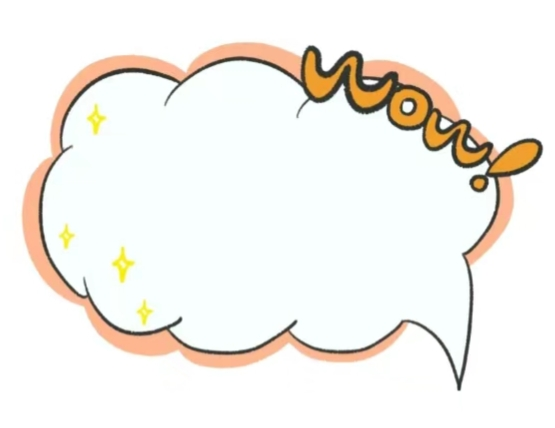 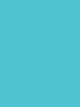 As the day drew to a close, Jason returned home. The floor-sweeping robot had finished its job. The house was clean and warm. Jason realized that life had become more convenient and enjoyable with these smart robots around. He looked forward to seeing how technology would continue to improve their lives in the future.
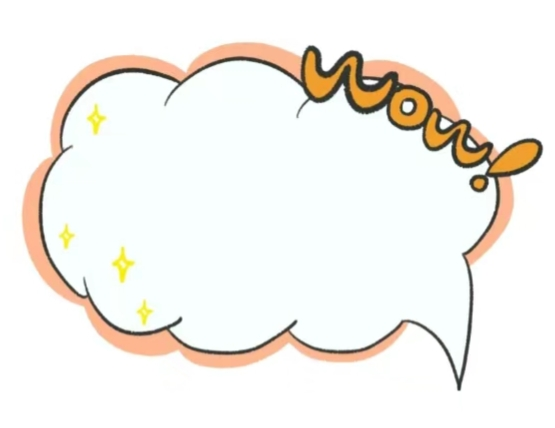 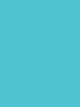 (     ) 1. What did Jason ask the floor-sweeping robot to do?
A. Clean the living room. 		B. Clean the kitchen. 
C. Make breakfast. 			D. Play some music.
B
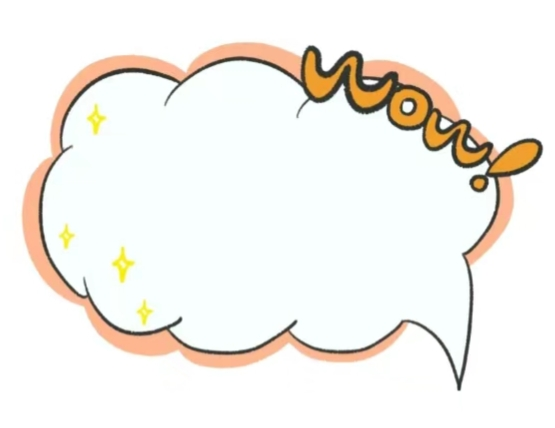 【解析】事实细节题。文章第一段第三句提到杰森起床后对扫地机器人说“Clean the kitchen”，这表明他命令机器人清扫厨房。故选B项。
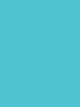 (     ) 2. How did Jason communicate with the robot waiter at the restaurant?
A. He used a touch screen to order the food. 
B. He wrote down his order on a piece of paper. 
C. He spoke to the robot and placed his order orally.
D. He sent a text message to the waiter of the restaurant.
C
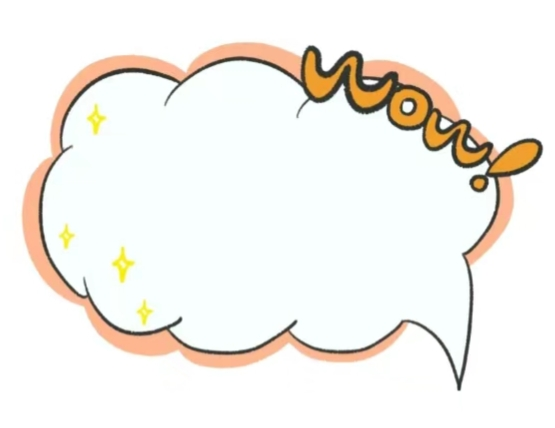 【解析】事实细节题。文章第二段第三句描述杰森在餐厅口头告知机器人他想要什么，机器人随后为他提供了餐点。故选C项。
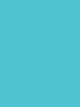 (     ) 3. What does the underlined word “instruction” mean in Paragraph 3?
A. A type of music. 		B. An order from a person. 
C. A medical treatment. 	D. A piece of advice.
B
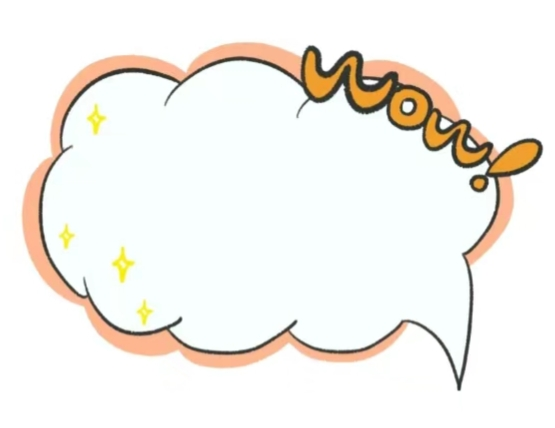 【解析】词义猜测题。文章第三段第三句提到奶奶给机器人发出声音指令，可知这里的“instruction”指的是某人给出的指令。故选B项。
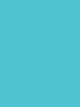 (     ) 4. What can be learned about the nursing robot from the story? 
A. It only responds to written instructions. 
B. It helps with tasks and follows voice orders.
C. It makes people feel lonely at home. 
D. It is not liked by grandma and Jason.
B
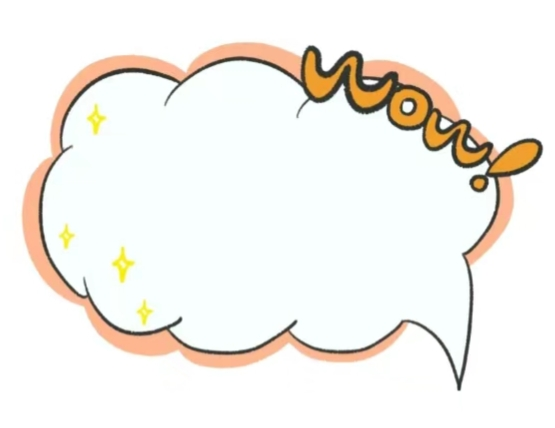 【解析】推理判断题。根据文章第三段奶奶对机器人的评价，机器人帮助她完成日常任务，并且高效地遵循声音指令，可以推断出机器人是有用的，并且能够高效地执行语音命令。故选B项。
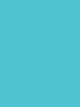 (     ) 5. What is the main idea of the story? 
A. Robots are becoming more common in restaurants. 
B. Smart robots are making everyday life convenient and 
     enjoyable. 
C. Jason’s grandma was unhappy and worried about the new 
     technology. 
D. Jason was learning how to operate different types of   robots.
B
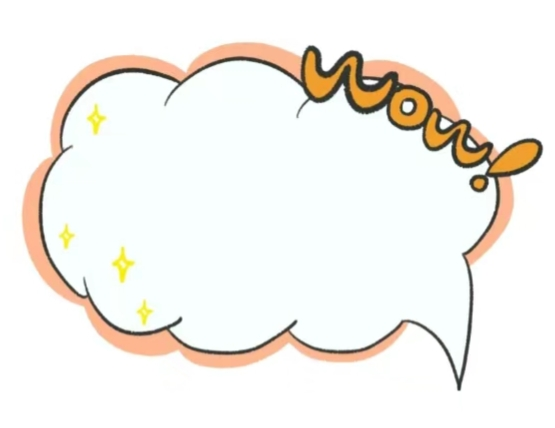 【解析】主旨大意题。文章通过描述杰森和奶奶与不同机器人的互动，强调了智能机器人如何使日常生活变得更加便捷和愉快。故选B项。
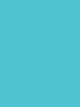 Passage Two
As China’s national diving (跳水) team won many gold medals at the Paris Olympic Games, its AI training system got a lot of attention. The system has very sharp eyes and a smart brain, which helps the divers a lot.
This special system can see small details in diving that normal videos can’t. It provides quick feedback and can compare divers’ movements with the best ones before. This is important, because divers need to do many difficult movements in just 1.8 seconds and try their best to splash as little as possible.
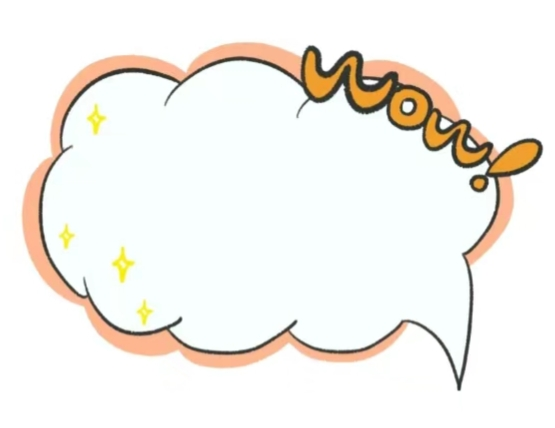 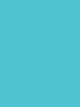 Old video recordings can’t catch fast actions well, and it takes a long time to check the data. But the AI system, which is like a smart helper, solves these problems. It looks at the dives carefully, offers full and immediate information, and makes the data easier to understand.
Quan Hongchan, who won a big diving event with her teammate Chen Yuxi, said before the competition that she used AI to make her diving better. Chen also said that AI helped her understand how to master the timing of movements and how to control the way of entering the water.
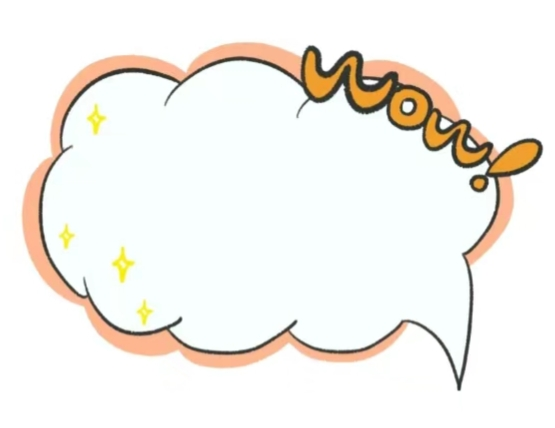 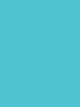 This technology was just a way of applying AI to the Paris 2024 Olympic Games. Some people even call it “the first AI Olympics” because AI was used in training, judging, broadcasting the Games on TV, and even in making sure no one used drugs to cheat.
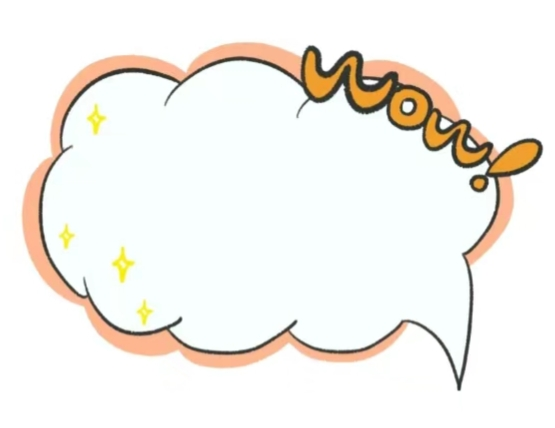 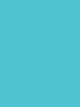 (     ) 1. What is the AI training system’s ability that traditional video systems lack?
A. It can play music during training. 
B. It can catch small details in diving.
C. It can tell future diving scores. 
D. It can teach divers new movements.
B
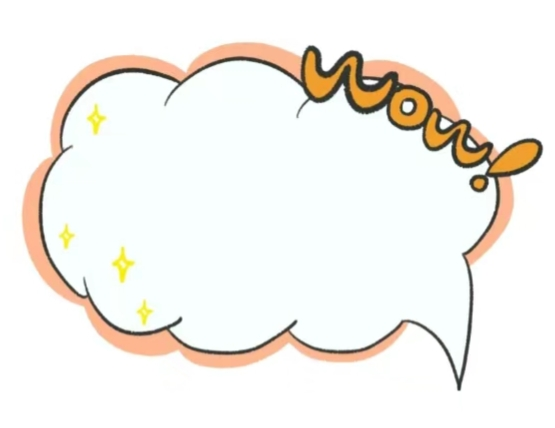 【解析】事实细节题。根据第二段第一句“This special system can see small details in diving that normal videos can’t”可知，这个特殊的系统可以看到普通视频无法看到的跳水动作中的小细节。故选B项。
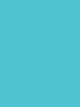 (     ) 2. In Paragraph 2, what does the underlined word “compare” mean?
A. To look at something side by side. 
B. To learn from others.
C. To make a copy of something. 
D. To ignore differences.
A
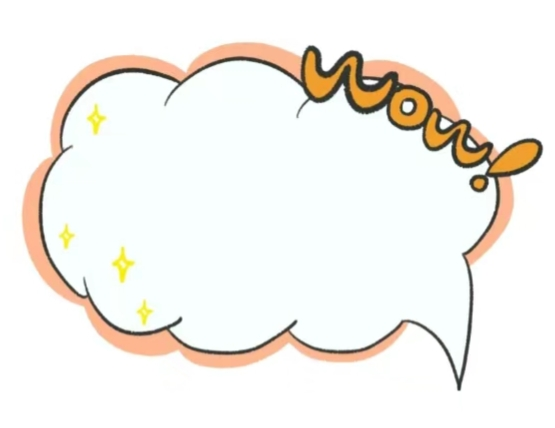 【解析】词义猜测题。原文中“compare”一词是指将潜水员的动作与之前的最佳动作进行比较，有助于确定需要改进的方面，A项意为“并排检查、查看”，与“compare”的意思最为接近，故选A项。B项意为“向别人学习”；C项意为“复制”；D项意为“忽略不同点”，都不符合语义。
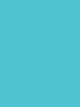 (     )  3. What does the AI system offer?
A. Inefficient data analysis. 
B. Limited and rough insights.
C. Clear and accurate insights. 
D. No real-time playback.
C
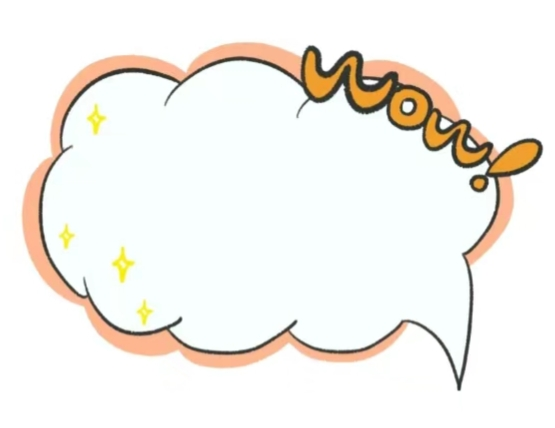 【解析】事实细节题。根据第三段内容，AI系统就像一个智能助手，能仔细观察跳水，提供全面和即时的信息，并使数据更容易理解。因此，该系统提供的是清晰和准确的分析见解。故选C项。
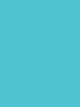 (     ) 4. What was the use of AI in the Paris 2024 Olympic Games?
A. AI was only used by the Chinese diving team.
B. AI was used in various fields of the Games, not just diving.
C. AI training systems replaced traditional training methods.
D. AI was used to replace human athletes in the Games.
B
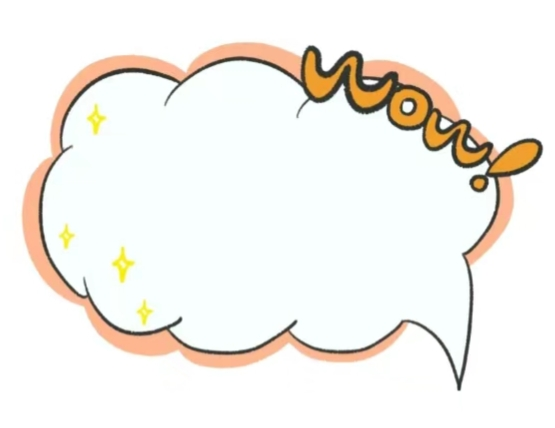 【解析】推理判断题。根据最后一段最后一句“...AI was used in training, judging, broadcasting the games on TV and even in making sure no one used drugs to cheat”可知，人工智能在2024年巴黎奥运会上的应用非常广泛，不仅限于训练，还延伸到裁判、电视转播比赛和反兴奋剂工作等领域。故选B项。
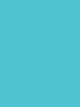 (     ) 5. What is the main idea of the passage?
A. The success of Chinese national diving team at the 2024 
     Paris Olympic Games.
B. The challenges faced by traditional video recordings in 
     capturing diving movements.
C. The role of AI training systems in the Paris Olympics, 
     especially in diving events.
D. The criticism of AI technology for its use in sports training and competition.
C
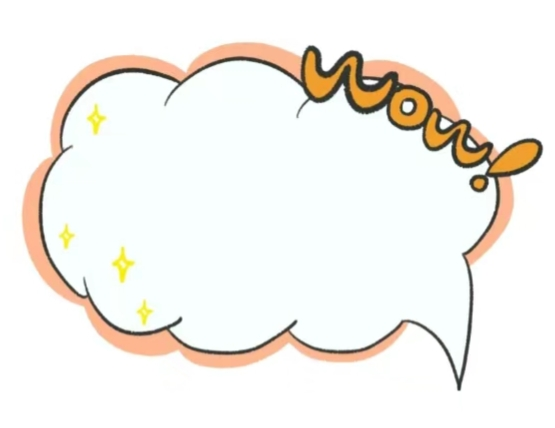 【解析】主旨大意题。通读全文可知，文章强调了人工智能系统在提升中国跳水队表现中的作用，以及它在奥运会各领域的广泛应用，C项表述最全面。故选C项。
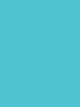 Passage Three
In the past 30 years, great changes have taken place in China since it was first connected to the Internet. Back then, we depended on slow dial-up connections, but today, Fiber to the Home (光纤到户) brings lightning-fast speeds. (1) __________
D
1【解析】
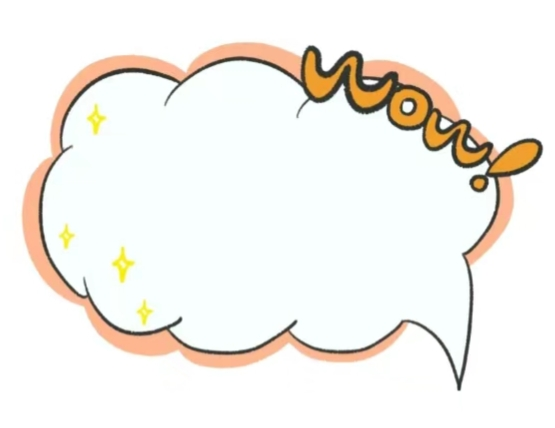 A. They can even replace humans in dangerous jobs to avoid injuries and improve efficiency.
B. People can now easily connect with each other and the world.
C. It has become an essential tool for learning, working and communicating.
D. The construction of 3G, 4G and even 5G networks has opened up a world of possibilities.
E. There are now products designed to make their lives easier.
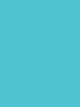 Back
1. 【解析】第一段主要讨论了互联网基础设施的改善。空格前提到了中国互联网的快速发展，特别是光纤到户技术带来的网速提高。空格处应该与互联网基础设施的改善有关。D项“3G、4G甚至5G网络的建设开辟了一个充满可能性的世界”符合上下文逻辑，说明了移动通信技术的进步为社会带来广泛的变革和机遇。故选D项。
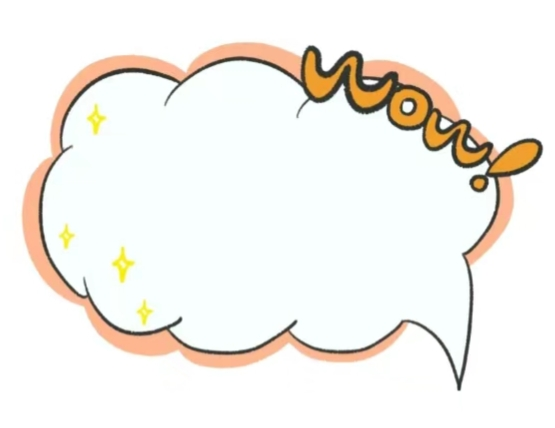 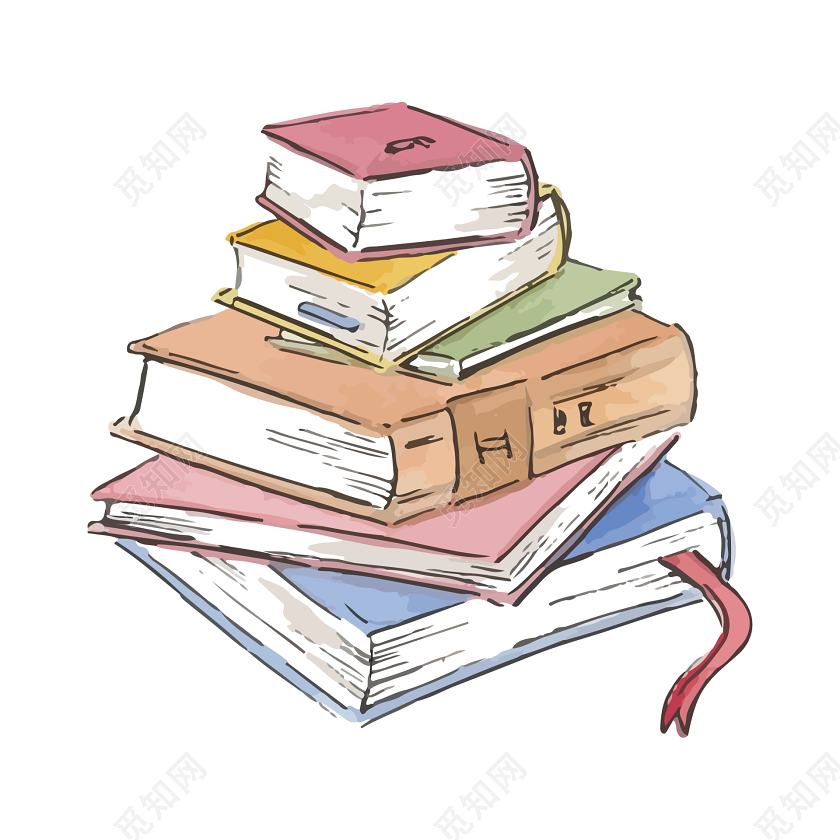 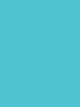 With rapid development, China has become a global leader in Internet usage. (2) __________ The ability to upload files to the cloud makes it possible to access information from anywhere. This has led to exciting innovations in the field of Internet applications, making our lives more relaxed and interesting.
B
2【解析】
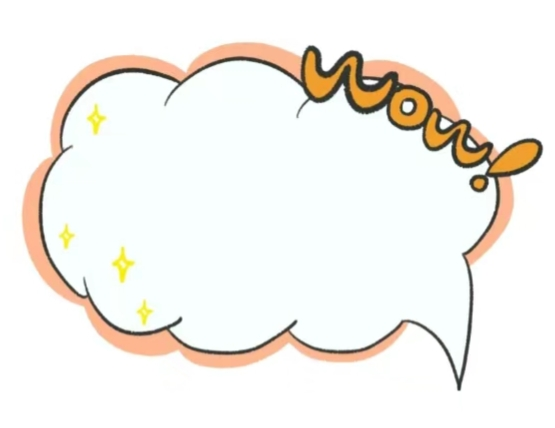 A. They can even replace humans in dangerous jobs to avoid injuries and improve efficiency.
B. People can now easily connect with each other and the world.
C. It has become an essential tool for learning, working and communicating.
D. The construction of 3G, 4G and even 5G networks has opened up a world of possibilities.
E. There are now products designed to make their lives easier.
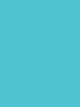 Back
2.【解析】第二段主要讨论了互联网如何使全球连接变得更容易。空格前提到中国成为全球互联网使用的领导者，空格后提到上传文件到云端的能力使人们可以随时随地获取信息。结合前后文，空格处应该与互联网如何促进全球连接有关。B项“人们现在可以轻松地相互连接并与世界连接”符合上下文逻辑，强调了互联网在促进全球交流方面的作用。故选B项。
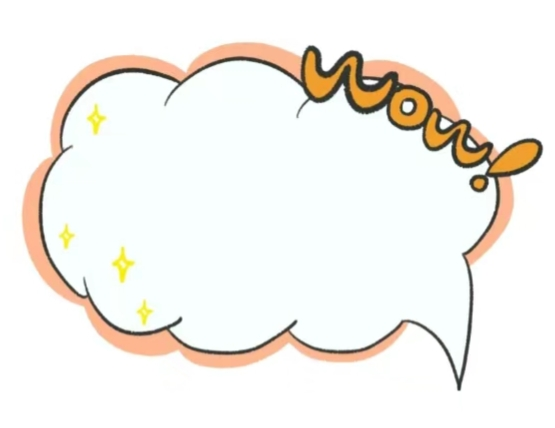 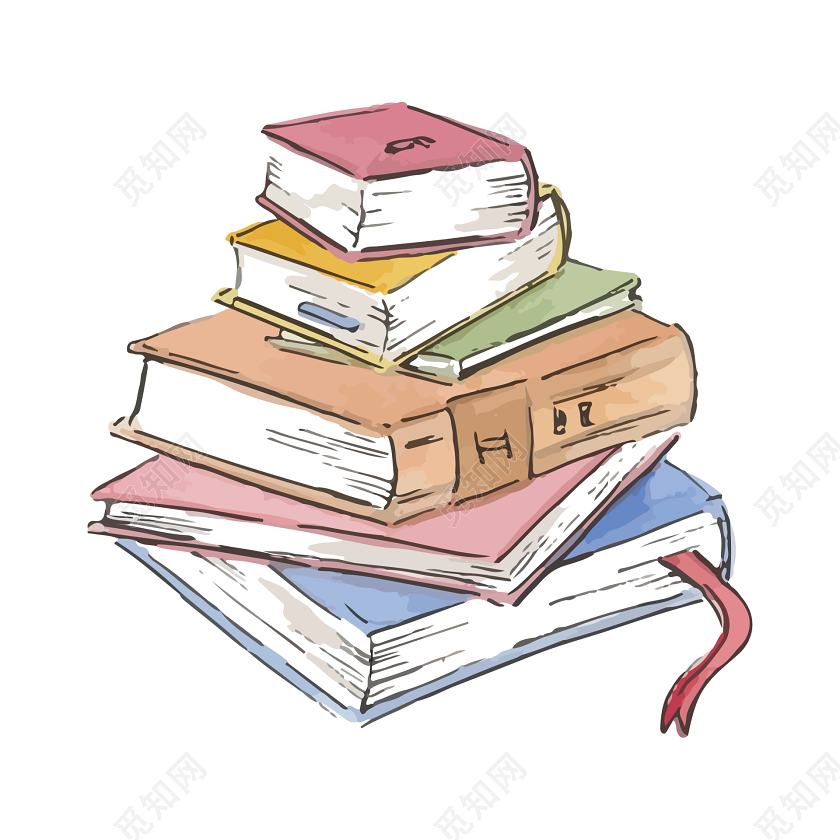 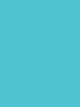 One meaningful change is the rise of products designed for the elderly. (3) __________ They also enable seniors to stay connected with their families and the world. Furthermore, high-performance robots are being developed for research and other tasks that can be dangerous for humans. (4) __________
E
A
3【解析】
4【解析】
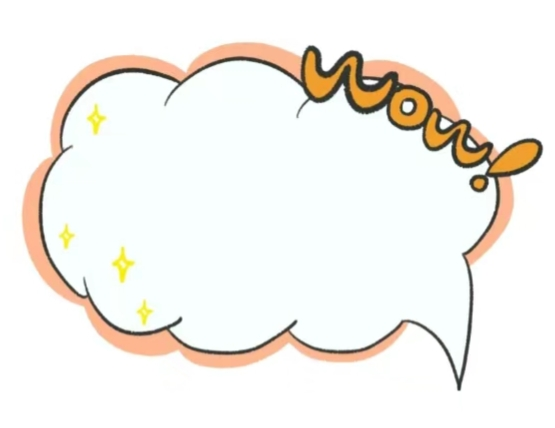 A. They can even replace humans in dangerous jobs to avoid injuries and improve efficiency.
B. People can now easily connect with each other and the world.
C. It has become an essential tool for learning, working and communicating.
D. The construction of 3G, 4G and even 5G networks has opened up a world of possibilities.
E. There are now products designed to make their lives easier.
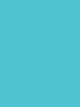 Back
3. 【解析】第三段主要讨论了互联网如何通过创新应用使生活更轻松，尤其有助于老年人的生活。本段首句意为“一个有意义的变化是为老年人设计的产品的兴起”，总领整个段落，E项“现在有一些产品是专门为了让他们的生活更轻松而设计的”符合为老年人提供便利的背景，承接首句意思。故选E项。
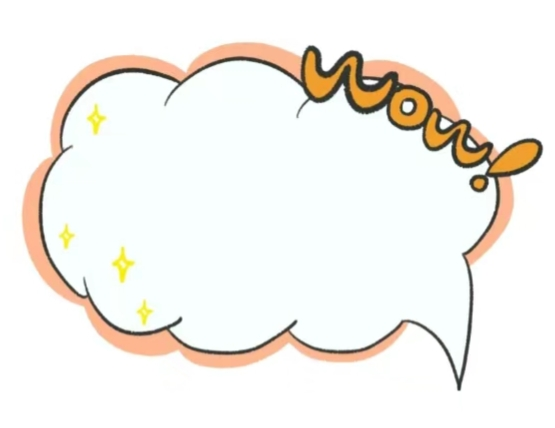 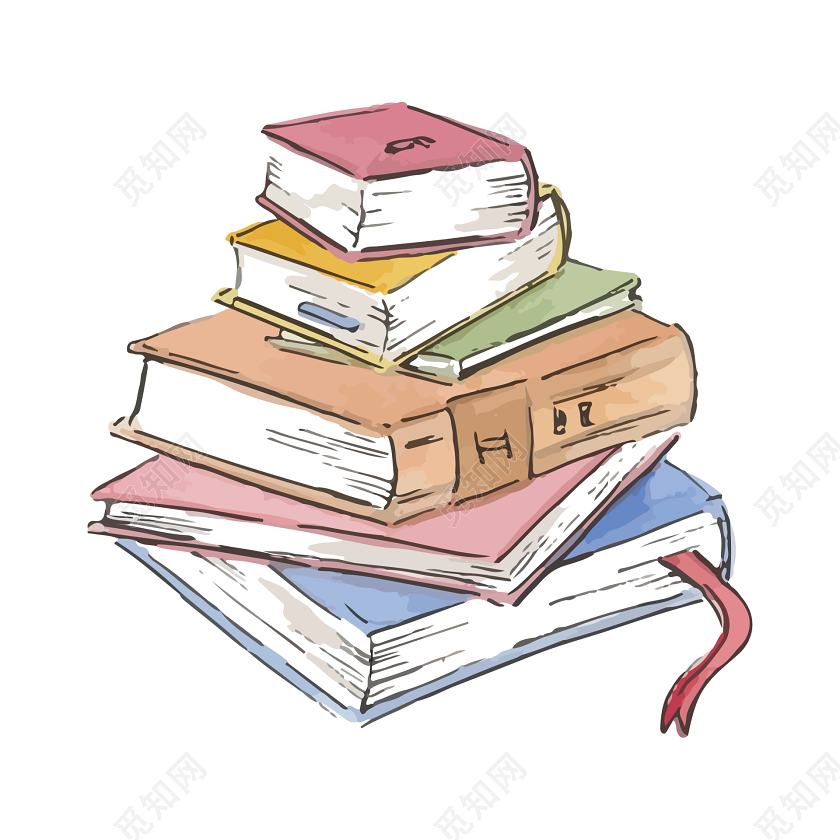 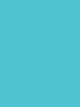 Back
4.【解析】空格前提到“正在开发高性能机器人以进行研究，并执行其他对人类可能危险的任务”。A项“它们甚至可以在一些危险工作中取代人类，以避免伤害和提高效率”与上文相承接。故选A项。
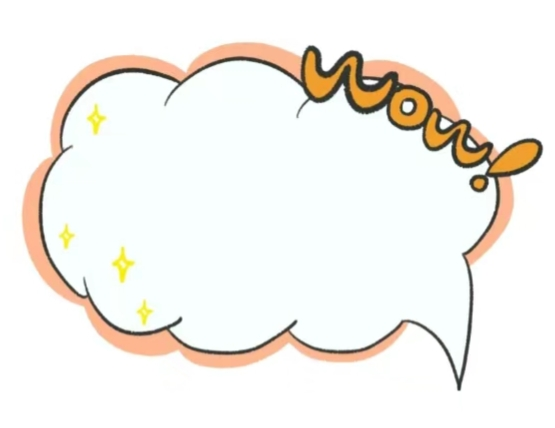 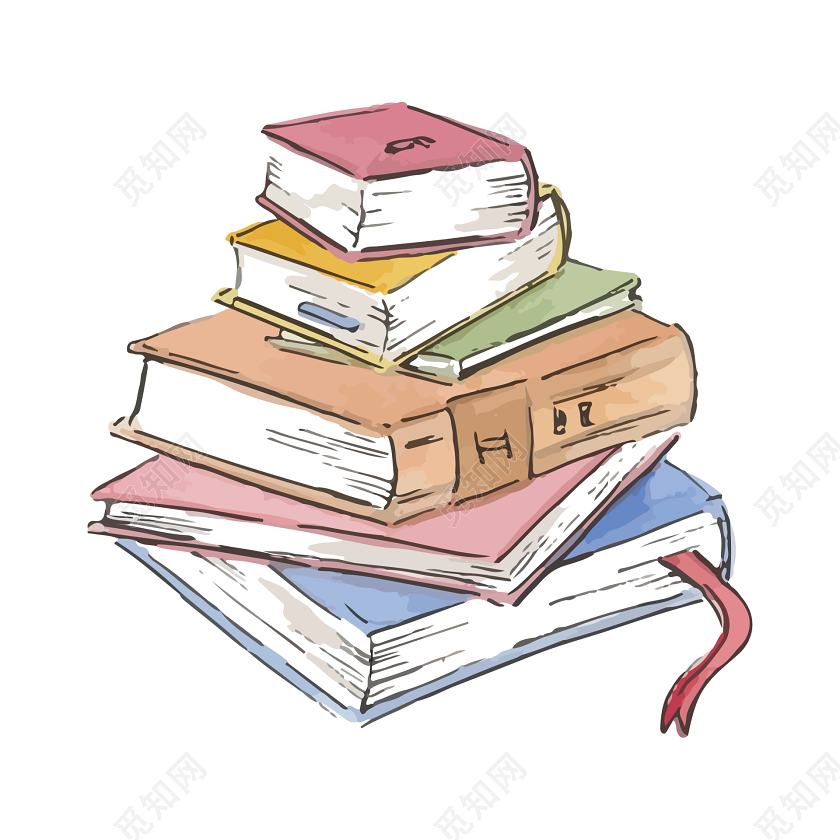 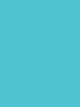 The Internet has become a part of our daily lives, connecting the world in once unimaginable ways. (5) __________ Its influence continues to grow. As we look to the future, the Internet will undoubtedly play an even more important role in shaping our world.
C
5【解析】
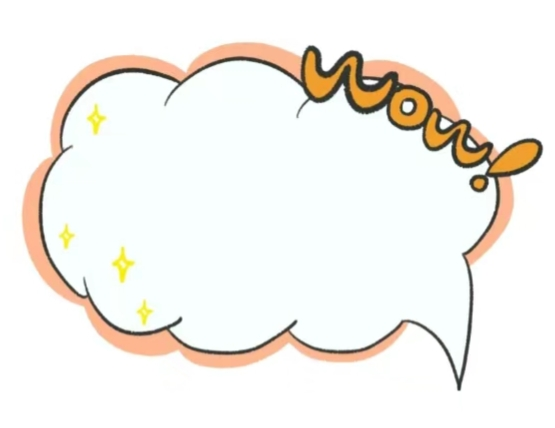 A. They can even replace humans in dangerous jobs to avoid injuries and improve efficiency.
B. People can now easily connect with each other and the world.
C. It has become an essential tool for learning, working and communicating.
D. The construction of 3G, 4G and even 5G networks has opened up a world of possibilities.
E. There are now products designed to make their lives easier.
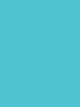 Back
5.【解析】第四段讨论了互联网如何成为日常生活的一部分。C项“它已经成为学习、工作和交流的重要工具”与下文“它的影响力持续增长”相呼应。故选C项。
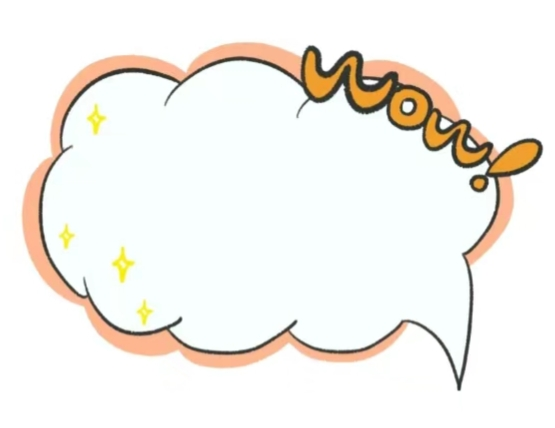 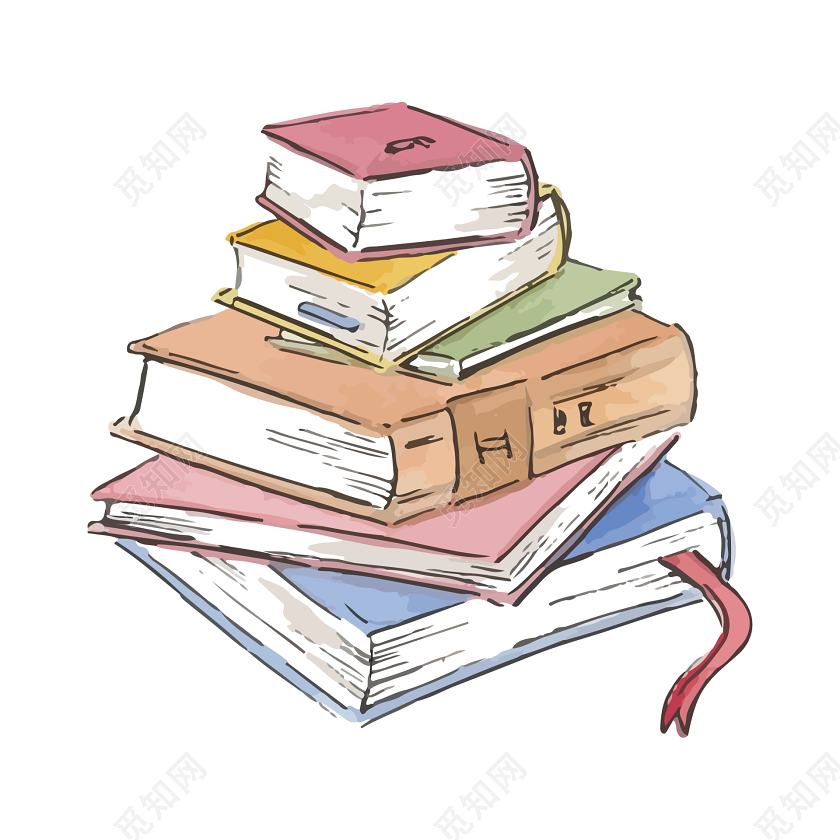 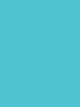 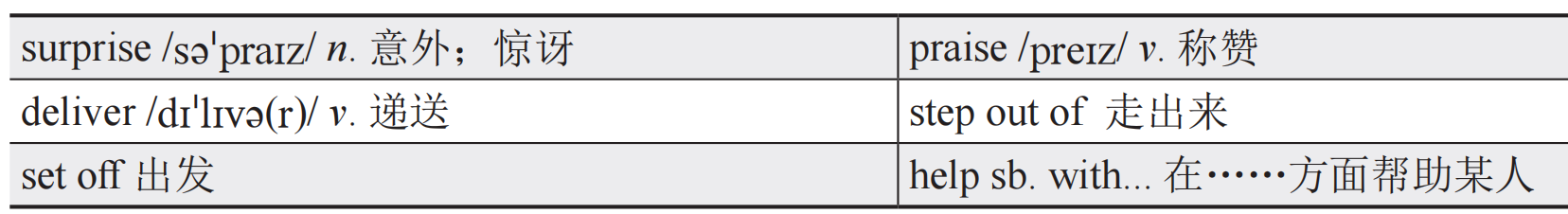 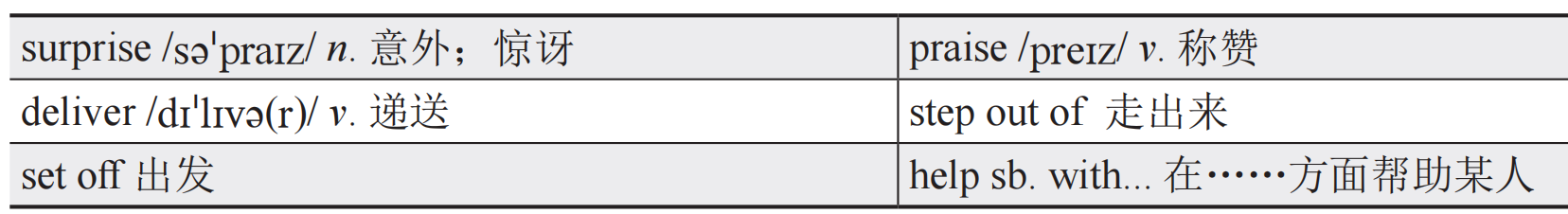 Words and Expressions
Passage One
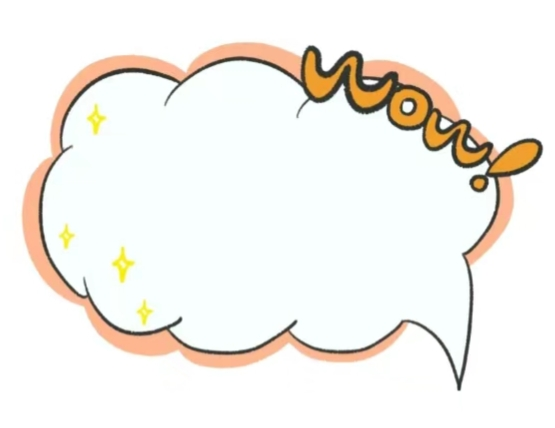 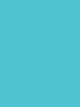 Passage Two
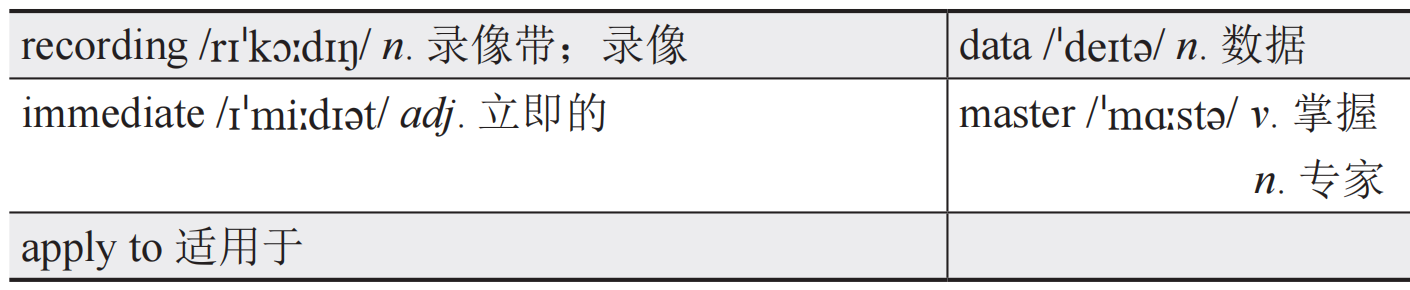 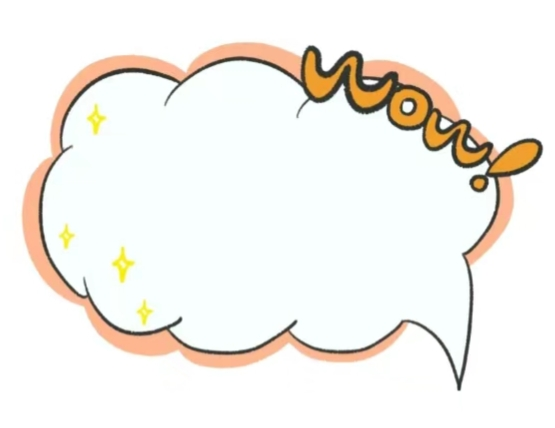 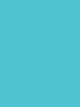 contents
Passage Three
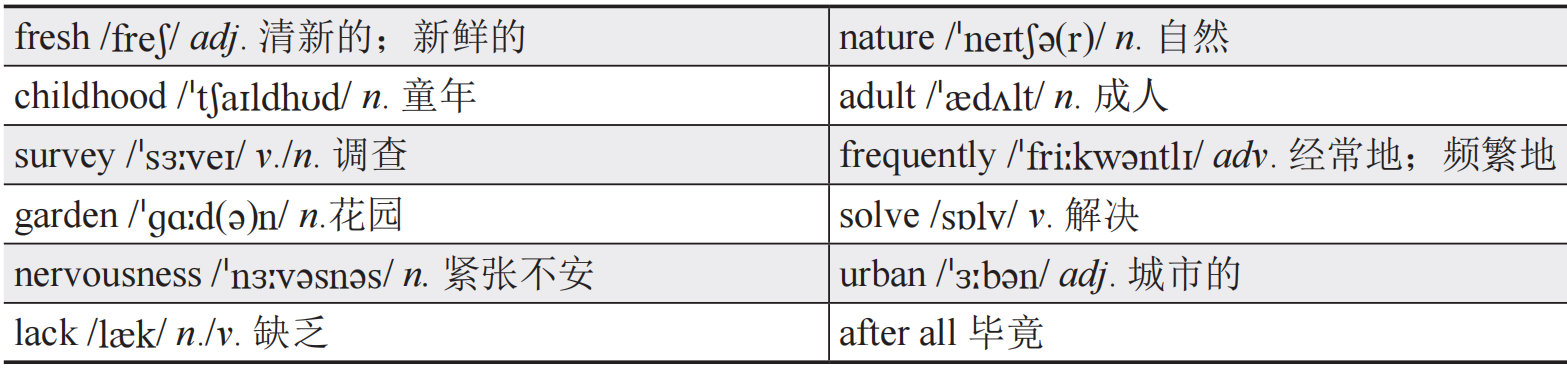 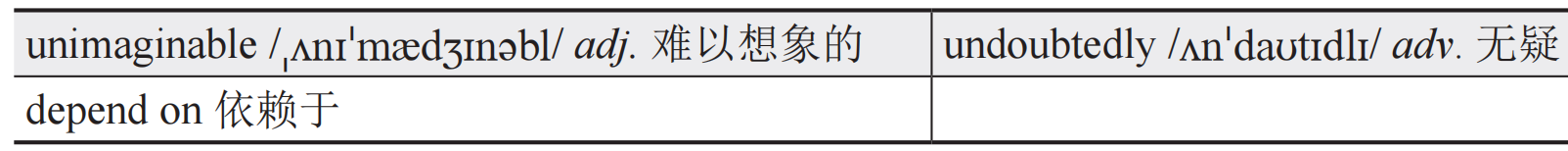 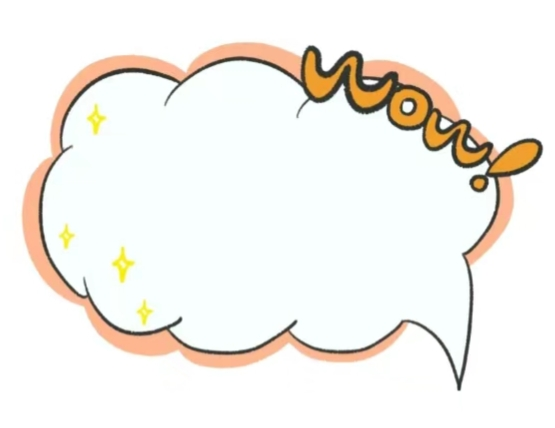 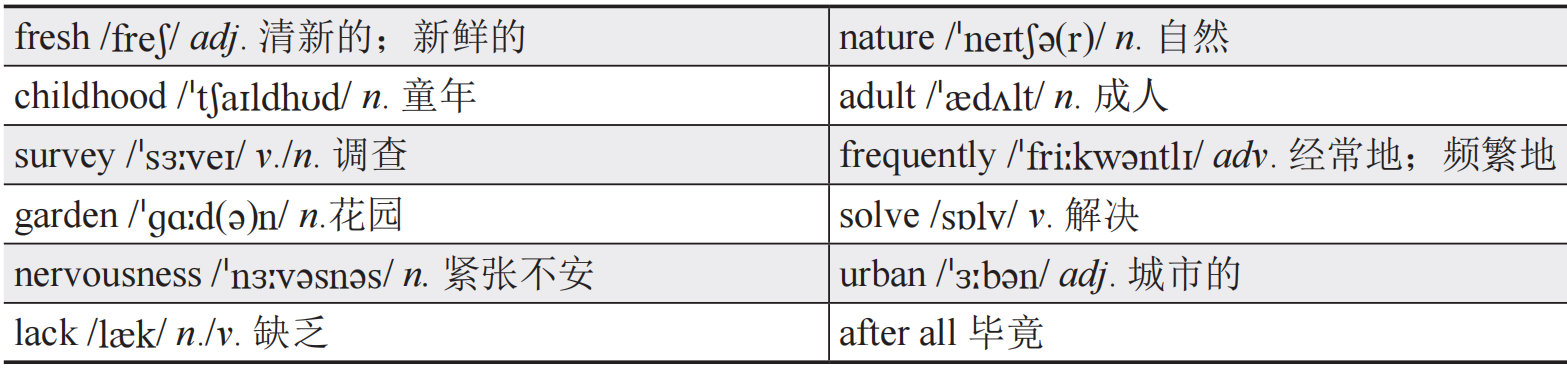 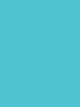 Skills
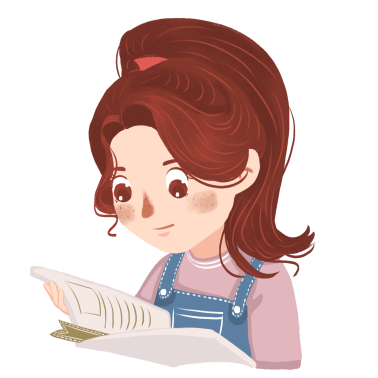 阅读的词义猜测技巧
在英语学习中，阅读理解常被视为一项至关重要的技能。它不仅能够增强语言理解能力，也是获取信息和知识的重要途径。然而，即便是英语水平很高的读者，也难免会在阅读过程中遇到生词。掌握有效的词义猜测技巧，可以帮助我们克服这一障碍。这些技巧基于对文本的深入分析和对语境的敏感把握，使得读者能够在不查阅字典的情况下，对生词的含义进行合理的推测。
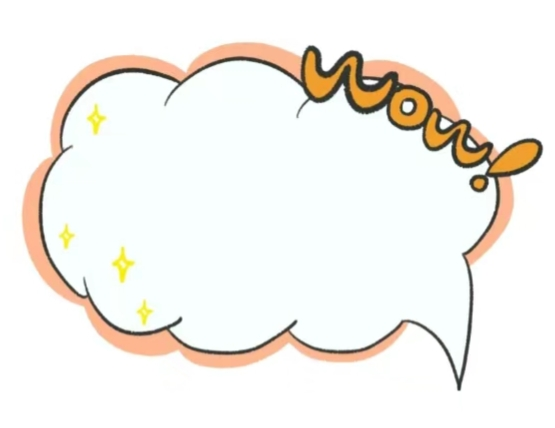 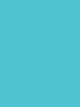 词义猜测的技巧主要包括以下几种：
（1）寻找上下文线索：利用句子或段落中的其他信息来推断生词的含义。例如Passage Two第二题。
（2）寻找同义词或反义词：寻找文中的同义词或反义词来帮助理解生词的意思。例如Passage One第三题。
（3）分析句子结构：确定生词在句子中的成分，从而确定词性（如名词、动词、形容词等），这有助于缩小词义猜测的范围。
（4）观察句中的定义或解释：注意文章中是否通过破折号、括号或者同义词对生词进行了定义或解释。
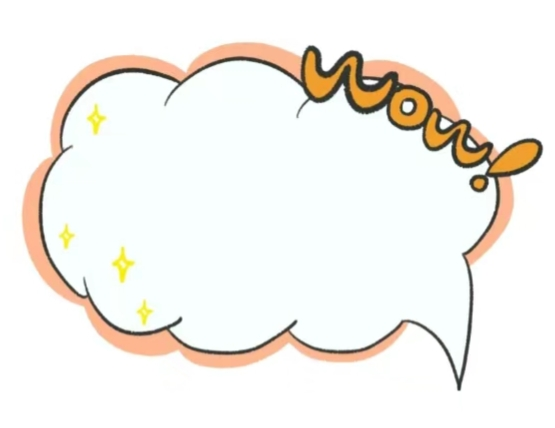 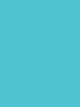 （5）分析词根、词缀：通过识别词根、前缀或后缀来推测词义。
（6）辨析逻辑关系：根据句子或段落中的逻辑关系，如因果、转折、对比等，来推断词义。
（7）分析例子和例证：文章中的例子通常用来解释或证实某个观点，通过例子可以推断出生词的相关含义。
（8）回顾常识和背景知识：利用自己的常识和已知的背景知识来推测词义。
（9）重复出现：注意文中重复出现的词汇，它们的重复出现往往意味着重要信息，可能与生词相关。
（10）辨别语气和情感色彩：通过作者的语气和用词的情感色彩来推断生词的正面或负面含义。
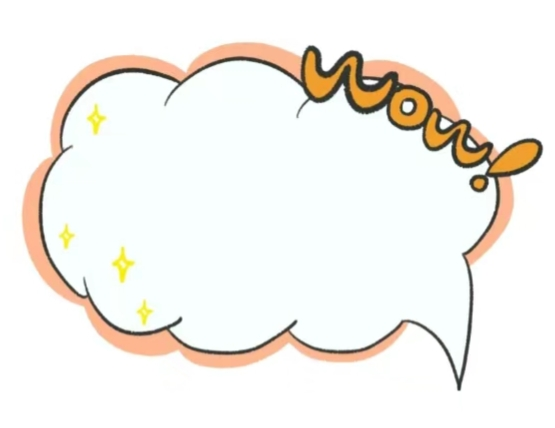 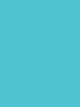 Have a Try
Exercise 1（2019年广东省真题）
Mick asked the boy to leave the bike with him and he then sent an online message to look for some used bicycle parts. The town’s former police chief saw the message and donated two used bicycles to him. Mick took the parts from each to fix a new set of wheels for the boy.
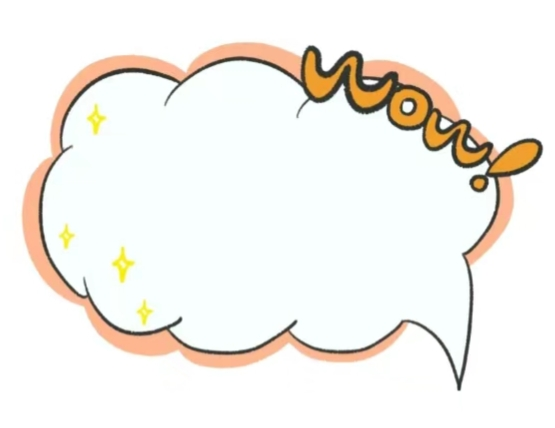 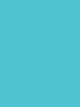 Q: Which of the following can replace the underlined word “donated” in Paragraph 3?
A. Lent. 		B. Gave. 	C. Showed. 	D. Sold.
解析：词义猜测题。根据上文，米克在寻找一些二手自行车零件，而镇上的前警察局长看到了这条信息后，“donated”两辆二手自行车，这里没有提到付钱，所以排除“Sold（卖）”。由下文可知，米克从每辆车上取下零件，给小男孩装了一套新的车轮。运用词义猜测技巧“寻找上下文线索”可知，前警察局长应该是“送”了两辆旧自行车给米克。故选B项。
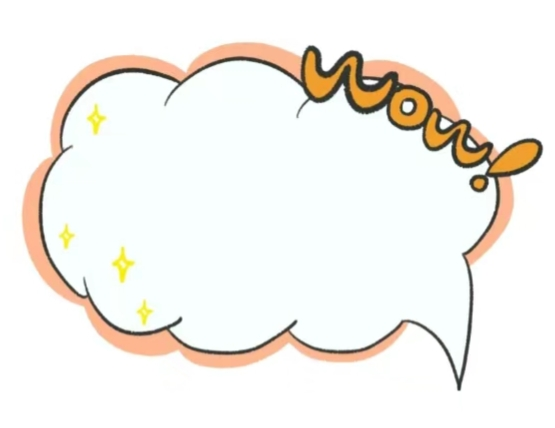 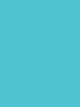 Exercise 2（2023年广东省真题）
It was a warm fall day as I pulled open my front door, hurrying to pick up someone from somewhere, which is my daily existence as a mother of four kids. As I rushed toward my car, there was a car parked in front of my house and a woman was pulling a book from my Little Free Library, a sort of public bookcase in my front yard.
Not wanting to scare her off, I didn’t move. She looked up and spotted me. “I just love your library,” she said. It’s like a stranger telling you how lovely your kid is. A big smile spread across my face. “Take as many as you want,” I replied.
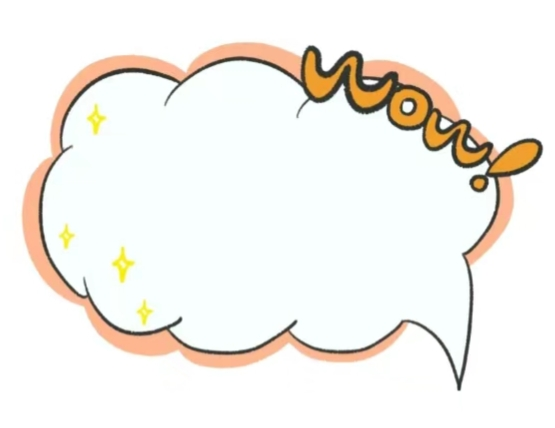 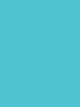 Q: What does the underlined word “spotted” in Paragraph 2 mean?
A. Noticed.	 B. Met. 	C. Joined. 		D. Recognized.
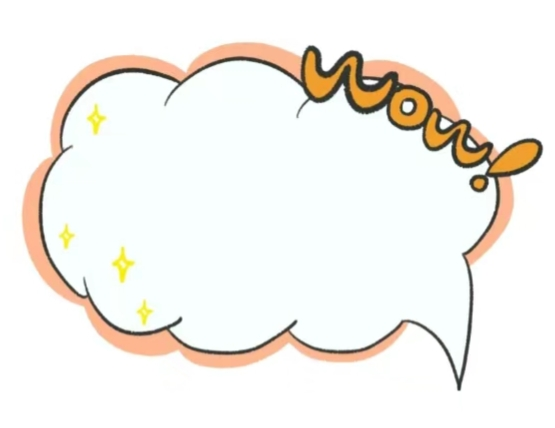 解析：词义猜测题。通读这两段，可以看出主人公与那个女人并不认识，所以可以排除D项。运用词义猜测技巧“分析句子结构”，分析“She looked up and spotted me”的句子结构，“spotted”和“looked up（向上看）”并列，可以推测该词表示“向上看”之后产生的动作。故选A项。
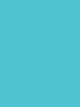 contents
通过以上两个练习，我们可以发现，运用词义猜测技巧，我们不仅能够更快速、更准确地推断出生词的意思，而且还能加深对文章整体结构和内容的理解。因此，当我们在阅读过程中遇到生词或难以理解的短语时，不必急于查找字典或放弃阅读，而是应该尝试从周围的语境中寻找线索。此外，词义猜测技巧还能培养我们的批判性思维能力，我们在分析上下文和逻辑关系的过程中，实际是在评估信息的相关性和合理性。通过不断练习和应用这些技巧，我们可以更加自信和有效地处理各种阅读材料。
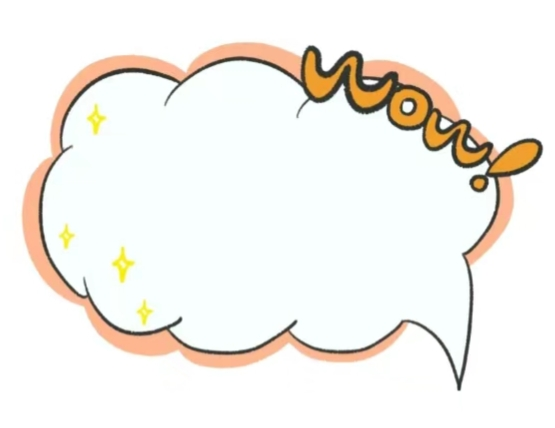 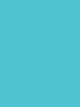 Practice
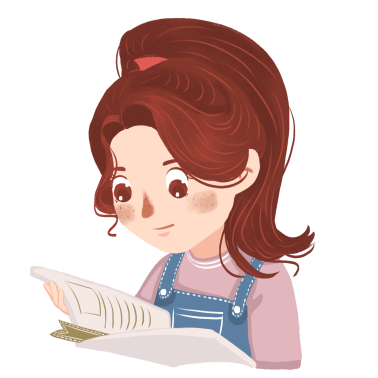 Read the following three passages and choose the best answers.
阅读以下三篇文章，并选择最佳选项。
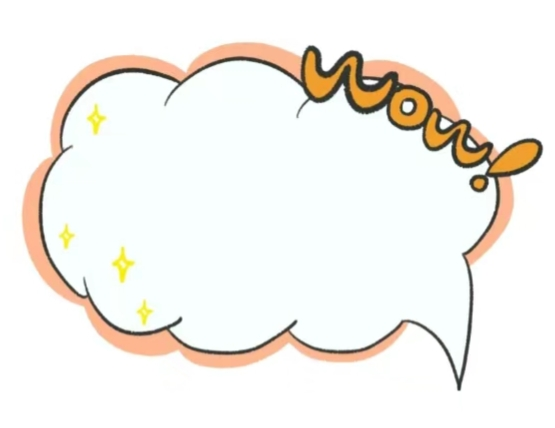 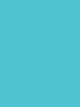 Passage Four
Henry has a smart home. In the morning, when the sun rises, his smart home starts working. The curtains open automatically without any click or other actions, and the smart lighting system gradually lights up. In this way, Henry wakes up and his soy milk maker starts at the same time. At breakfast, Henry’s mobile phone displays the weather and schedule of the day. If Henry wants to know the news, he just needs to say, “Play my morning news.”
Before leaving, Henry sets his home in the “Away” mode. The security system is on, cameras keep an eye on the house, and devices that don’t need to be on will be turned off to save energy.
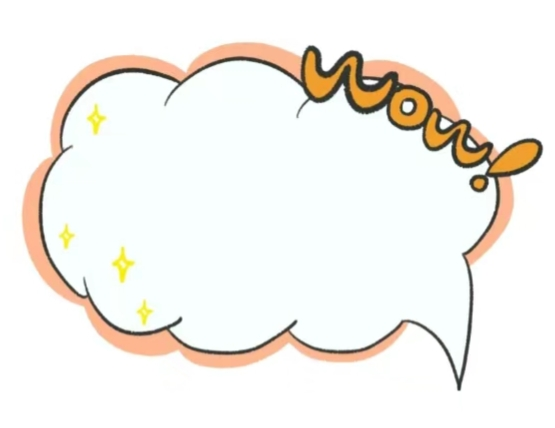 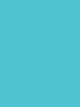 During the day, Henry can check his phone to see what is happening at home. He can access monitoring system and control system remotely by his phone. He can change the heat or start the oven while working. 
In the evening, when Henry gets close to his home, the lights will be turned on. The heat will be set to his liking, and his favorite music will start. 
When he arrives home, the door will be open with face recognition technology. His smart fridge uses powerful reasoning ability to help him choose a recipe for fresh meat and vegetables.
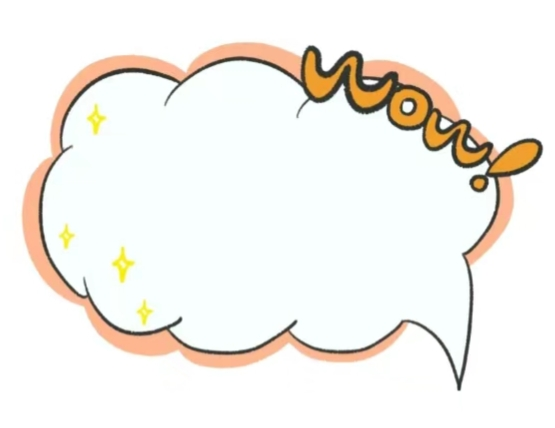 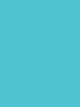 After supper, he tells his system to turn the living room into a movie room. The lights get softer, the curtains are shut, and the TV is tuned to his favorite channel. 
Henry’s smart home is more than efficiency; it is about improving the quality of life, providing comfort and safety, and making every day easier and more enjoyable.
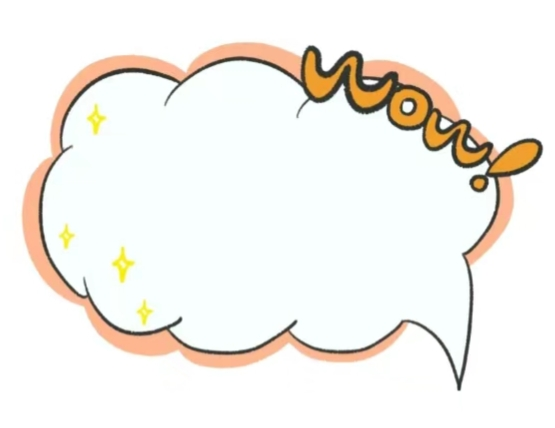 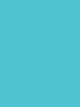 (     ) 1. What does Henry’s smart home do when the sun rises in the morning?
A. It plays light and soft music to wake him up.
B. It draws the curtains and lights up the lighting system.
C. It turns on the oven in the kitchen to prepare breakfast for him.
D. The safety system checks the house and sends a message to him.
B
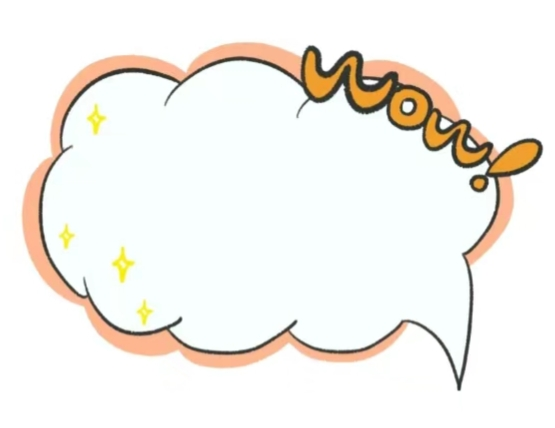 【解析】事实细节题。根据文章第一段第三句“The curtains open automatically without any click or other actions, and the smart lighting system gradually lights up”可知，当太阳升起时，亨利的智能家居会自动拉开窗帘并逐渐亮起灯光。故选B项。
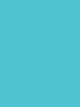 (     )  2. Why does Henry set his home to “Away” mode before leaving?
A. To ensure the house is clean and tidy.
B. To start the safety system and save energy.
C. To have the windows open for fresh air.
D. To start cooking dinner when he returns.
B
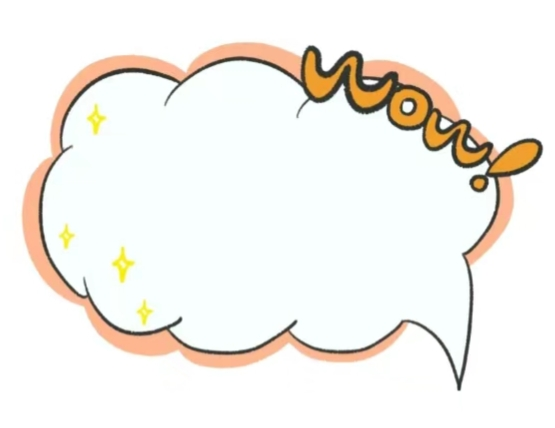 【解析】事实细节题。根据文章第二段“The security system is on... and devices that don’t need to be on will be turned off to save energy”可知，亨利设置“离开”模式是为了开启安全系统并节省能源。故选B项。
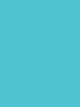 (     ) 3. How does Henry’s smart home improve the quality of his life?
A. By providing him with a job. 
B. By teaching him new skills.
C. By organizing his social life. 
D. By making daily chores easier.
D
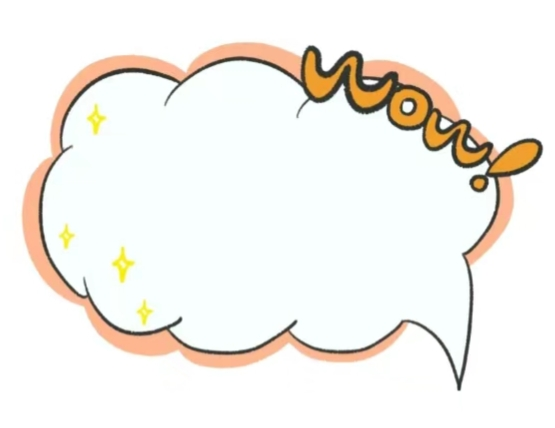 【解析】事实细节题。根据文章最后一段“...it is about improving the quality of life, providing comfort and safety, and making every day easier and more enjoyable”可知，亨利的智能家居通过提供舒适、安全的服务来提高他的生活质量，而D项“让日常琐事变得更容易”符合语境。故选D项。
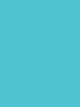 (     ) 4. What does the underlined word “shut” most likely mean in Paragraph 6?
A. To open suddenly. 			B. To clean slowly.
C. To close or become closed. 	D. To repair immediately.
C
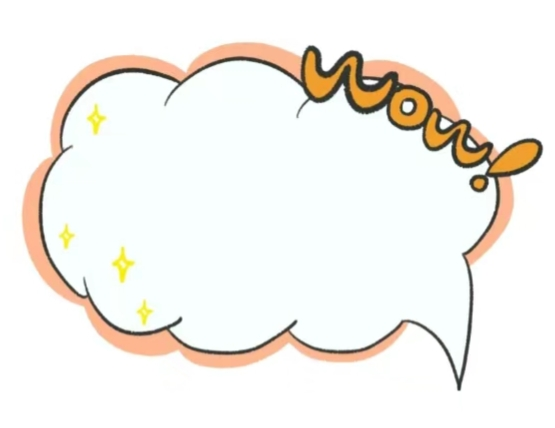 【解析】词义猜测题。文章倒数第二段描述将起居室变成电影放映室时，窗帘的动作与灯光变柔和、电视调到亨利最喜欢的频道并列，暗示了窗帘的动作是关闭。故选C项。
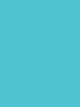 (     ) 5. What is the main idea of the passage?
A. The importance of face recognition technology.
B. The convenience and benefits of having a smart home.
C. The daily routine of a person named Henry.
D. The various modes of a smart home’s operating system.
B
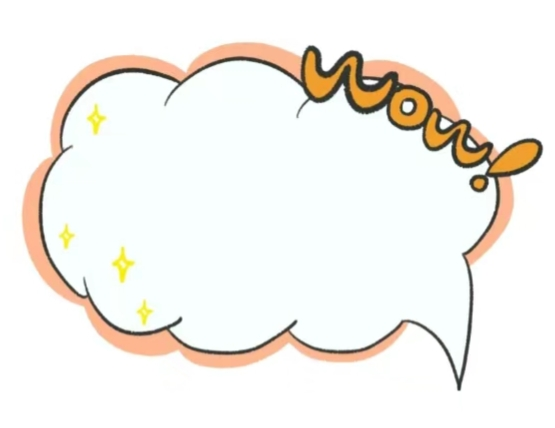 【解析】主旨大意题。整篇文章描述了亨利的智能家居如何通过自动化和智能化提高他的日常生活质量，提供便利性、舒适性和安全性，因此文章的主旨大意是智能家居的便利性和好处。故选B项。
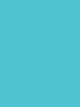 Passage Five
Live-streaming e-commerce has become more and more popular. It is reported that between May 2021 and April 2022, a main short-video platform in China hosted over 9 million live streams every month and sold at least 10 billion products. By March 2022, the live streams on a shopping platform had been watched more than 50 billion times. 
In order to promote the rural economy, many villages have developed live-streaming e-commerce for agricultural products. The introduction of live-streaming e-commerce has opened up new channels for marketing products, and allowed farmers to contact customers directly to increase their income.
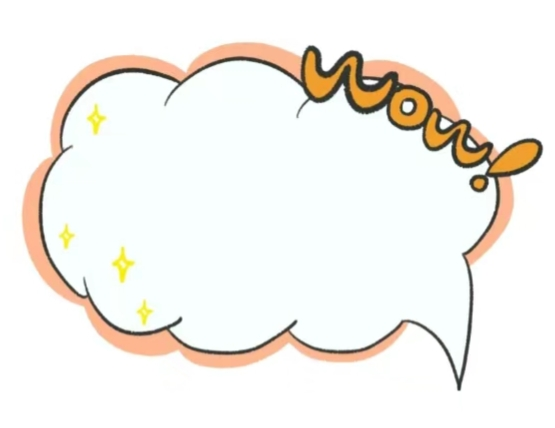 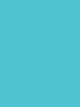 So what is live-streaming e-commerce? Live-streaming e-commerce is a form of online sales, where sellers use live-streaming technology to show their products to customers in real time. 
A typical live stream might begin with the host introducing themselves and the products they will sell. They might share stories about the products, chat with the audience and even stay up late to attract more people. 
One of the main advantages of live stream for sales is that it allows real-time communication between sellers and buyers. This helps build trust and gives customers a chance to ask questions and get immediate answers. Sellers can apply their knowledge of the products to serve the customers better, showing them how to use the items and why they are worth buying.
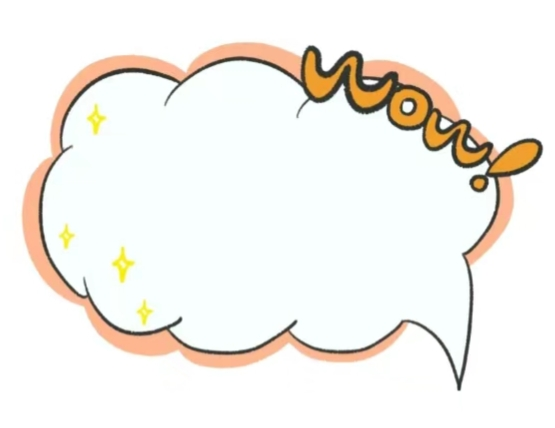 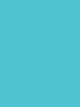 Data collected during these parts can help sellers understand what customers like and dislike. The attitude of the sellers is also very important. They should be friendly, enthusiastic and ready to communicate with the audience.
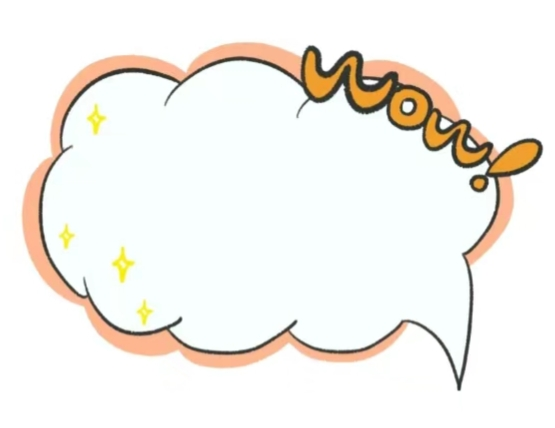 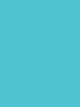 (     ) 1. What does the underlined word “platform” mean in Paragraph 1?
A. A place for online shows and performance.
B. A high table for selling products and services.
C. A digital space where a live stream takes place.
D. Video recording software for live streamers.
C
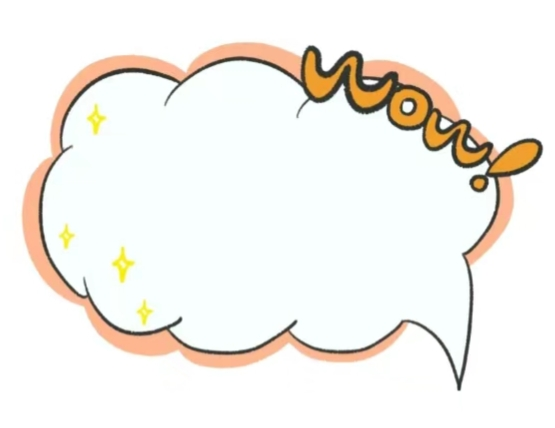 【解析】词义猜测题。根据文章第一段可知，“platform”可供人们观看短视频、进行直播。因此“platform”在这里指的是用于直播的数字空间。故选C项。
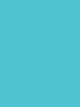 (     )  2. What is the impact of live-streaming e-commerce on rural areas?
A. It has decreased the income of farmers.
B. It has provided new marketing channels for farmers.
C. It has led to a decrease in the popularity of traditional markets.
D. It has made it harder for customers to find agricultural 
     products.
B
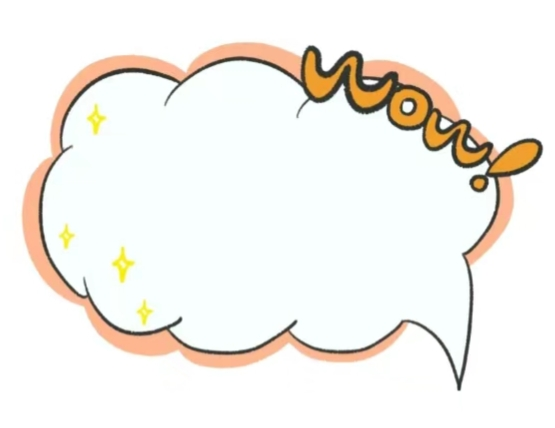 【解析】事实细节题。根据文章第二段“...has opened up new channels for marketing products, and allowed farmers to contact customers directly to increase their income”可知，直播带货为农产品提供了新的营销渠道，帮助农民增加收入。故选B项。
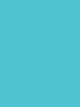 (     ) 3. What can be inferred from the fact that sellers might stay up late in a live stream?
A. They want to sell products to more people.
B. They should get ready for the next day.
C. They should clean the live-streaming room after the stream. 
D. They should help those who missed it.
A
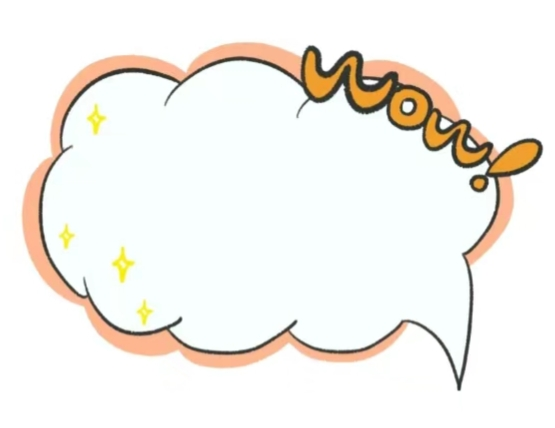 【解析】推理判断题。根据文章第四段“They might... even stay up late to attract more people”可知，卖家熬夜进行直播是为了吸引更多人，也就是把产品卖给更多的人。故选A项。
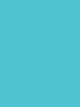 (     ) 4. According to the passage, what is one of the main benefits of live stream for sales?
A. It reduces the cost of product advertising for the seller.
B. It increases the production of goods to meet the buyers’ need.
C. It allows real-time communication between sellers and buyers.
D. It fully automates sales and makes sales easier for buyers.
C
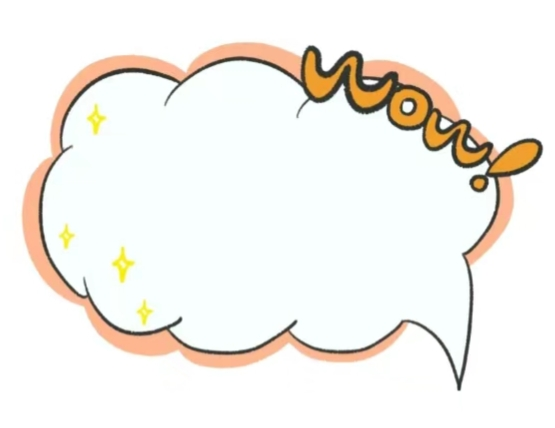 【解析】事实细节题。根据文章第五段“One of the main advantages of live stream for sales is that it allows real-time communication between sellers and buyers”可知，直播带货的一个主要好处是允许卖家和买家进行实时沟通。故选C项。
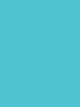 (     ) 5. What is the main idea of this passage?
A. The process of setting up a live-streaming session.
B. The introduction of live-streaming e-commerce.
C. The history and development of e-commerce platforms.
D. The challenges faced by sellers in live-streaming e-commerce.
B
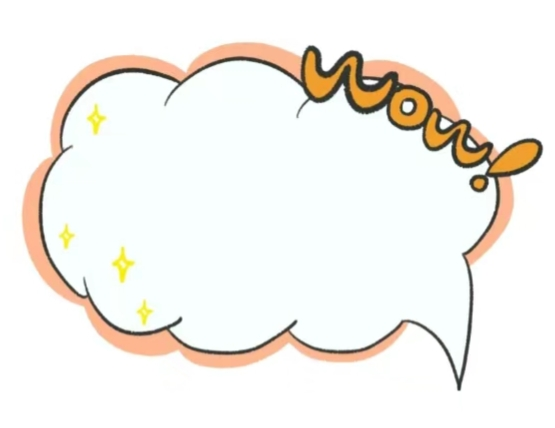 【解析】主旨大意题。文章从讲述直播带货的流行度、对农村经济的积极影响开始，进而引出直播带货的定义、主要优势以及卖家在直播过程中的角色和重要性，整篇都在介绍直播带货。故选B项。
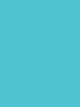 Passage Six
In the modern workplace, the rise of artificial intelligence (AI) is causing both excitement and worries. White-collar workers are now looking forward to a future when AI could change everything.
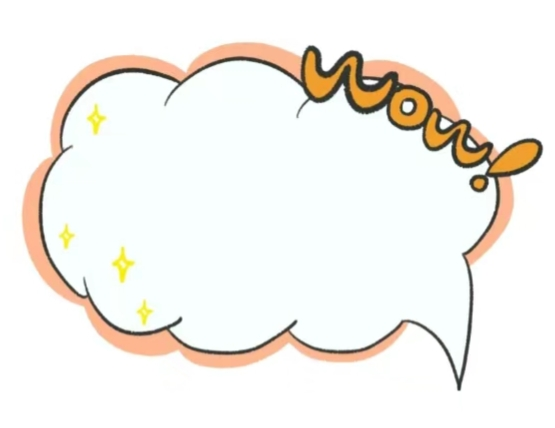 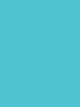 AI can do a lot of things now. (1) _________ Tools like ChatGPT are becoming more common in office work. They can create documents, presentations, images, videos and even drafts of product designs. AI can also monitor banking systems. This kind of AI learns from information, and makes changes as needed to reduce the mistakes people make. Research by Goldman Sachs shows that AI could do 25% of work in the US.
E
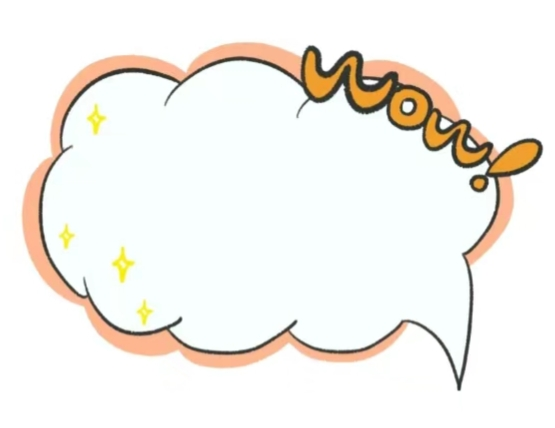 【解析】
A. Instead, the company wanted to invest more in AI technology. 
B. The key is to make use of AI in a way that benefits everyone.
C. While it brings challenges, it also offers new possibilities. 
D. However, the rise of AI also means job cuts for some technology companies.
E. It can complete sentences, write scripts for films and make schedules.
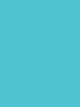 Back
1.【解析】空格前提到AI能做许多事。E项意为“它能完成句子、写电影剧本、制定时间表”，描述了AI的功能，也与下文提到的AI能够创建文档、演示文稿、图像、视频和产品设计草稿，以及监控银行系统的功能相补充。故选E项。
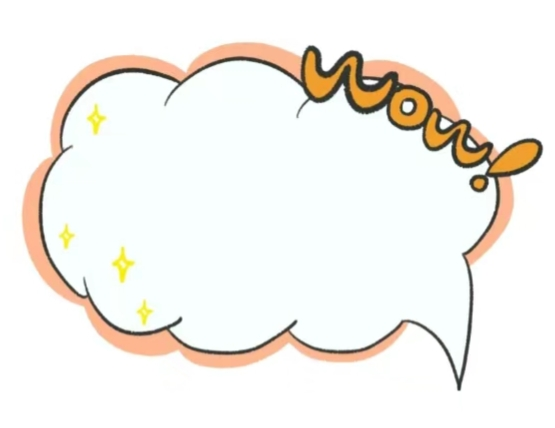 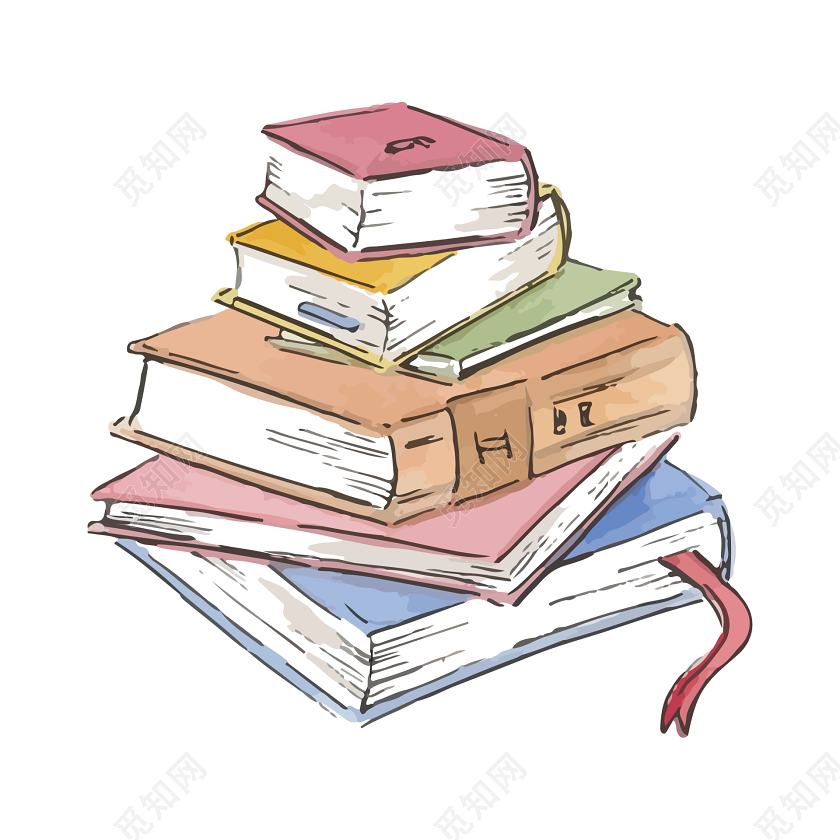 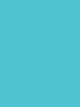 D
(2) __________ A report in May showed that nearly 4,000 tech workers lost their jobs due to AI. IBM and other companies might use AI to take over certain jobs, cutting about 30% repetitive office tasks.
【解析】
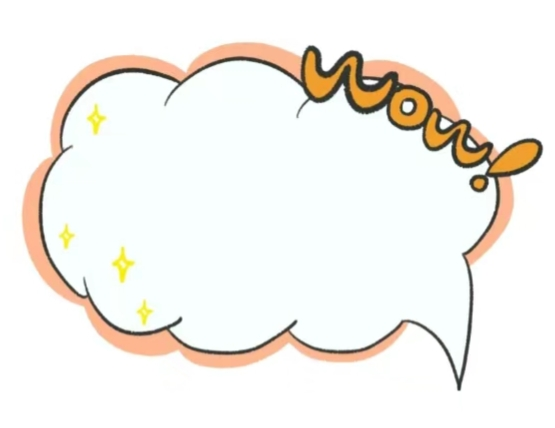 A. Instead, the company wanted to invest more in AI technology. 
B. The key is to make use of AI in a way that benefits everyone.
C. While it brings challenges, it also offers new possibilities. 
D. However, the rise of AI also means job cuts for some technology companies.
E. It can complete sentences, write scripts for films and make schedules.
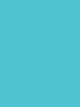 Back
2.【解析】空格后提到，5月份的一份报告显示，由于AI，近4 000名技术工人失去了工作，IBM和其他公司可能使用AI来接管某些工作，减少约30%的重复性办公室任务。这与D项“然而，AI的崛起也意味着一些技术公司的工作岗位将被削减”所表达的意思一致。故选D项。
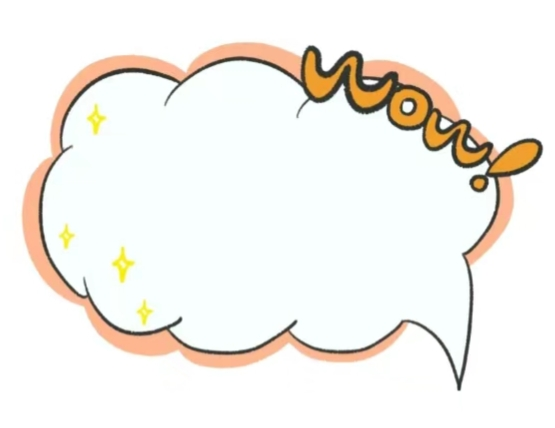 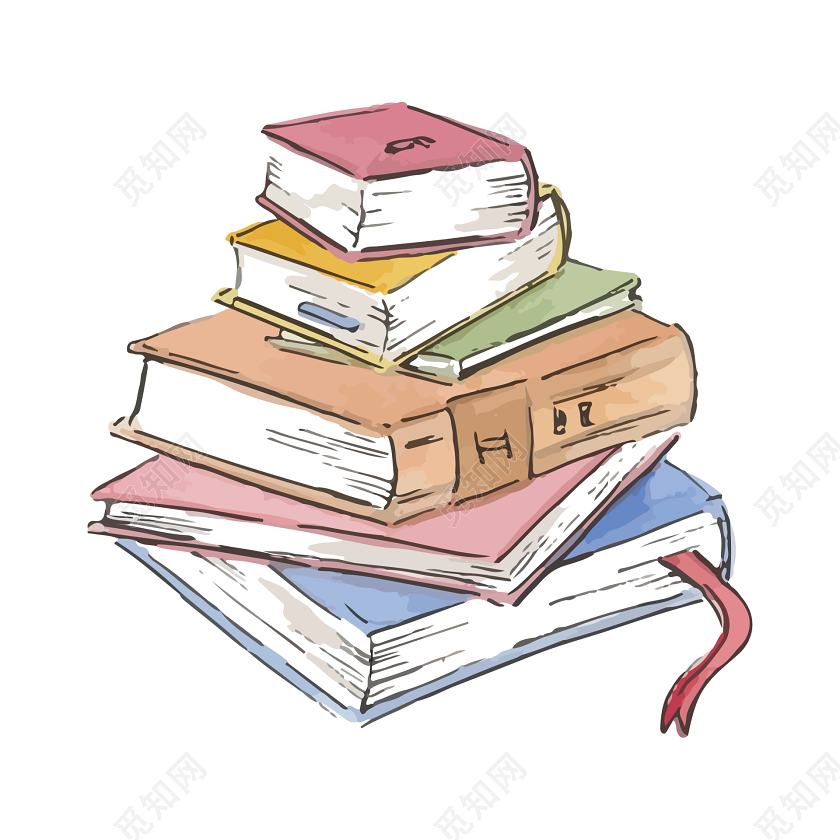 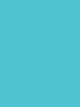 Despite these worries, there are signs of growth. For example, Dropbox laid off 16% of its employees, but did not replace workers with AI. (3) __________
A
【解析】
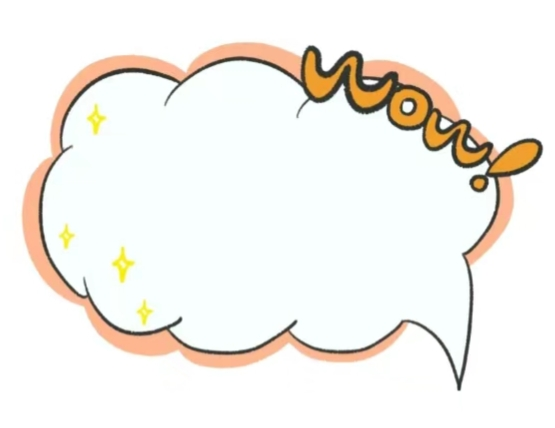 A. Instead, the company wanted to invest more in AI technology. 
B. The key is to make use of AI in a way that benefits everyone.
C. While it brings challenges, it also offers new possibilities. 
D. However, the rise of AI also means job cuts for some technology companies.
E. It can complete sentences, write scripts for films and make schedules.
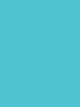 Back
3.【解析】空格前提到，尽管存在对AI的担忧，但AI仍有发展的迹象。以Dropbox为例，该公司裁员16%，但不是为了用AI取代工人。A项“相反，公司希望加大对AI技术的投资”则刚好进一步阐释了Dropbox裁员的真正原因。故选A项。
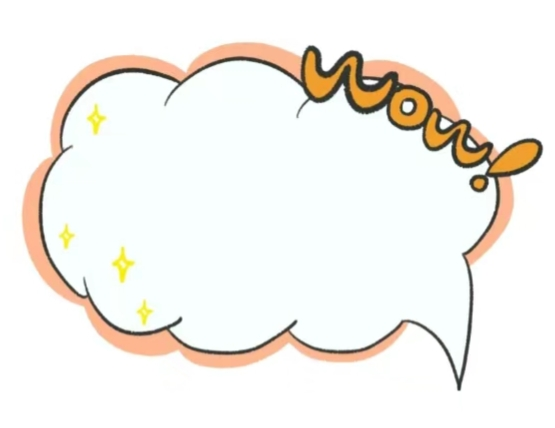 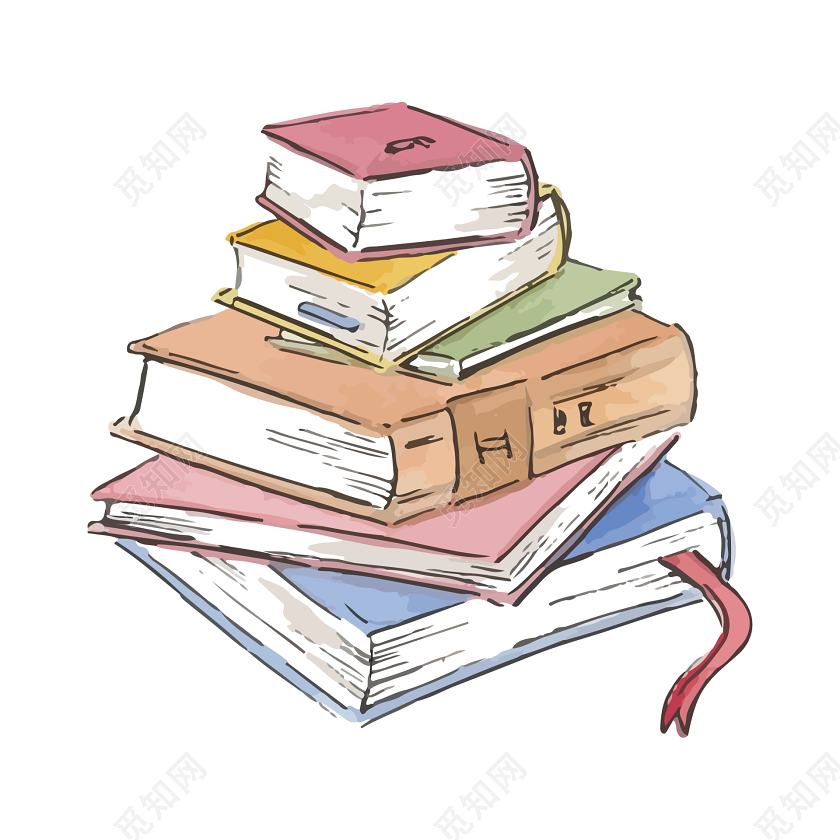 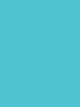 Some people believe that AI will create new opportunities and improve productivity. (4) __________ For example, the television and film industries are discussing how to use AI in production without replacing creative human work.
B
【解析】
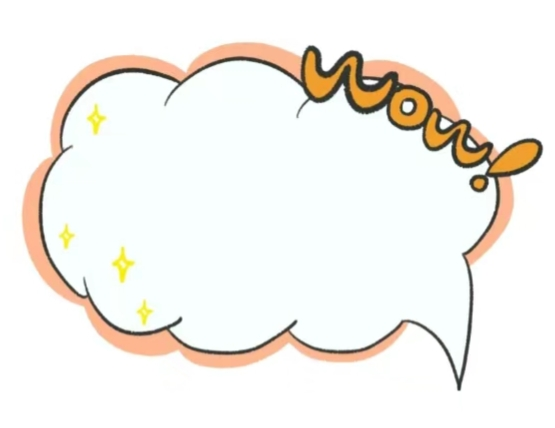 A. Instead, the company wanted to invest more in AI technology. 
B. The key is to make use of AI in a way that benefits everyone.
C. While it brings challenges, it also offers new possibilities. 
D. However, the rise of AI also means job cuts for some technology companies.
E. It can complete sentences, write scripts for films and make schedules.
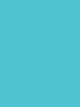 Back
4.【解析】空格前表明了一些人对AI的潜力持乐观态度，认为AI能够创造新的机会并提高生产效率。空格后的举例提到了电视和电影行业正在讨论如何在生产中使用AI，同时不取代创造性的人类工作。这表明AI的应用旨在增强而非替代人类工作，与B项“关键是以一种惠及每个人的方式充分使用AI”相呼应。故选B项。
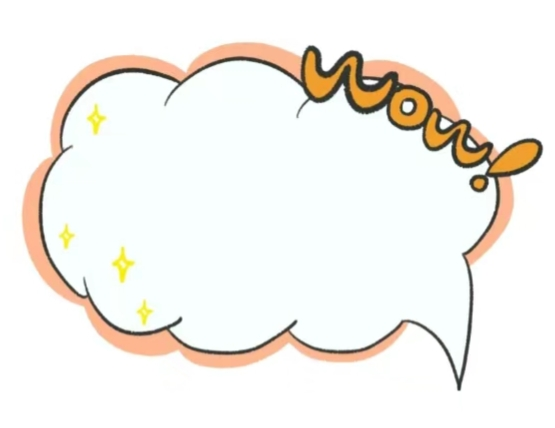 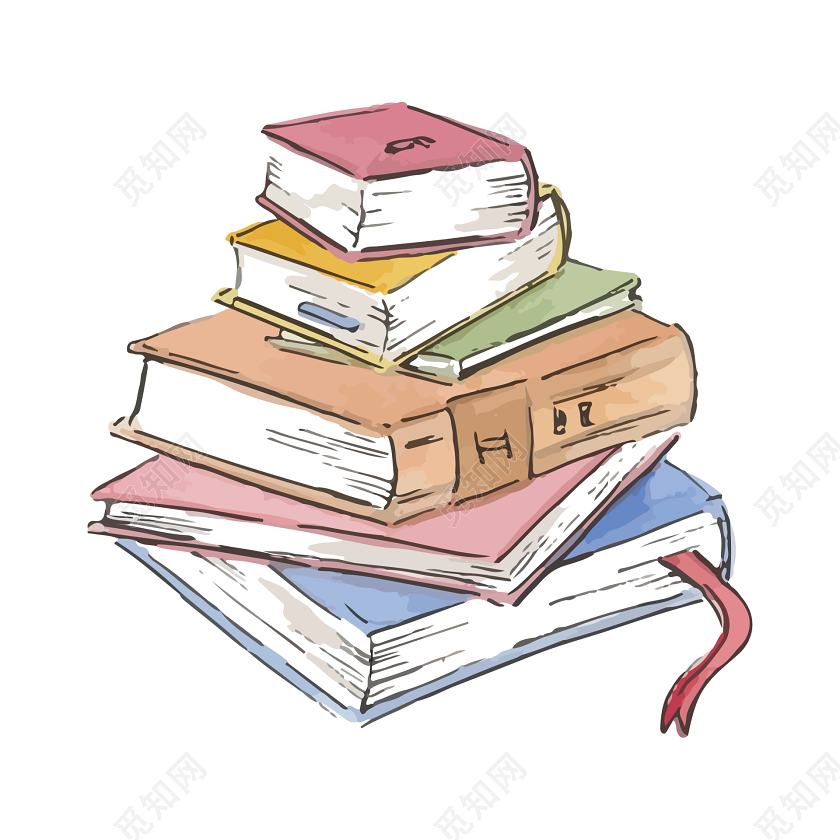 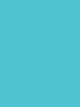 In summary, AI is reshaping the future of work. (5) __________ By managing it wisely, we can aim at the future of effective cooperation between AI and human beings.
C
【解析】
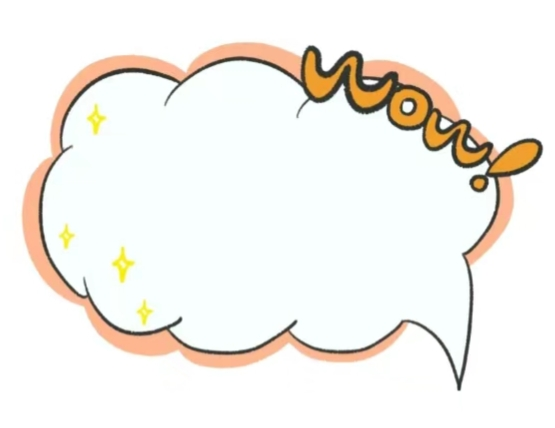 A. Instead, the company wanted to invest more in AI technology. 
B. The key is to make use of AI in a way that benefits everyone.
C. While it brings challenges, it also offers new possibilities. 
D. However, the rise of AI also means job cuts for some technology companies.
E. It can complete sentences, write scripts for films and make schedules.
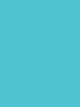 Back
5.【解析】空格前提到，人工智能正在重塑工作的未来。C项“虽然它带来了挑战，但也提供了机遇”精准概括了AI对工作的影响。这与文章最后一段的核心观点相契合，即通过明智地利用AI，我们能够迈向一个AI与人类协同工作、共同进步的未来。故选C项。
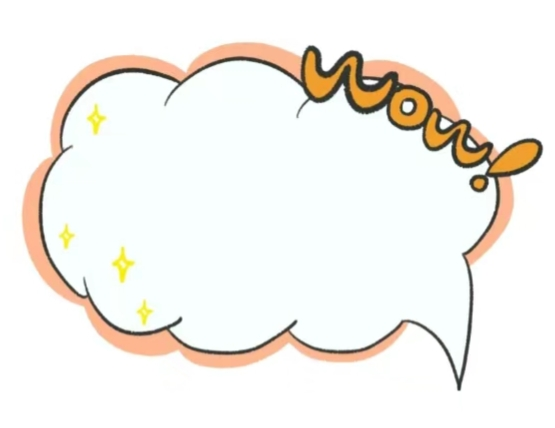 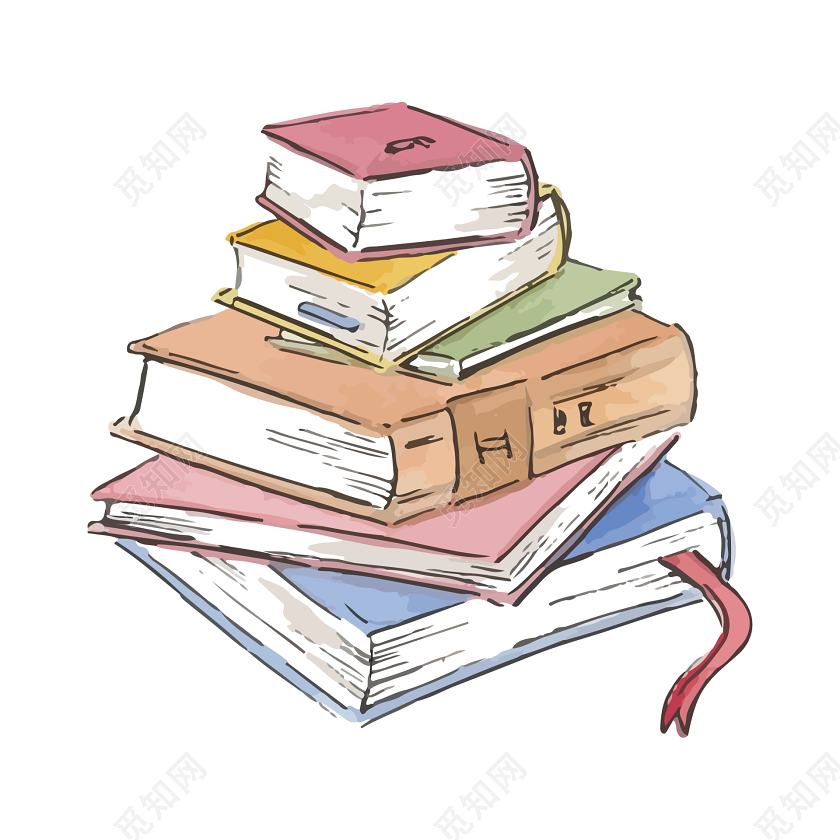 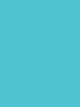 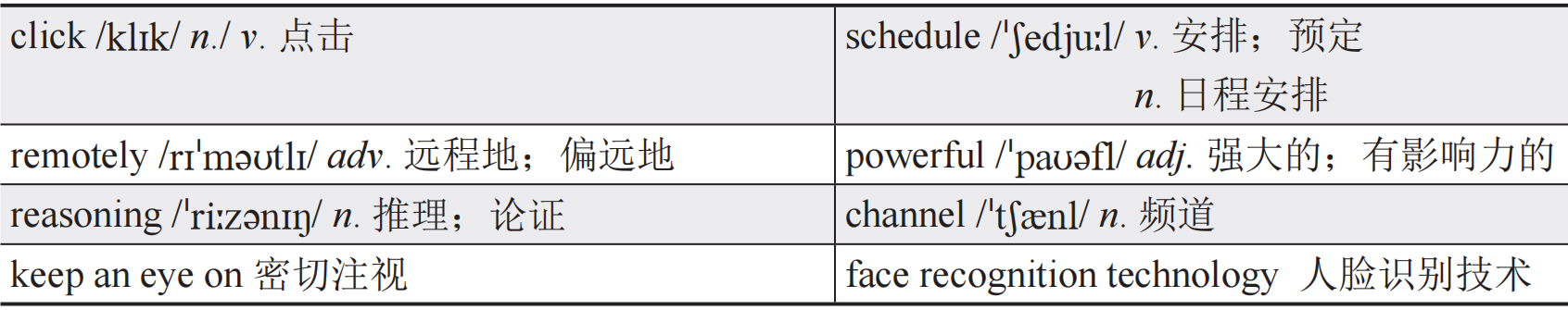 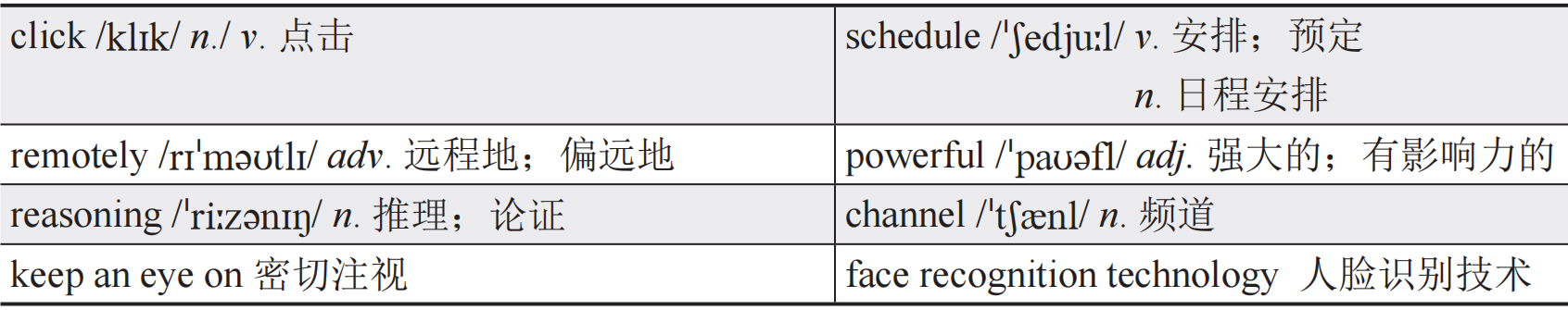 Words and Expressions
Passage Four
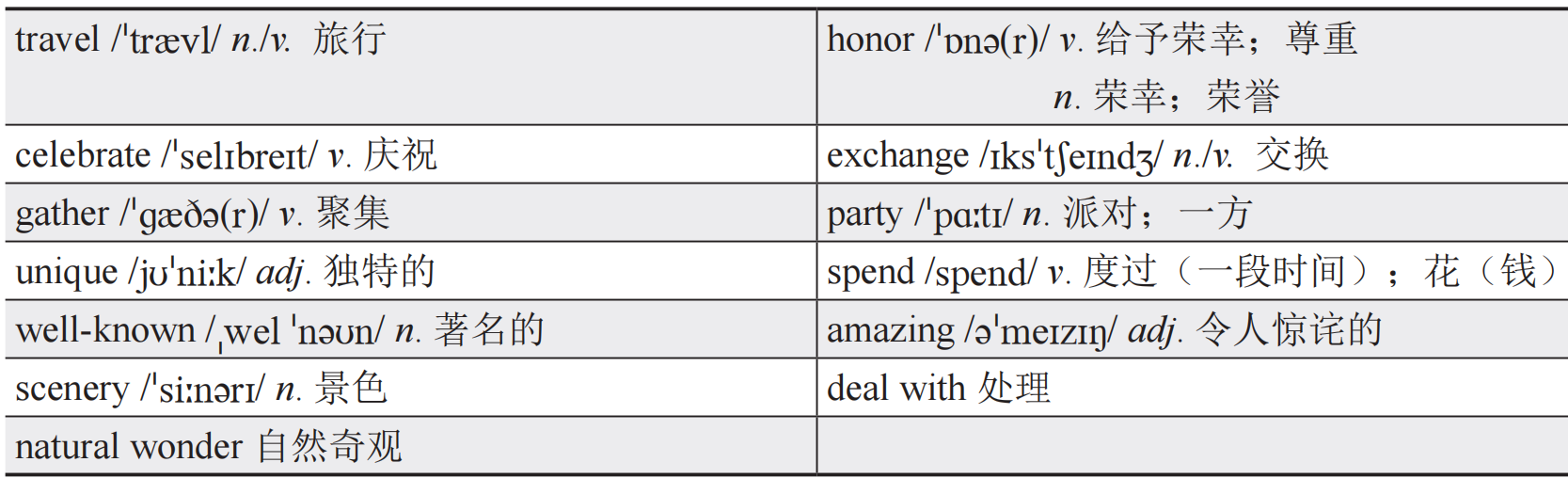 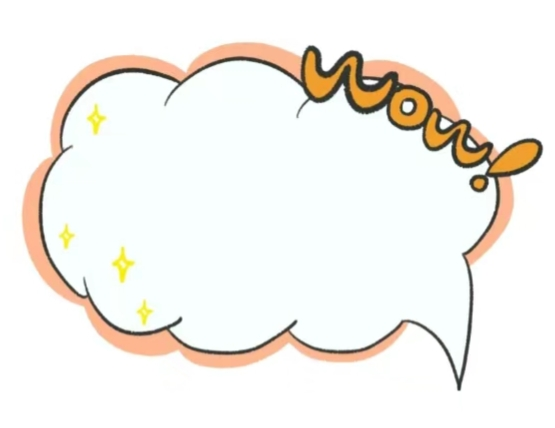 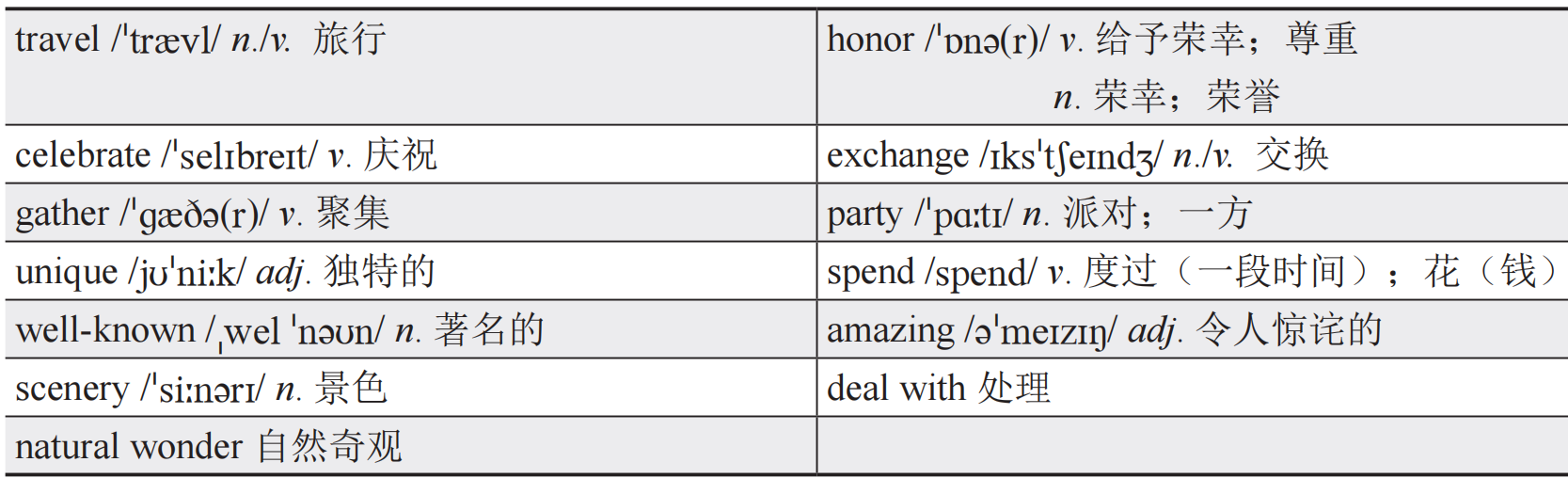 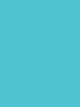 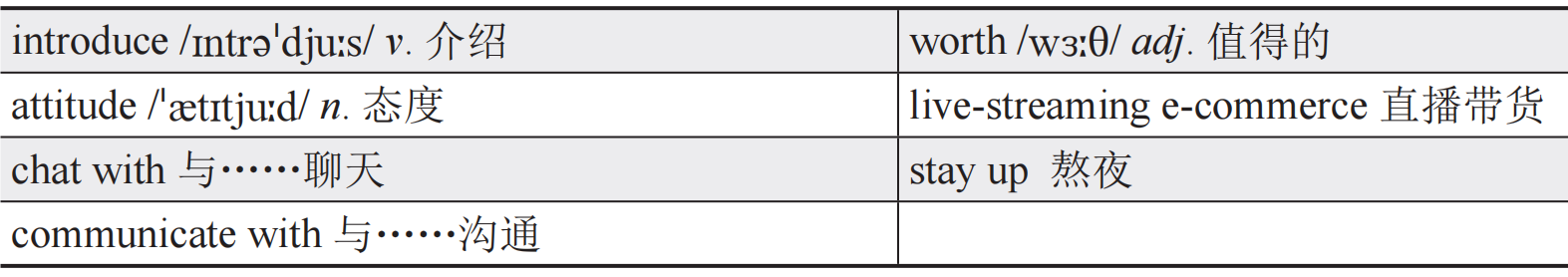 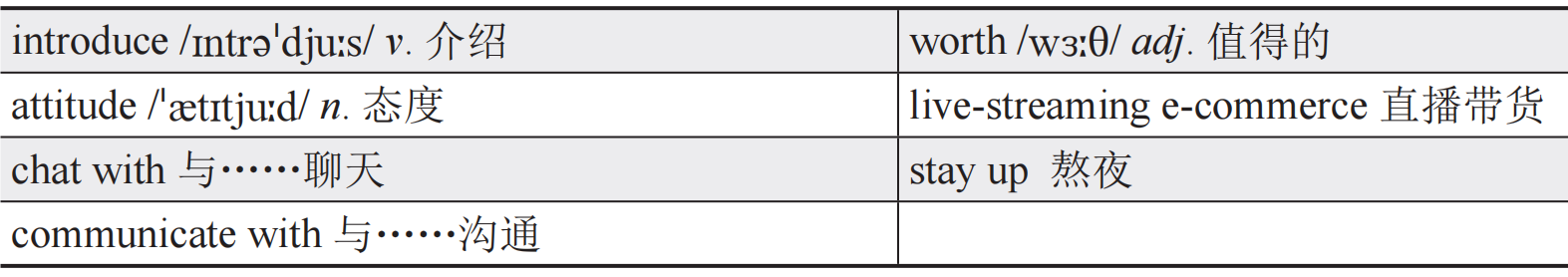 Passage Five
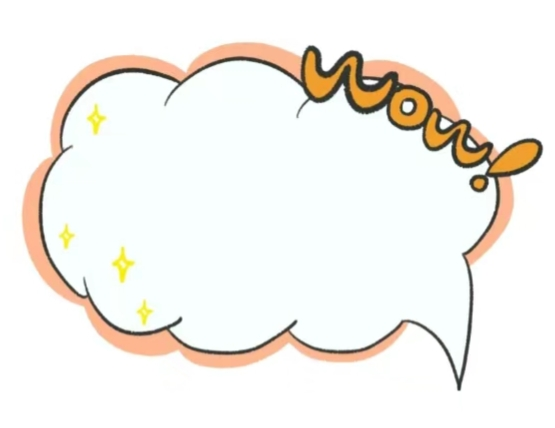 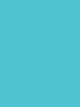 contents
Passage Six
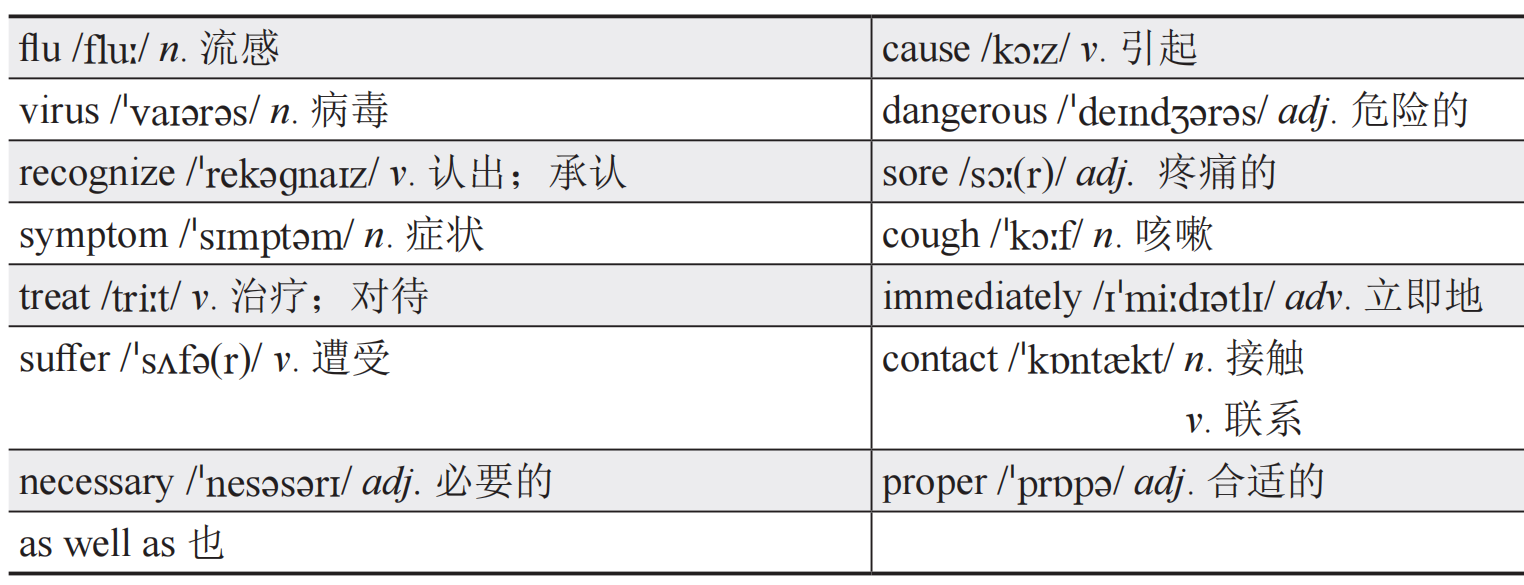 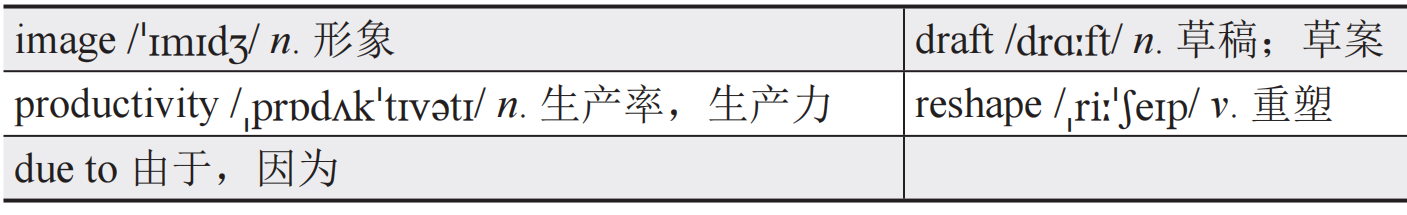 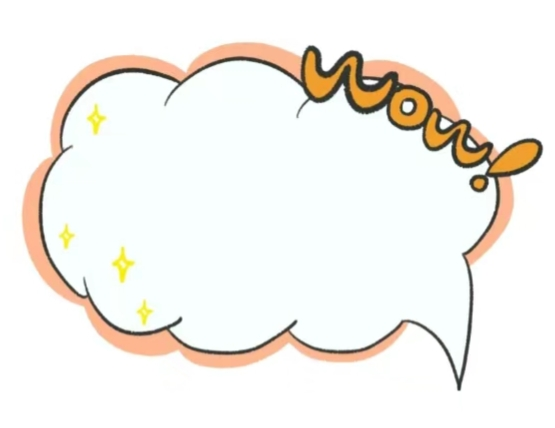 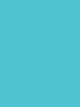 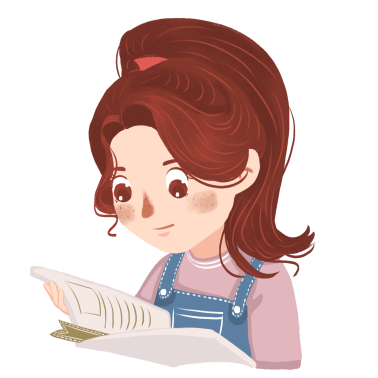 Assessment
A. Please choose the best Chinese meanings for the underlined words.
请选出句中画线单词的最佳中文意思。
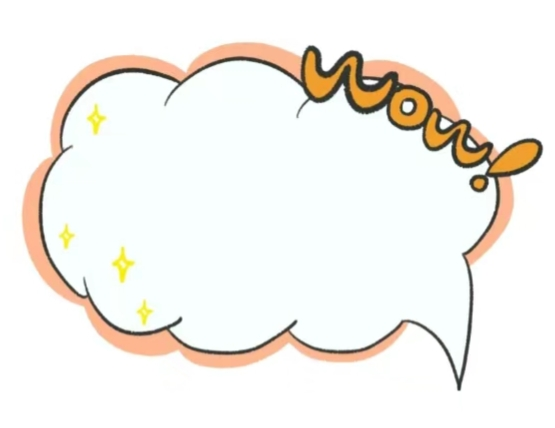 (     ) 1. The new technology allows us to access large amounts of information. 
A. 获取 		B. 存储 		C. 处理 		D. 创造
A
【解析】access意为“获取（信息）”。句意：这项新技术使我们能够获取大量信息。
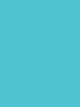 (     ) 2. The performance of the new engine is impressive.
A. 容量 	B. 外观 	C. 性能	D. 价值
C
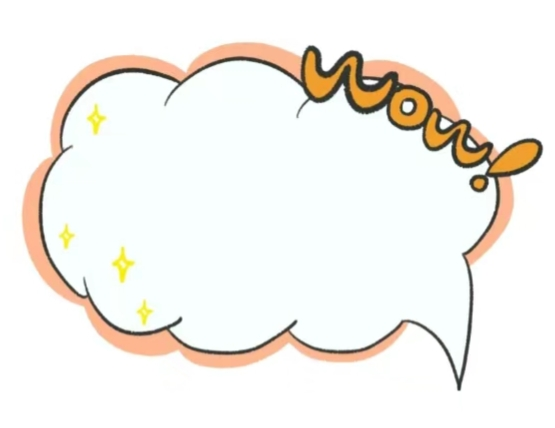 【解析】performance意为“性能”。句意：新引擎的性能令人印象深刻。
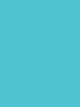 (     ) 3. The package was delivered to my home this morning.
A. 退回 		B. 取回		 C. 送达		 D. 借出
C
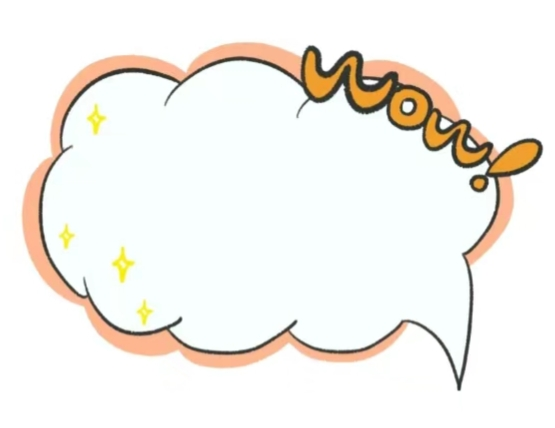 【解析】deliver意为“递送”。句意：包裹在今天早上被送到了我家中。
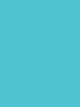 (     ) 4. Spending time in nature is truly enjoyable.
A. 烦人的 		B. 愉快的 		C. 无聊的 		D. 困难的
B
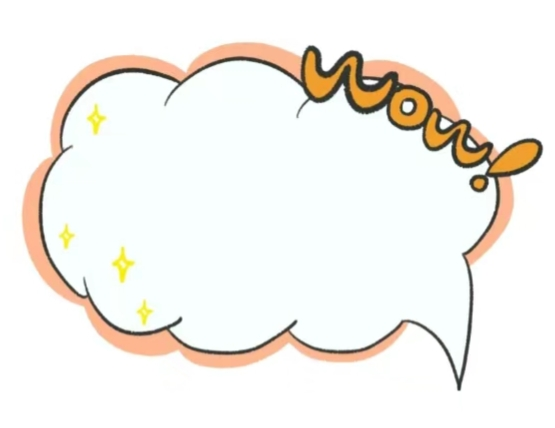 【解析】enjoyable意为“令人愉快的”。句意：在自然中度过时间是非常愉快的。
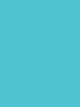 (     ) 5. The video shows the process of making a cake.
A. 评论 		B. 图片		 C. 消息 		D. 视频
D
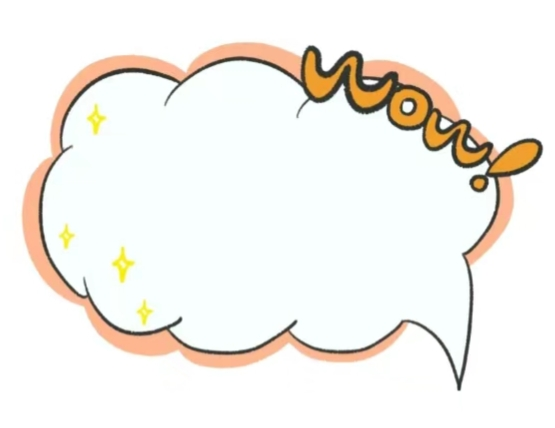 【解析】video意为“视频”。句意：视频展示了制作蛋糕的过程。
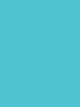 (     ) 6. We need to collect and analyze the data.
A. 信息		 B. 指令		 C. 设备		 D. 数据
D
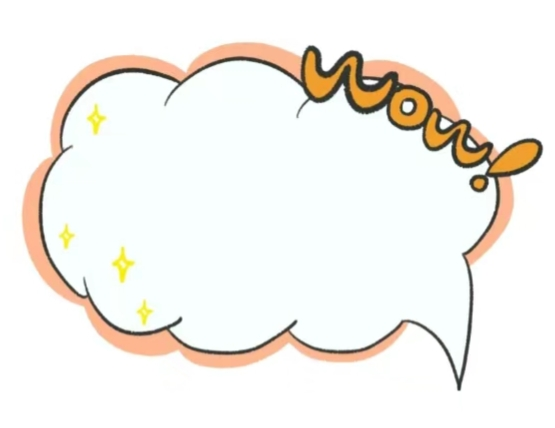 【解析】data意为“数据”。句意：我们需要收集并分析数据。
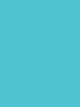 (     ) 7. The construction of the new bridge will start next month.
A. 建造 		B. 拆除		 C. 计划 		D. 修理
A
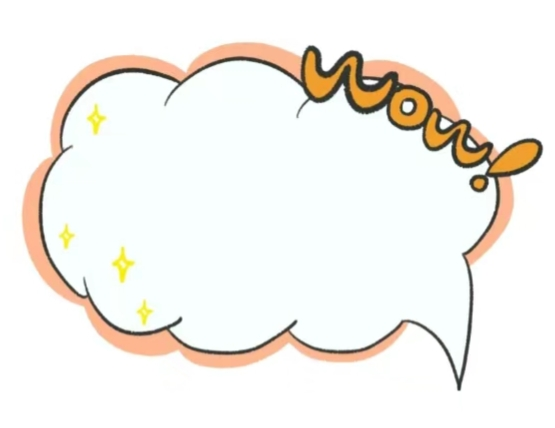 【解析】construction意为“建造”。句意：这座新大桥的建造将在下个月开始。
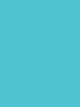 (     ) 8. Innovation is key to the success of many companies.
A. 模仿 		B. 创新		 C. 传统		 D. 投资
B
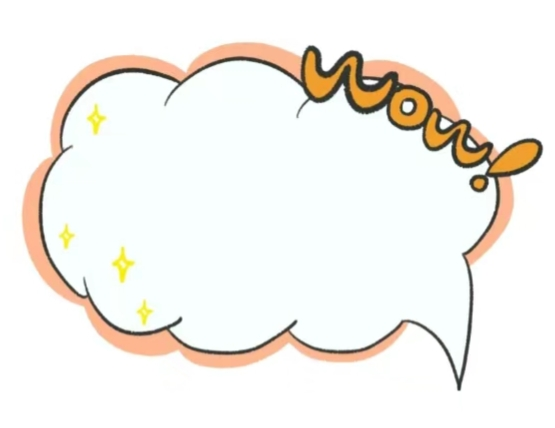 【解析】innovation意为“创新”。句意：创新是许多公司成功的关键。
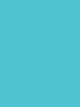 (     ) 9. To connect the devices, you need a USB cable.
A. 连接 		B. 断开 		C. 移动 		D. 替换
A
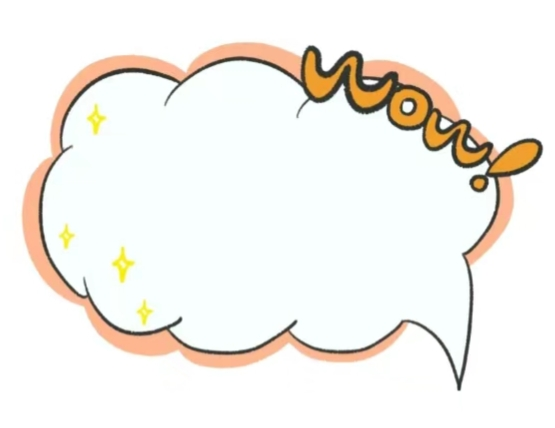 【解析】connect意为“连接”。句意：你需要一根USB线来连接设备。
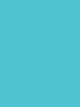 C
(     ) 10. This machine is more powerful than the old one.
A. 脆弱的 		 B. 小巧的 		
C. 强大的		 D. 昂贵的
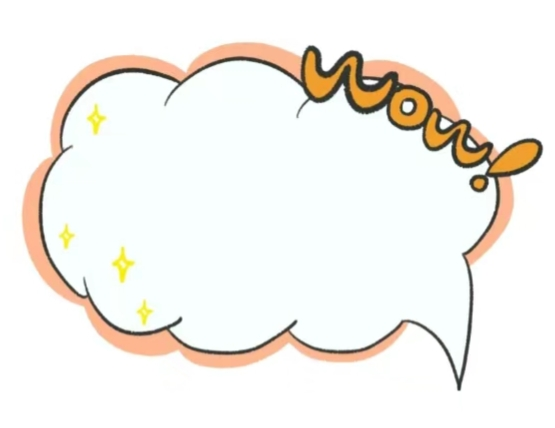 【解析】powerful意为“强大的”。句意：这台机器比旧机器更强大。
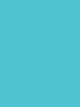 (     ) 11. His high income allows him to travel frequently.
A. 支出 	B. 收入 	C. 债务 	D. 资金
B
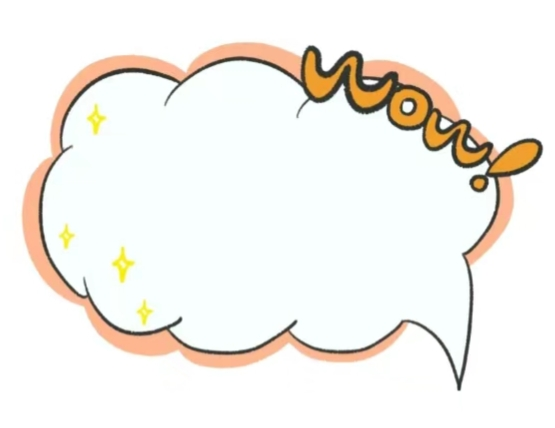 【解析】income意为“收入”。句意：他的高收入使他能够频繁旅行。
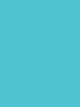 (     ) 12. You can apply this method to solve the problem.
A. 应用 		B. 申请 		C. 创立		 D. 解决
A
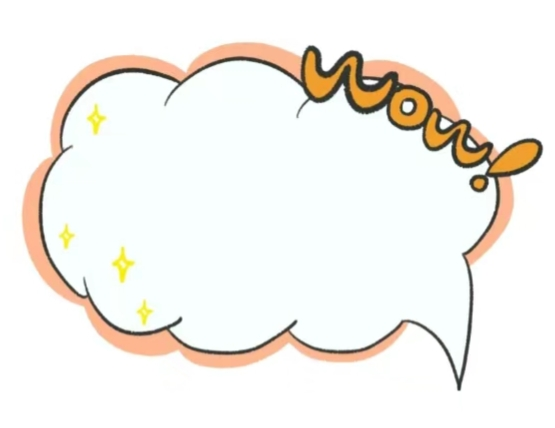 【解析】apply意为“申请；适用”。句意：你可以用这个方法来解决问题。
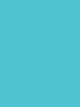 (     ) 13. The production line is fully automated.
A. 设计 	B. 销售 	C. 生产 	D. 管理
C
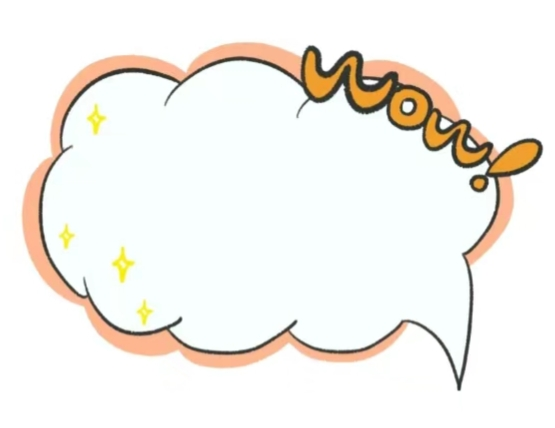 【解析】production意为“生产”。句意：这条生产线是完全自动化的。
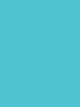 (     ) 14. This machine is very efficient and saves us a lot of time.
A. 低效的 		B. 高效的		 C. 昂贵的 		D. 简单的
B
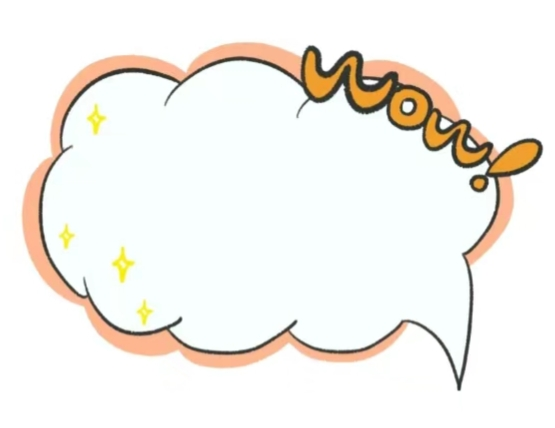 【解析】efficient意为“高效的”。句意：这台机器非常高效，节省了我们很多时间。
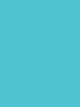 (     ) 15. The alarm went off, and he set off to school immediately.
A. 出发 		B. 到达		 C. 返回 		D. 等待
A
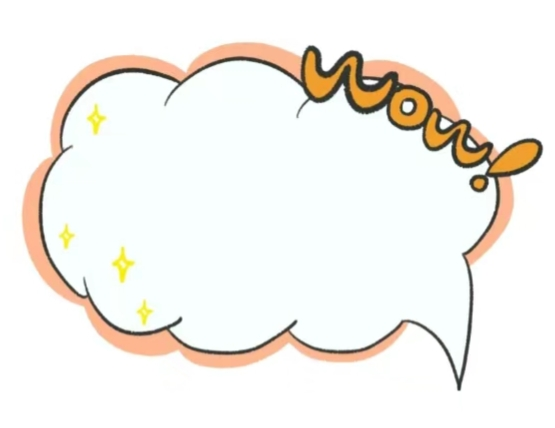 【解析】set off意为“出发”。句意：闹钟响了，他立即出发去学校。
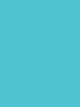 (     ) 16. She decided to invest her savings in a new business.
A. 取出		 B. 存入 		C. 借用 		D. 投资
D
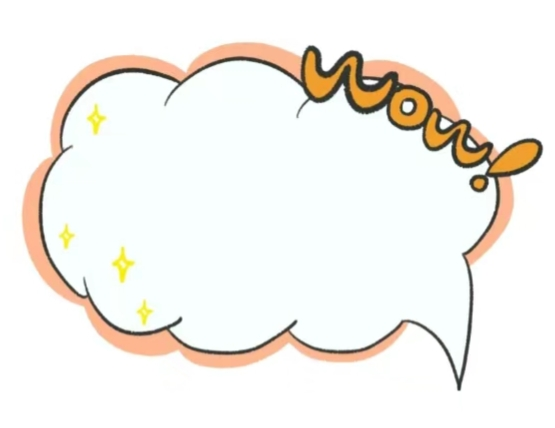 【解析】invest意为“投资”。句意：她决定把她的积蓄投资到一个新生意中。
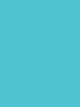 (     ) 17. We should make use of the resources available to us.
A. 浪费 		B. 忽视 		C. 利用 		D. 出售
C
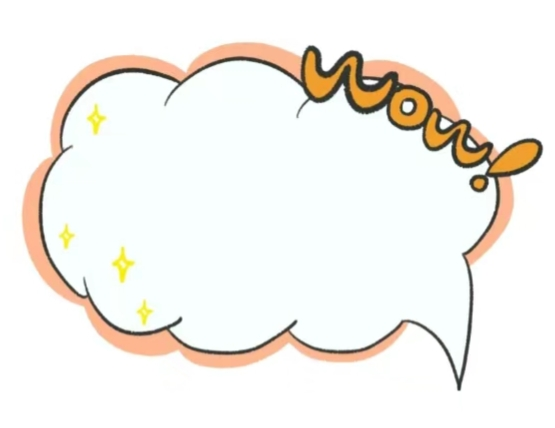 【解析】make use of意为“利用”。句意：我们应该利用可用的资源。
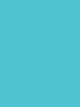 (     ) 18. The new policy will cause a change in the way we work.
A. 引起 		B. 阻止 		C. 忽略		 D. 促进
A
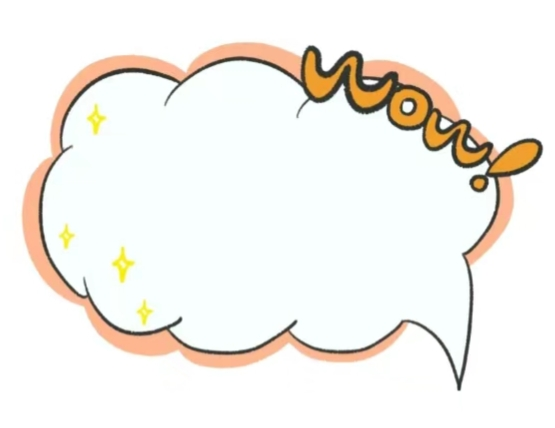 【解析】cause意为“引起”。句意：新政策将使我们工作方式发生变化。
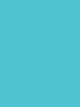 (     ) 19. The artist is trying to create a new piece of art.
A. 破坏 		B. 创造		 C. 复制 		D. 展示
B
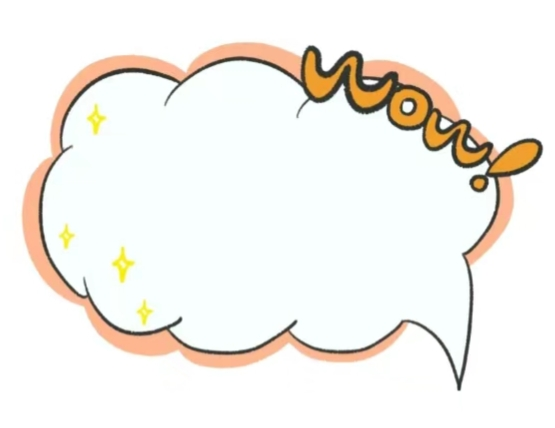 【解析】create意为“创造”。句意：艺术家正试图创造一件新的艺术品。
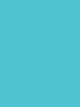 (     ) 20. The company has many advantages over its competitors.
A. 缺点		 B. 规则 		C. 优势 		D. 义务
C
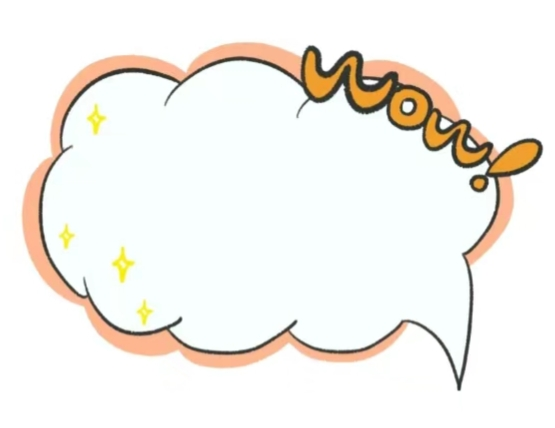 【解析】advantage意为“优势”。句意：这家公司比竞争对手有更多优势。
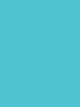 B. Read the passage and choose the best answer for each blank.
阅读文章，并为各题选出最佳选项。
Technology is like a magic wand that makes our lives easier and more enjoyable. Imagine waking up and with just one click, your room lights turn on. That’s the 1    of technology!
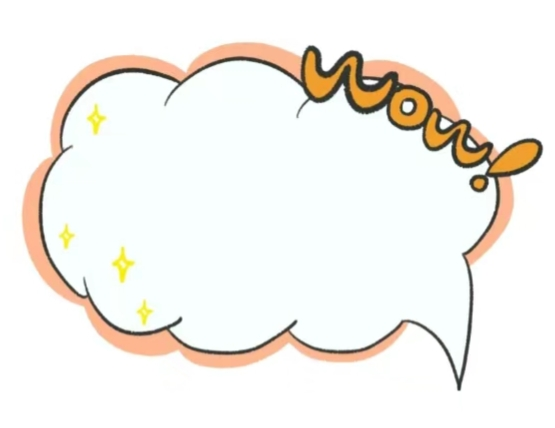 (     ) 1. A. power 		B. income 		C. energy 		D. item
A
1【解析】
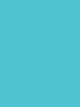 Back
1.【解析】根据空格前两句“科技就像一根魔杖，让我们的生活更轻松、更愉快。想象一下，当你醒来时，只需点击一下，你房间的灯就亮了”可知，该空格应填写“power（力量）”，表示技术的强大能力。B项意为“收入”；C项意为“能量”；D项意为“商品”，与语境不符。故选A项。
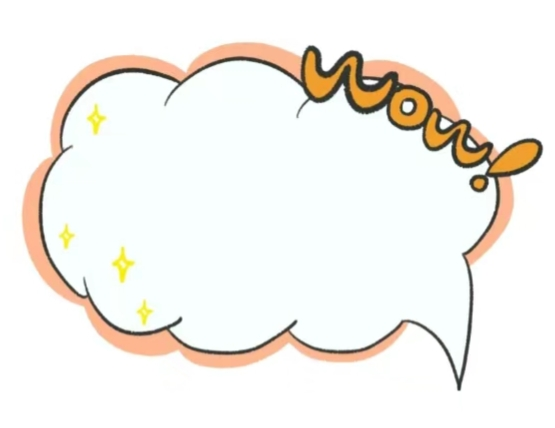 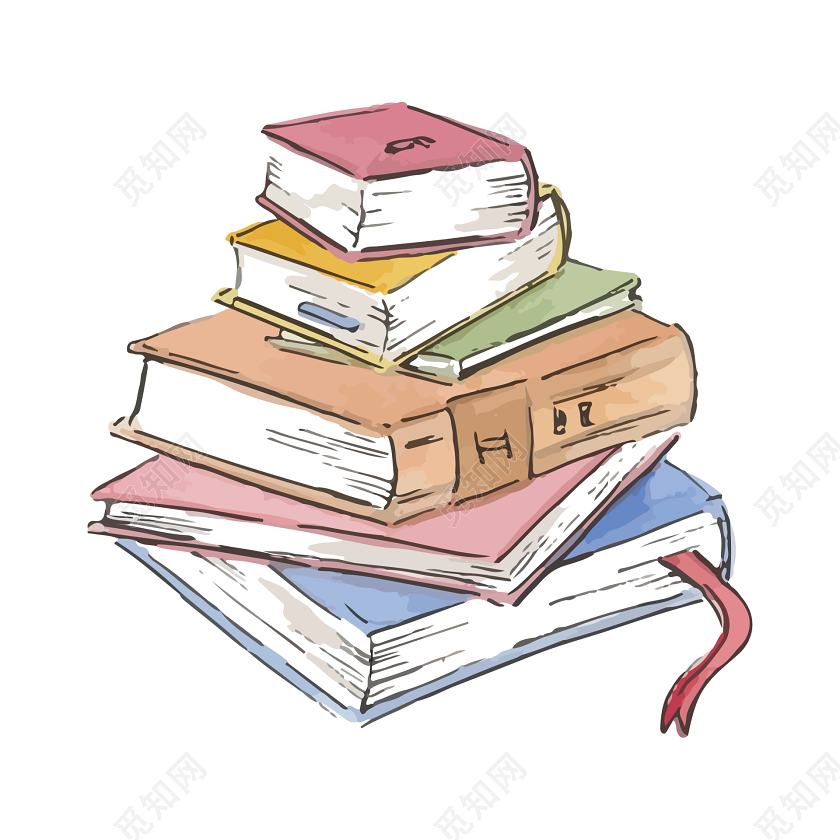 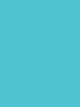 Every day, we use different systems that are built with technology. These 2    help us do things faster. For example, when we want to talk to our friends who live far away, we use 3    apps. These apps 4    us with people no matter where they are.
(     ) 2. A. jobs 	B. ways 		C. systems 		D. machines
(     ) 3. A. communicate 		B. communicating 
            C. communication 		D. communicative
(     ) 4. A. join 	B. connect 		C. help 		D. chat
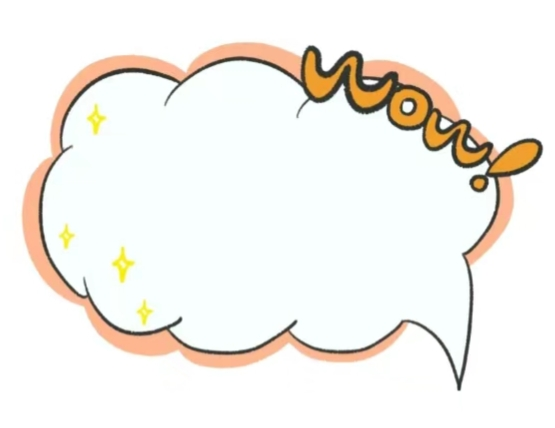 C
C
B
2【解析】
3【解析】
4【解析】
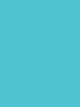 Back
2.【解析】根据上文“we use different systems that are built with technology（我们使用不同的技术系统）”可推测该空应填入“systems（系统）”。故选C项。
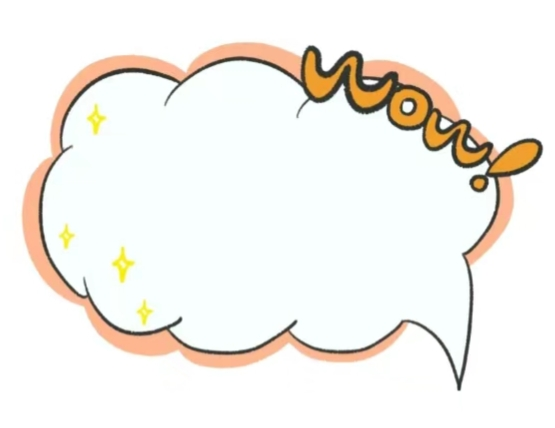 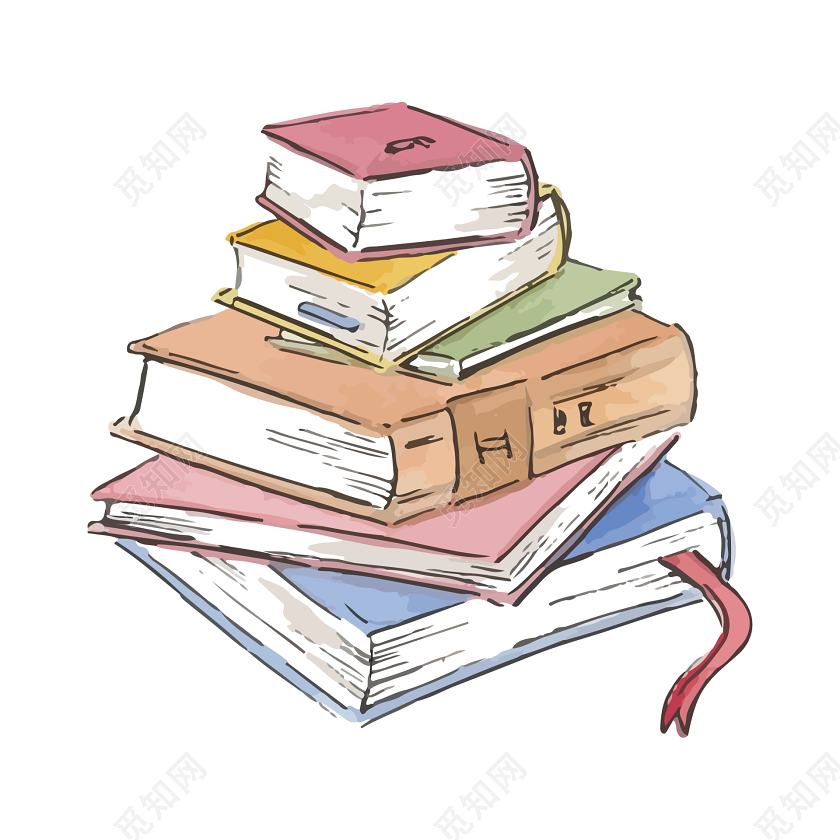 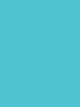 Back
3.【解析】“通讯应用程序”的表达是“communication apps”，故选C项。
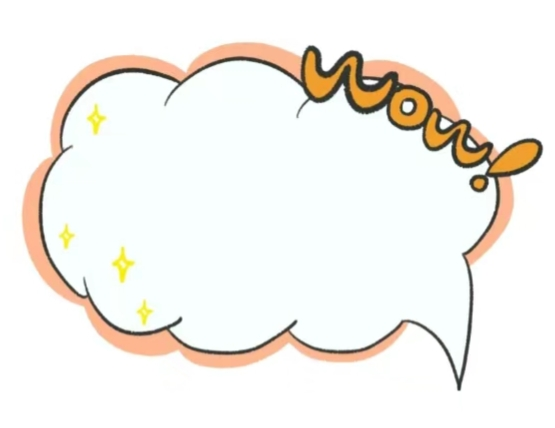 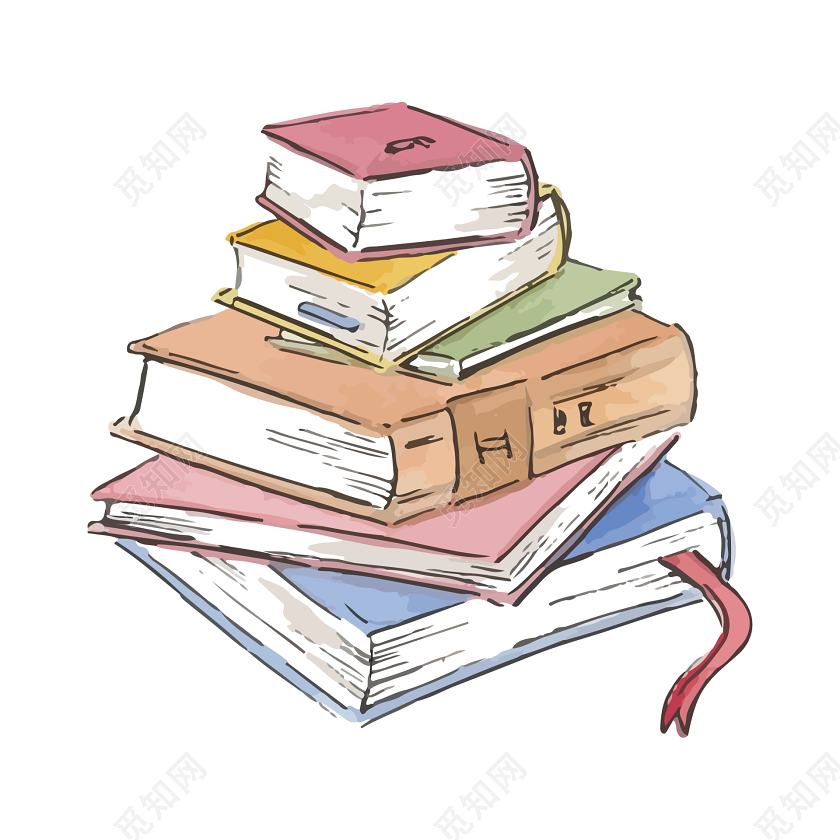 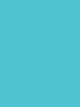 Back
4.【解析】根据上下文可以推测，这些应用程序能连接人们，无论他们身在何处。A项意为“加入”；B项意为“连接”；C项意为“帮助”；D项意为“聊天”。故选B项。
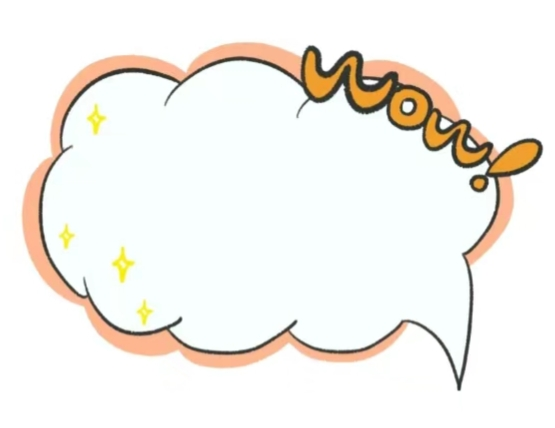 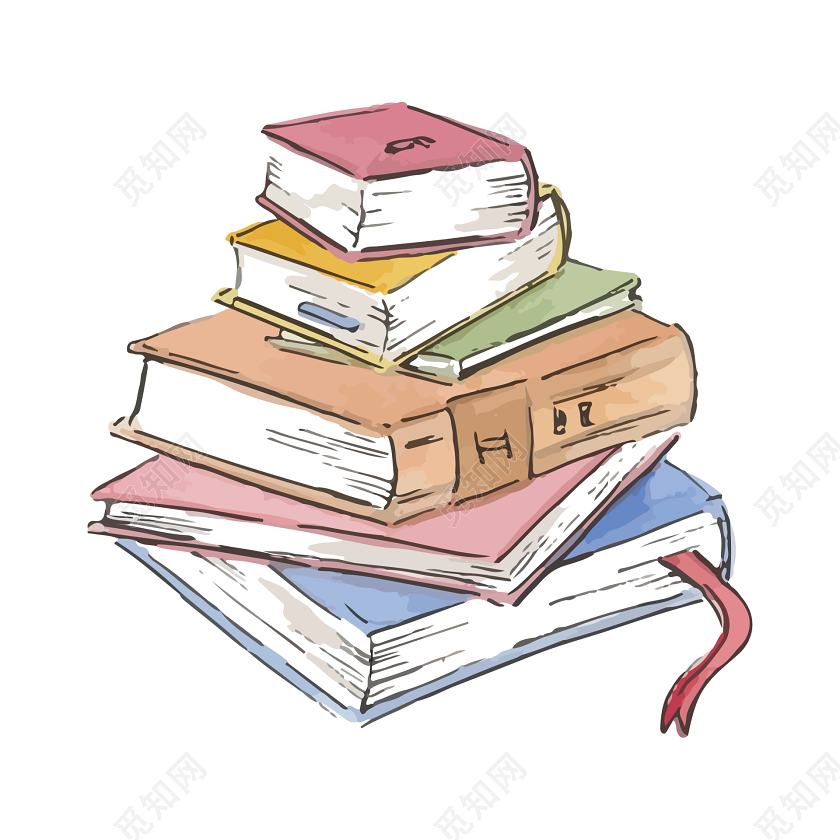 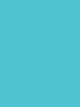 The advantage of technology is clear. It 5    our time and makes our lives more comfortable and 6    . From using a smart watch to check our 7    to using a smartphone to pay for items, technology is always working to make life better for us.
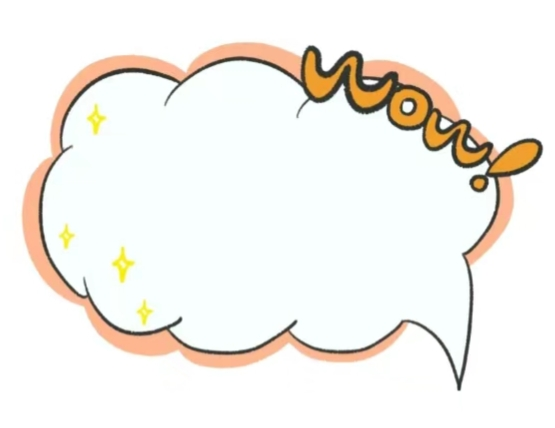 (     ) 5. A. wastes 	B. leaves 		C. saves 	 D. reduces
(     ) 6. A. popular 	B. convenient 	C. curious 	 D. repetitive
(     ) 7. A. health 		B. healthy 		C. wealth	 D. wealthy
C
B
A
5【解析】
6【解析】
7【解析】
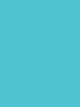 Back
5.【解析】根据空格后的“and makes our lives more comfortable（使我们的生活更舒适）”，可推测空格处表达节省时间的意思。A项意为“浪费”；B项意为“留下”；C项意为“节省”；D项意为“减少”。故选C项。
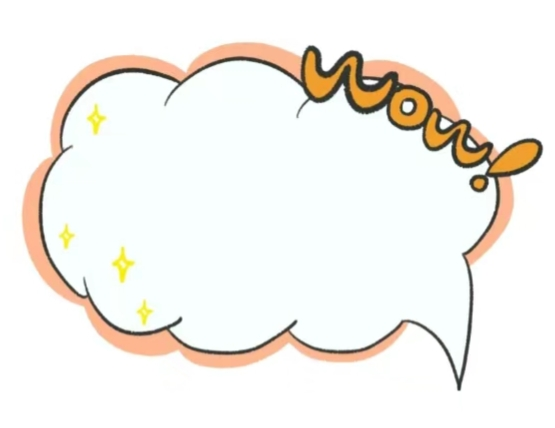 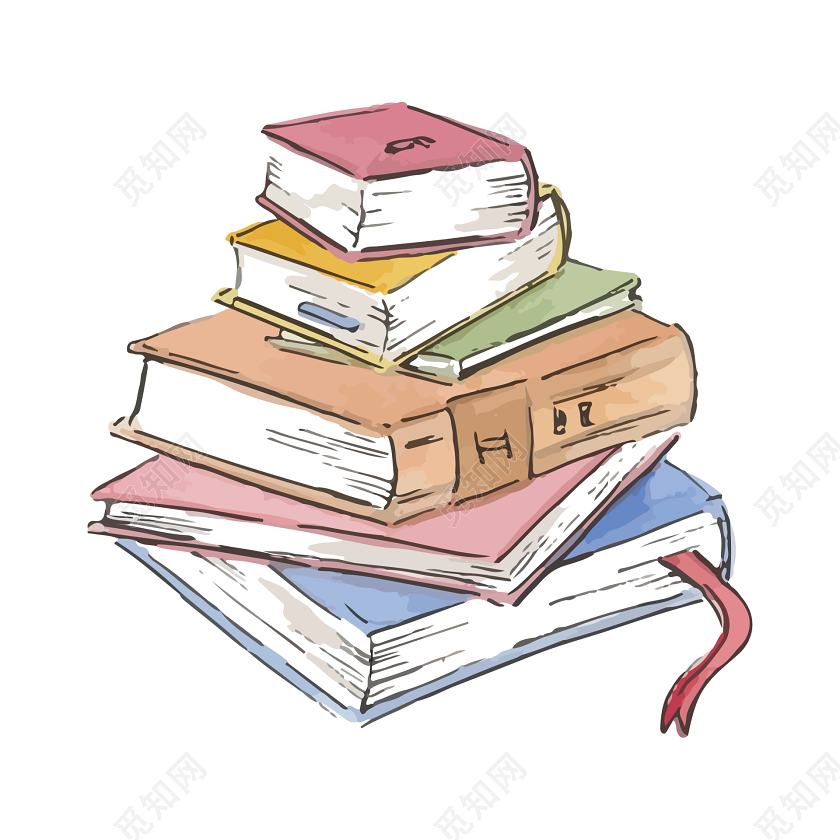 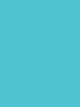 Back
6.【解析】根据空格前的“makes our lives more comfortable”，可推测空格处应表达使生活更便利的意思。A项意为“流行的”；B项意为“便利的”；C项意为“好奇的”；D项意为“重复的”。故选B项。
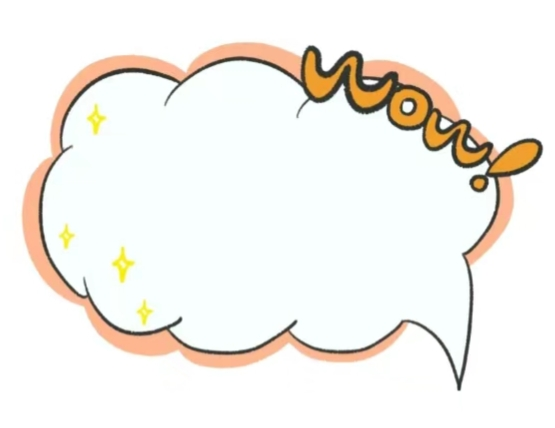 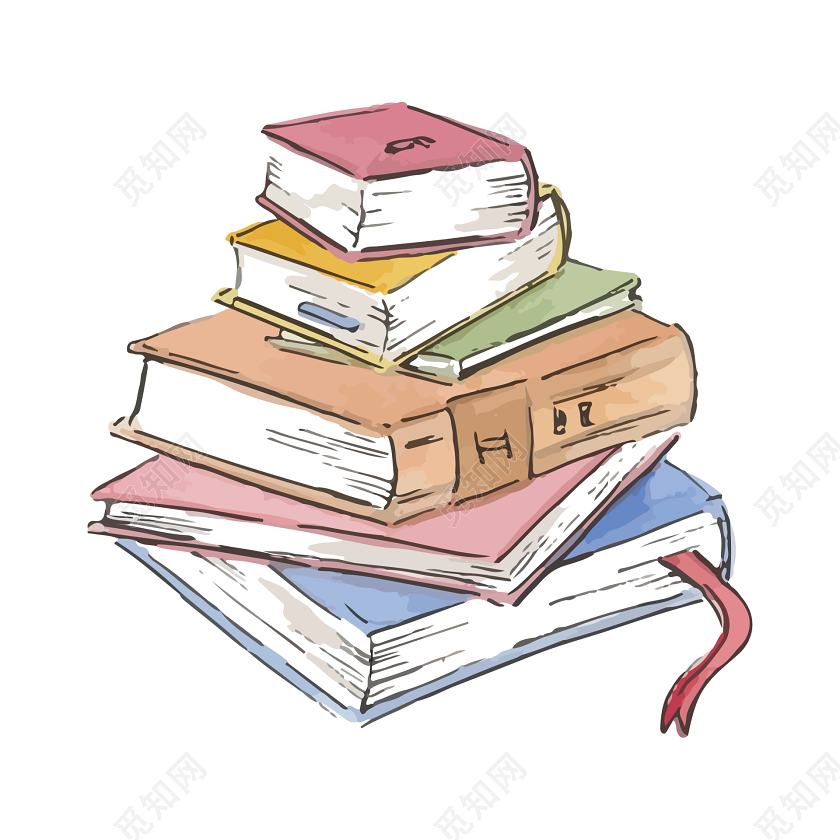 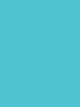 Back
7.【解析】根据空格前的“using a smart watch”，可推测应该是使用智能手表监测健康状况。此外，空格处作宾语，应使用名词。故选A项。
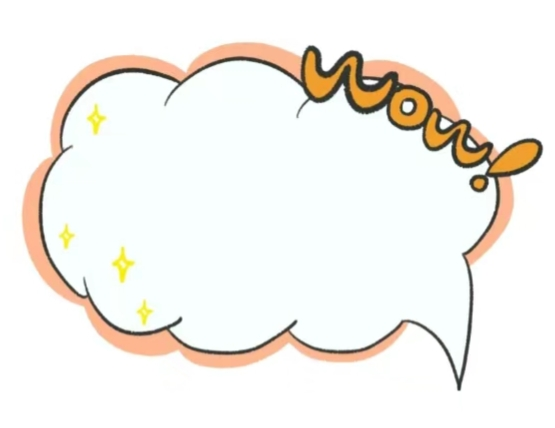 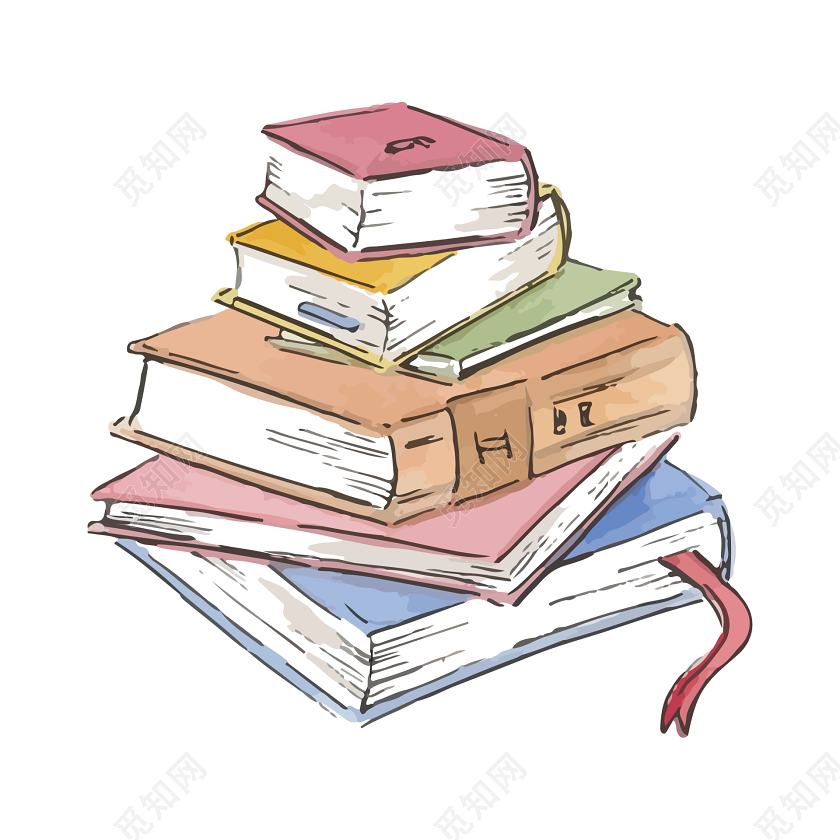 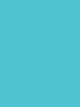 Data is like the 8    that technology uses to work its magic. It helps us 9    what we like and what we need. For example, when we use a shopping app, it remembers what we have bought before and can  10    things we might like.
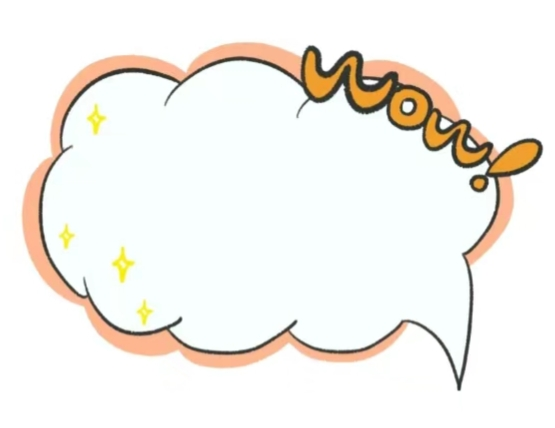 (     ) 8. A. fact 		B. channel 		C. order 	D. information
(     ) 9. A. understand 	B. monitor 		C. reshape 	D. solve
(     ) 10. A. avoid 	B. introduce 	C. apply 	D. suggest
D
A
D
8【解析】
9【解析】
10【解析】
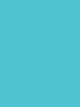 Back
8.【解析】结合下文“that technology uses to work its magic”可以推测，本句描述数据就像技术用来发挥其魔力的信息。A项意为“事实”；B项意为“渠道”；C项意为“命令”；D项意为“信息”。故选D项。
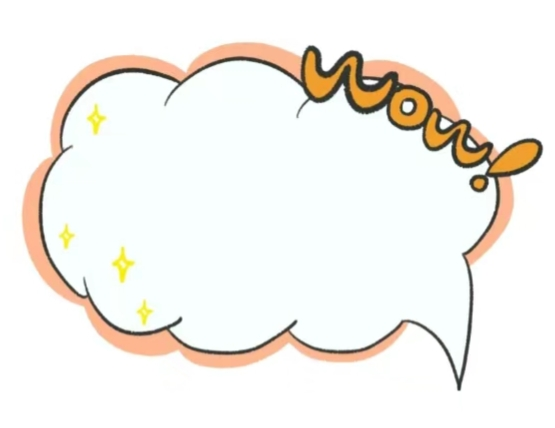 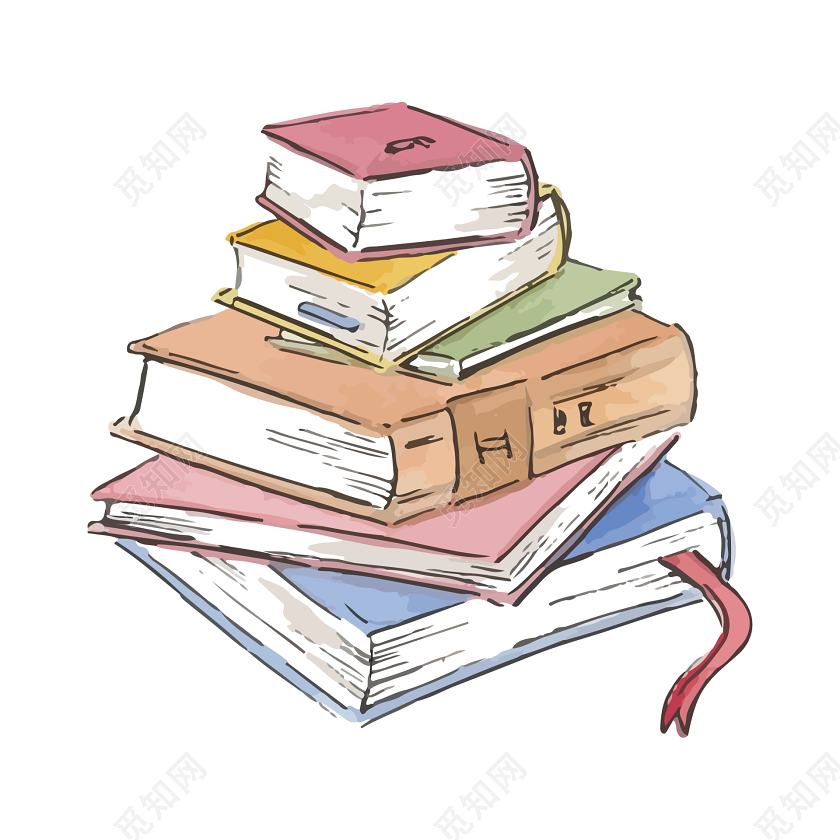 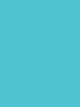 Back
9.【解析】根据空格后的“what we like and what we need”可以推测，数据帮助我们理解我们的喜好和需求。A项意为“理解”；B项意为“监控”；C项意为“重塑”；D项意为“解决”。故选A项。
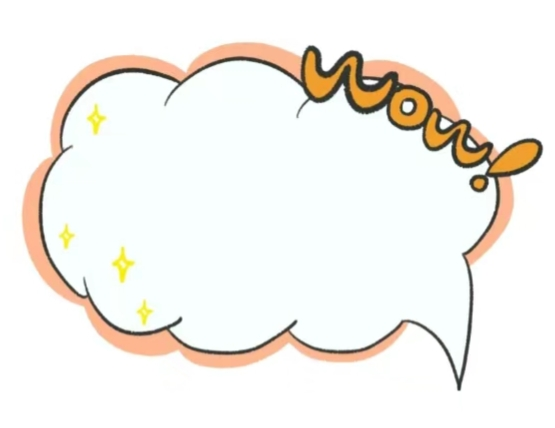 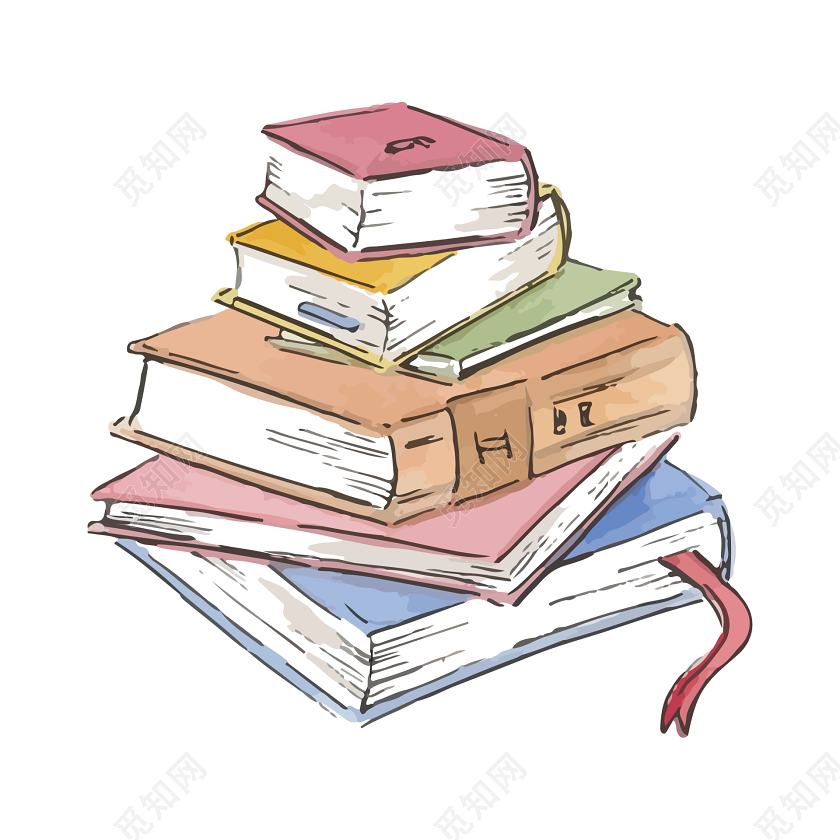 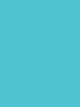 Back
10.【解析】根据上文“当我们使用购物应用程序时，它会记住我们之前买过什么”，可推测购物应用程序会推荐我们可能喜欢的商品。A项意为“避免”；B项意为“介绍”；C项意为“应用”；D项意为“建议”。故选D项。
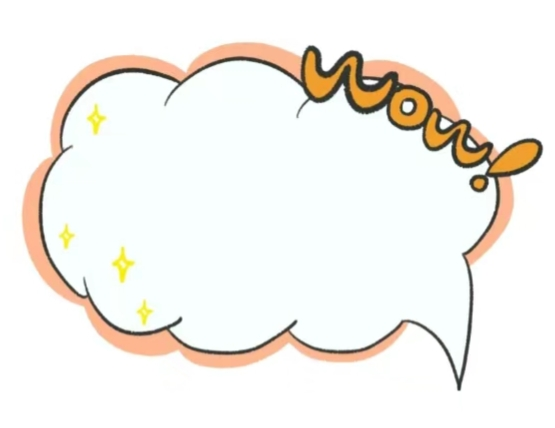 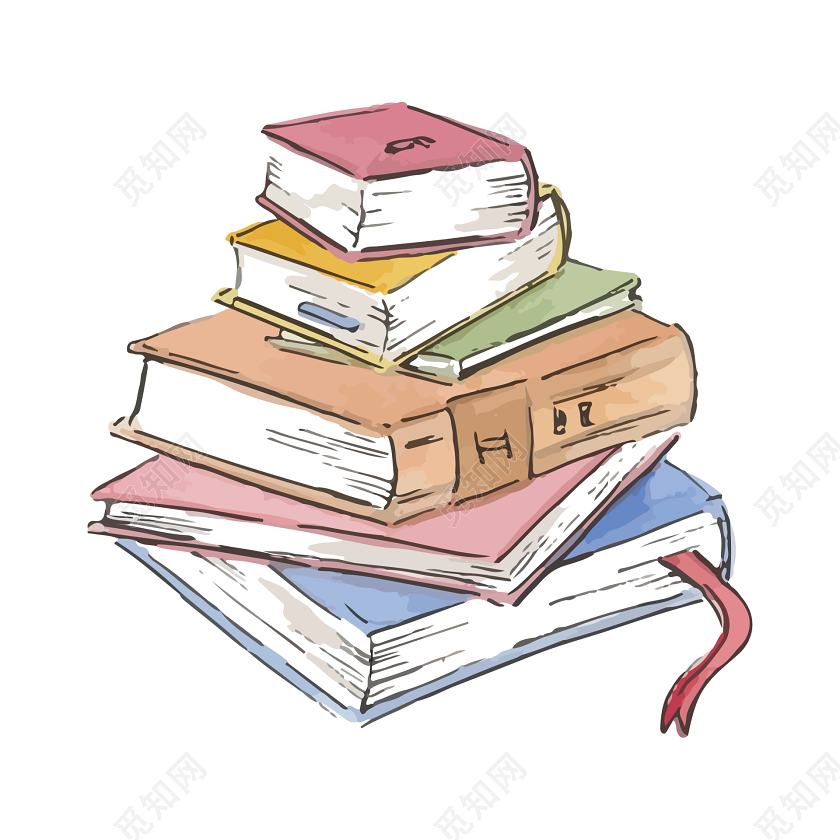 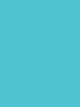 Innovation is the key to making technology better. When we 11    new technology, we find new ways to do old things. For instance, we can now use apps to learn new 12    or even go to school without leaving our homes.
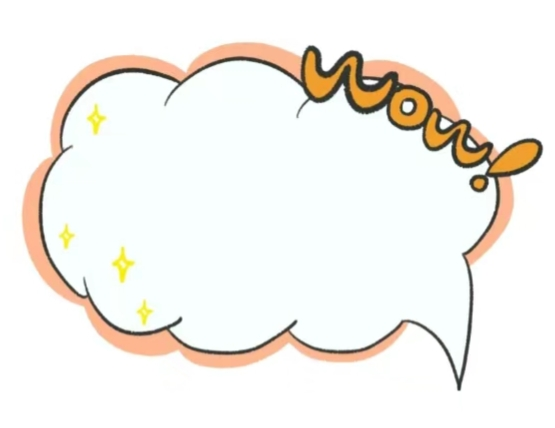 (     ) 11. A. cause 	B. attract 	C. develop 		D. complete
(     ) 12. A. skills 		B. books 	C. news 		D. games
C
A
11【解析】
12【解析】
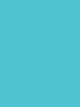 Back
11.【解析】根据后半句“we find new ways to do old things（我们用新方法做旧事情）”，可推测这是开发新技术的结果。A项意为“导致”；B项意为“吸引”；C项意为“开发”；D项意为“完成”。故选C项。
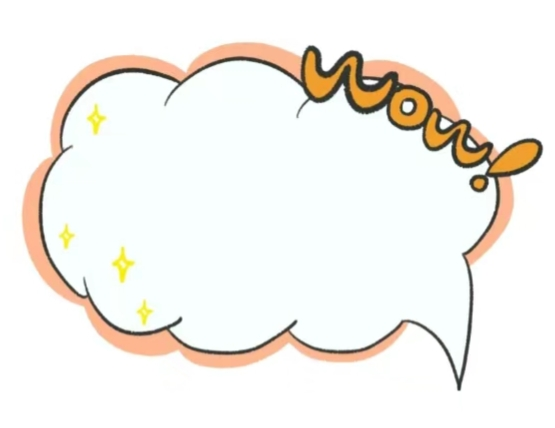 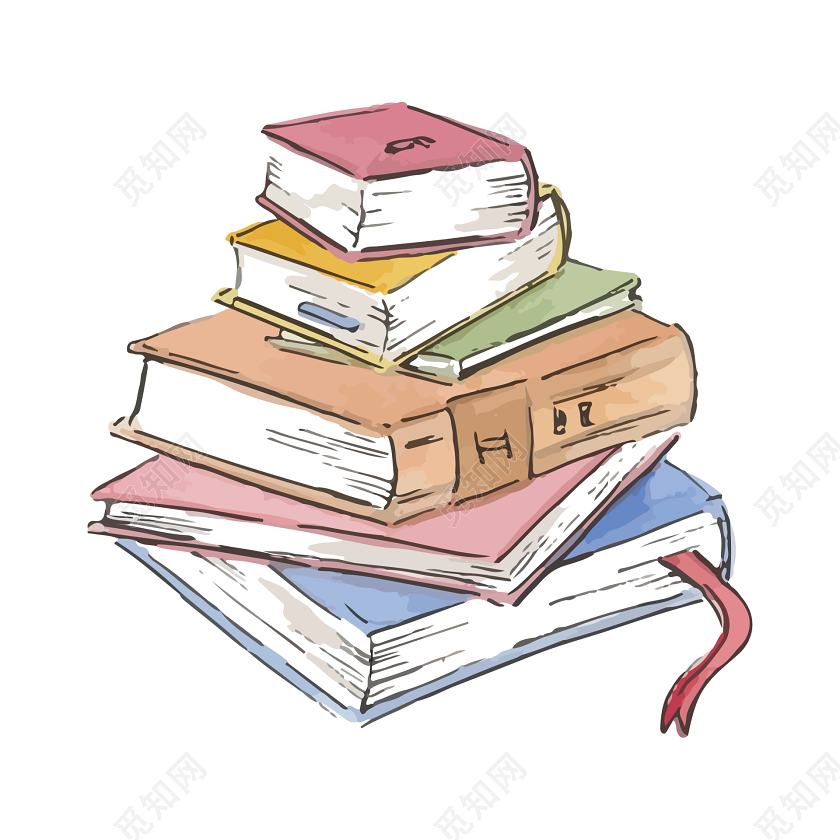 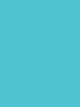 Back
12.【解析】根据后半句“甚至不用离开家就可以去上学”可知，通过技术，人们可以远程学习，而学习的内容通常是知识或技能。A项意为“技能”；B项意为“书籍”；C项意为“新闻”；D项意为“游戏”。故选A项。
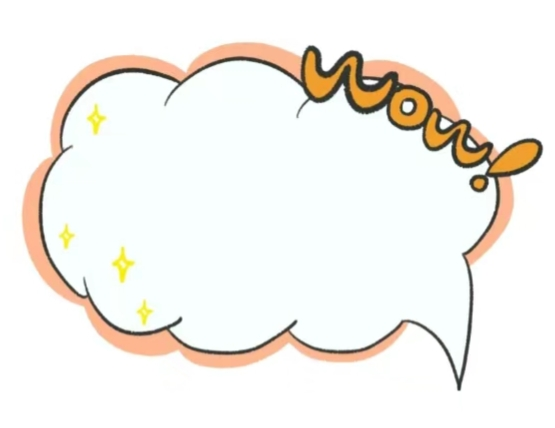 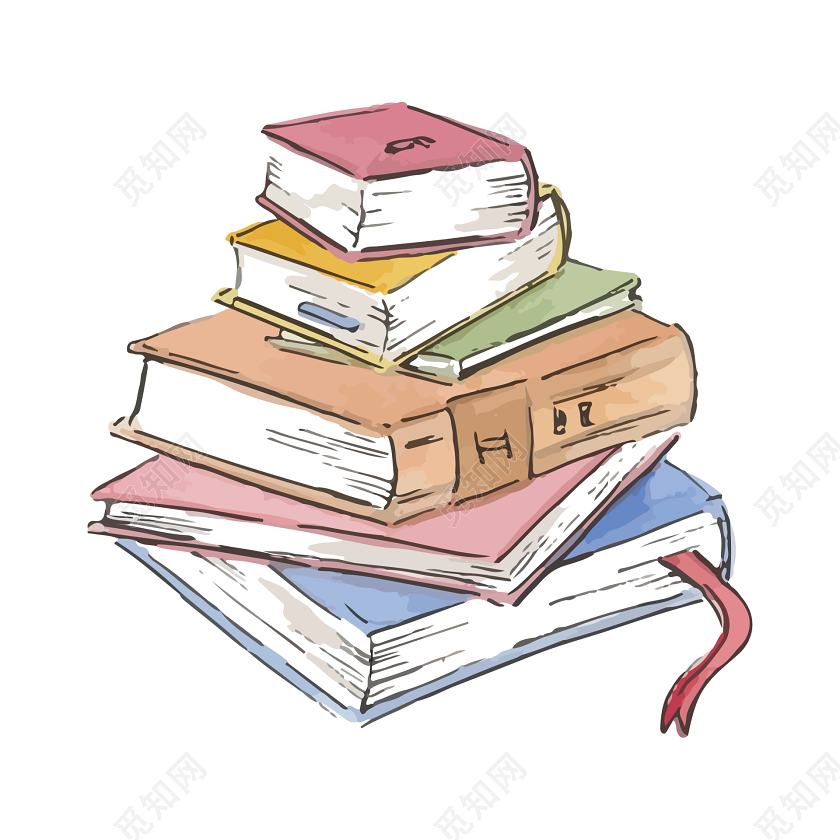 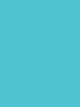 In the future, technology will 13    to grow and change. It will 14    new ways for us to live, work and play. As students, we can be a part of this 15    journey by learning more about technology and using it to make our world a better place.
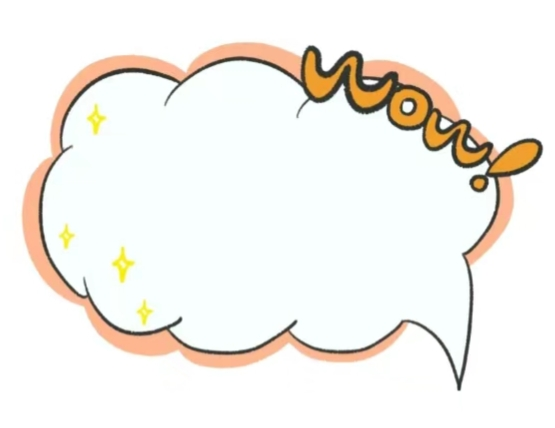 (     ) 13. A. deliver 	B. invest 	C. offer 		D. continue
(     ) 14. A. control 	B. create 	C. judge 		D. improve
(     ) 15. A. fresh 		B. global 	C. exciting 		D. efficient
D
B
C
13【解析】
14【解析】
15【解析】
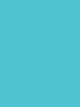 Back
13.【解析】根据空格后的“to grow and change”，可推测空格处描述技术会持续发展和变化。A项意为“交付”；B项意为“投资”；C项意为“提供”；D项意为“继续”。故选D项。
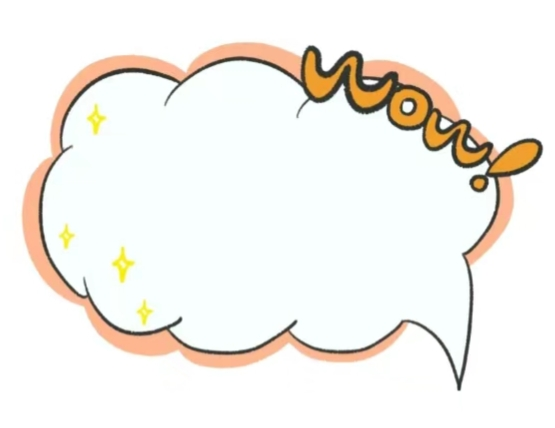 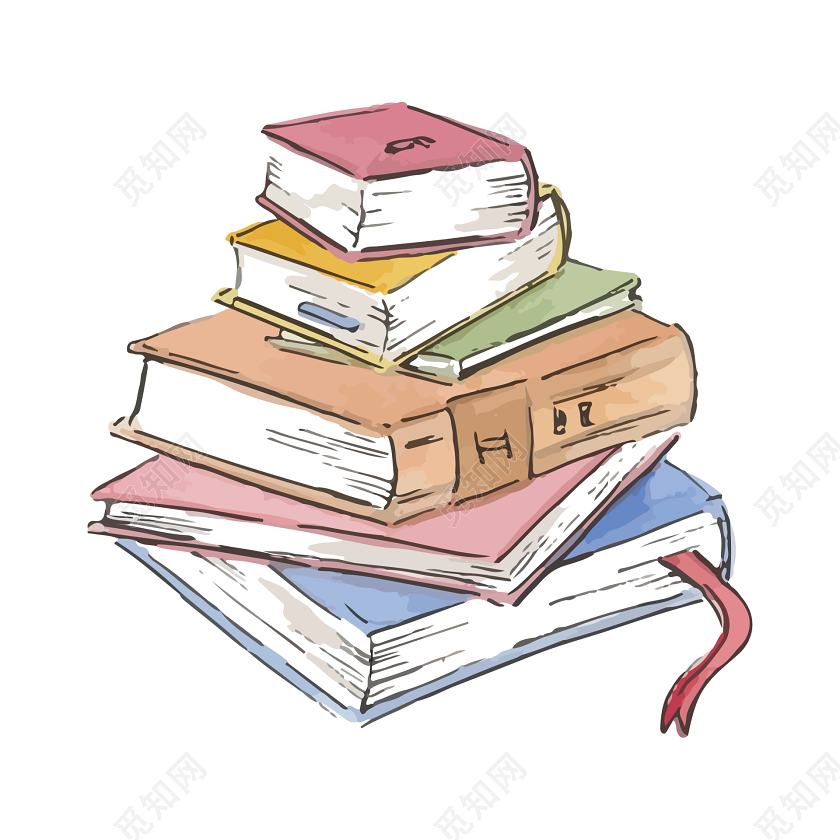 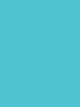 Back
14.【解析】根据上文“技术会持续发展和变化”可以推测，技术将创造新的生活、工作和娱乐方式。A项意为“控制”；B项意为“创造”；C项意为“判断”；D项意为“改进”。故选B项。
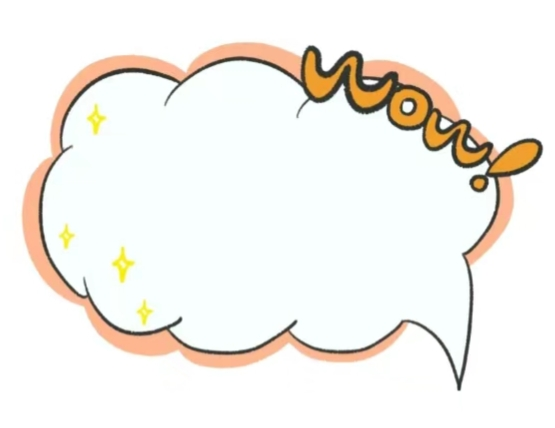 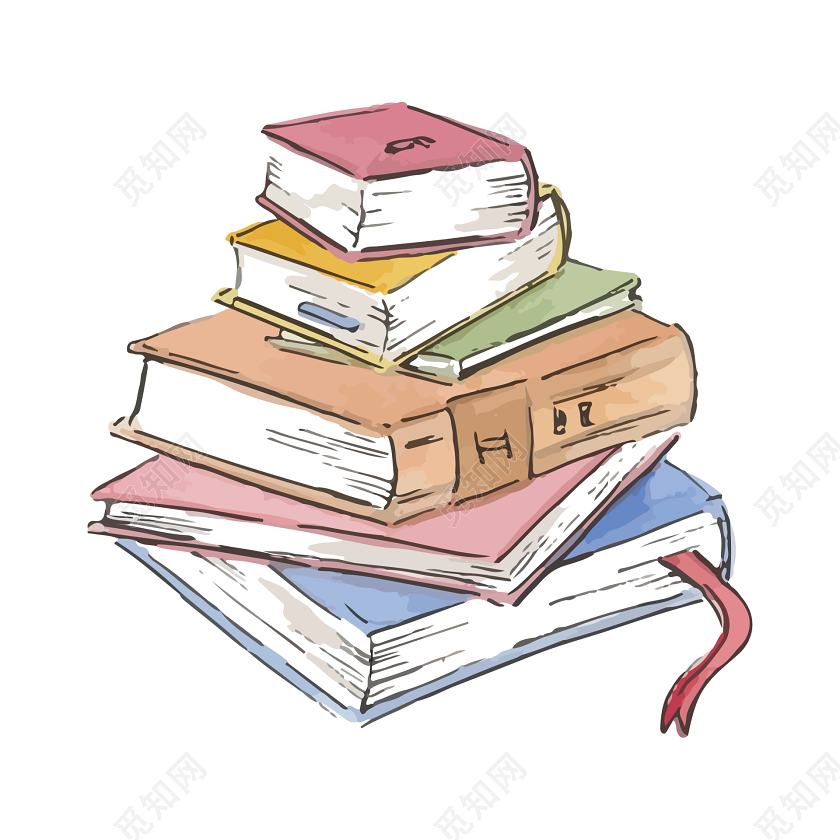 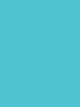 Back
15.【解析】根据上文可知“this journey”指的是利用技术创造新的生活、工作和娱乐方式的过程，可推测这个过程是令人兴奋的旅程。A项意为“新鲜的”；B项意为“全球的”；C项意为“令人兴奋的”；D项意为“高效的”。故选C项。
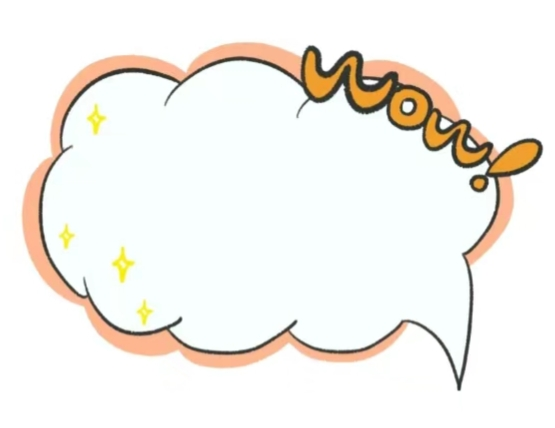 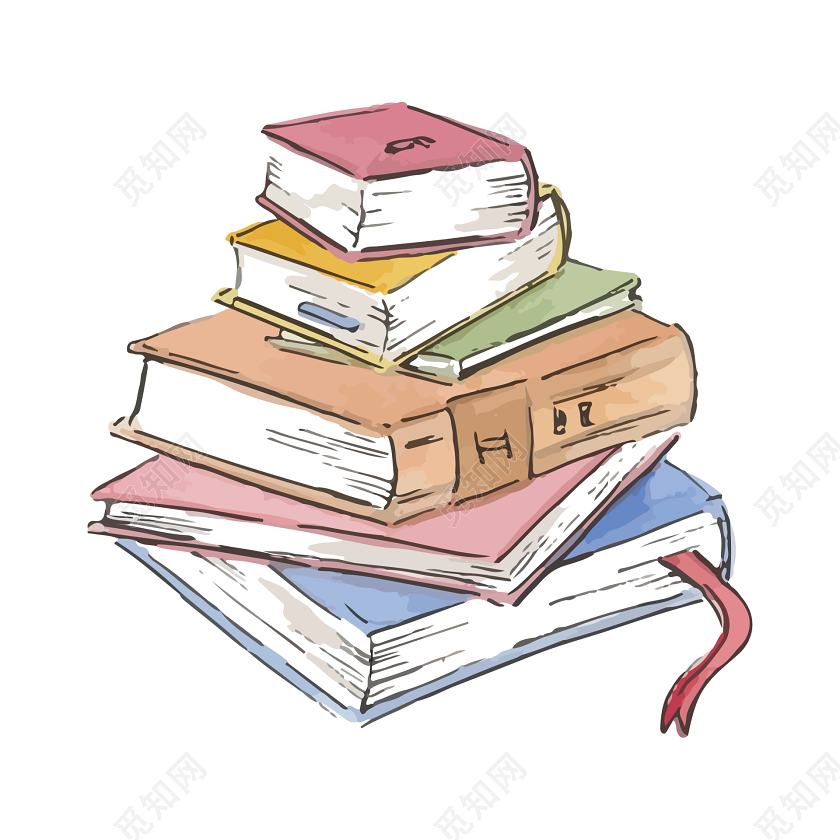 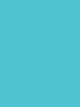 C. Have a check.
开展自我评价。
我掌握的词汇：
surprise 	deliver 	  set off             channel 	  immediate
data 		recording  unimaginable draft 	  undoubtedly
praise 		reasoning  channel 	remotely   powerful
productivity attitude 	  click 		introduce      reshape
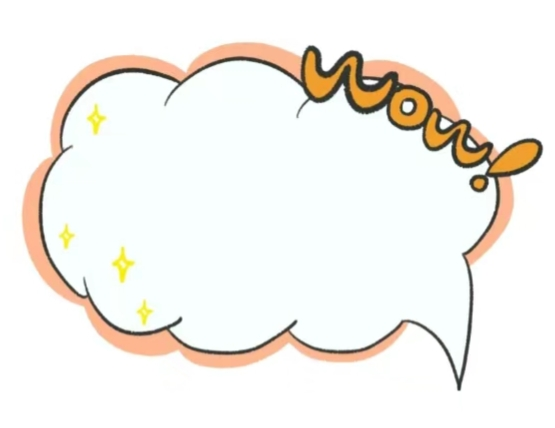 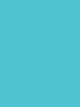 contents
我掌握的阅读理解技能：
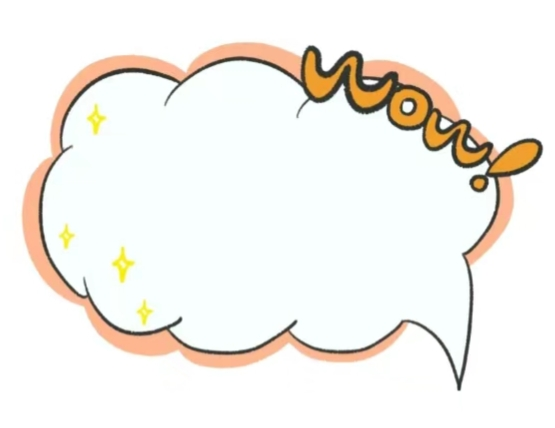 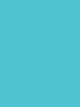 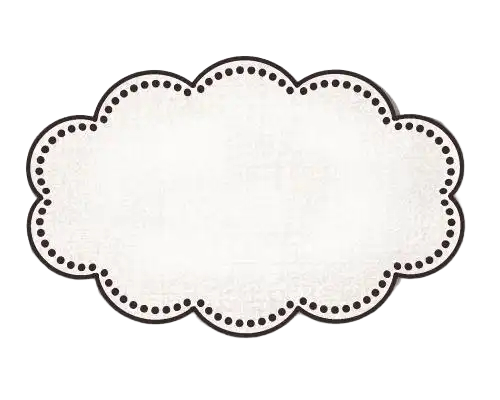 Thank you !
C
B
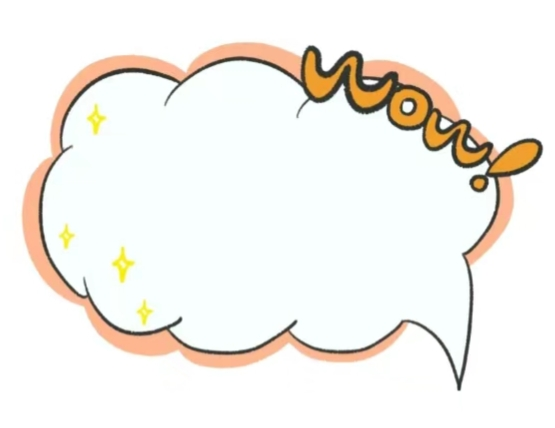 A
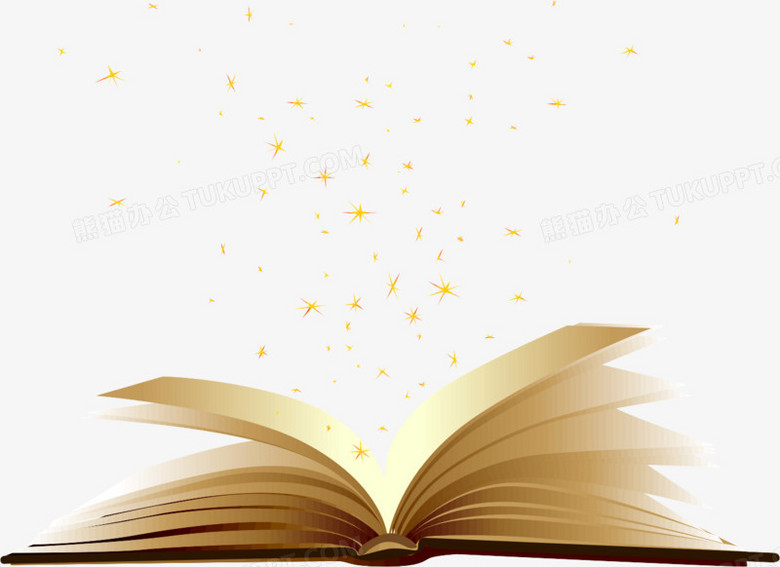